Fjármálastöðugleiki 2022/1
Myndir
16. mars 2022
Fjármálastöðugleiki: Staða og horfur
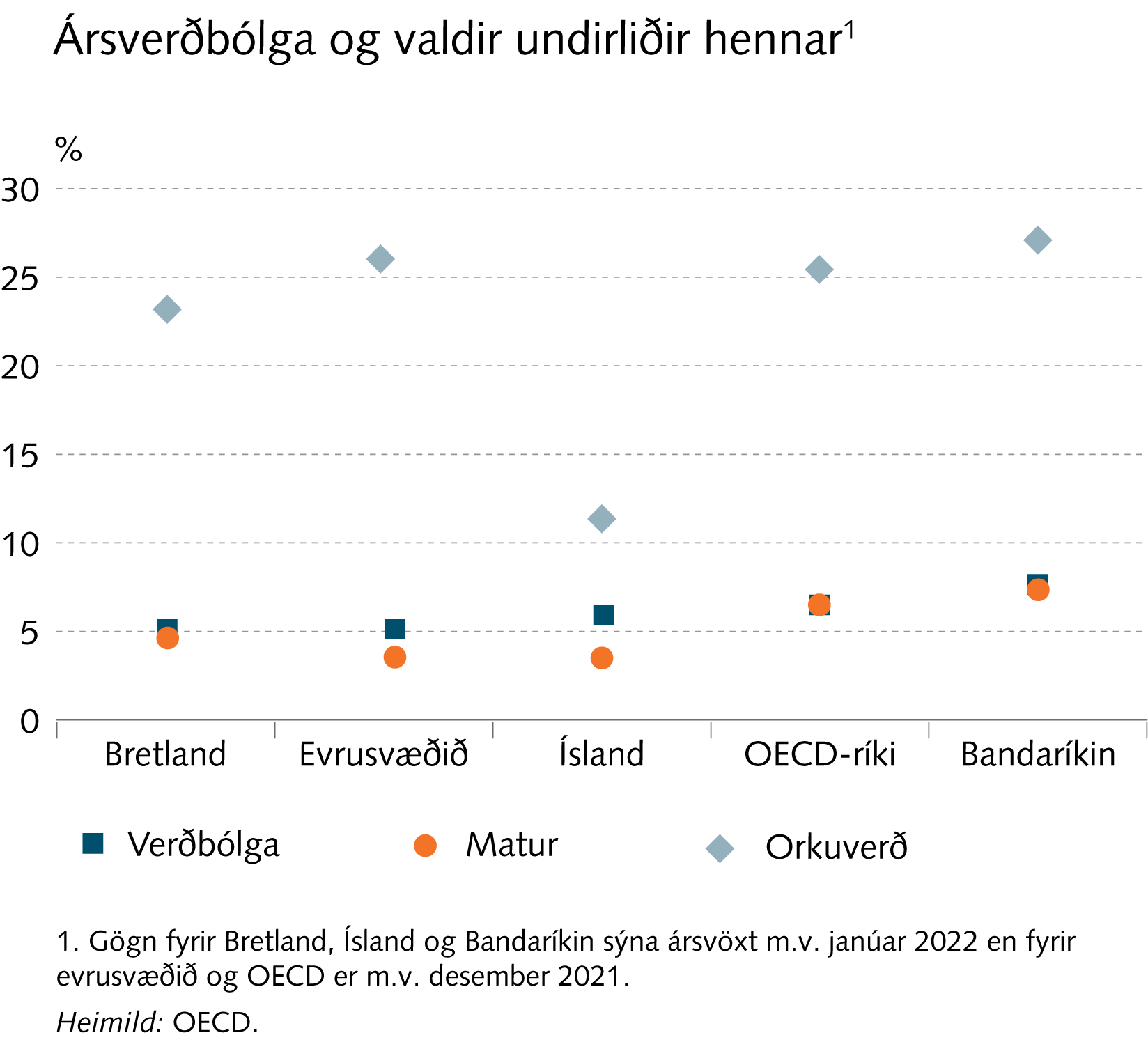 Fjármálastöðugleiki: Staða og horfur
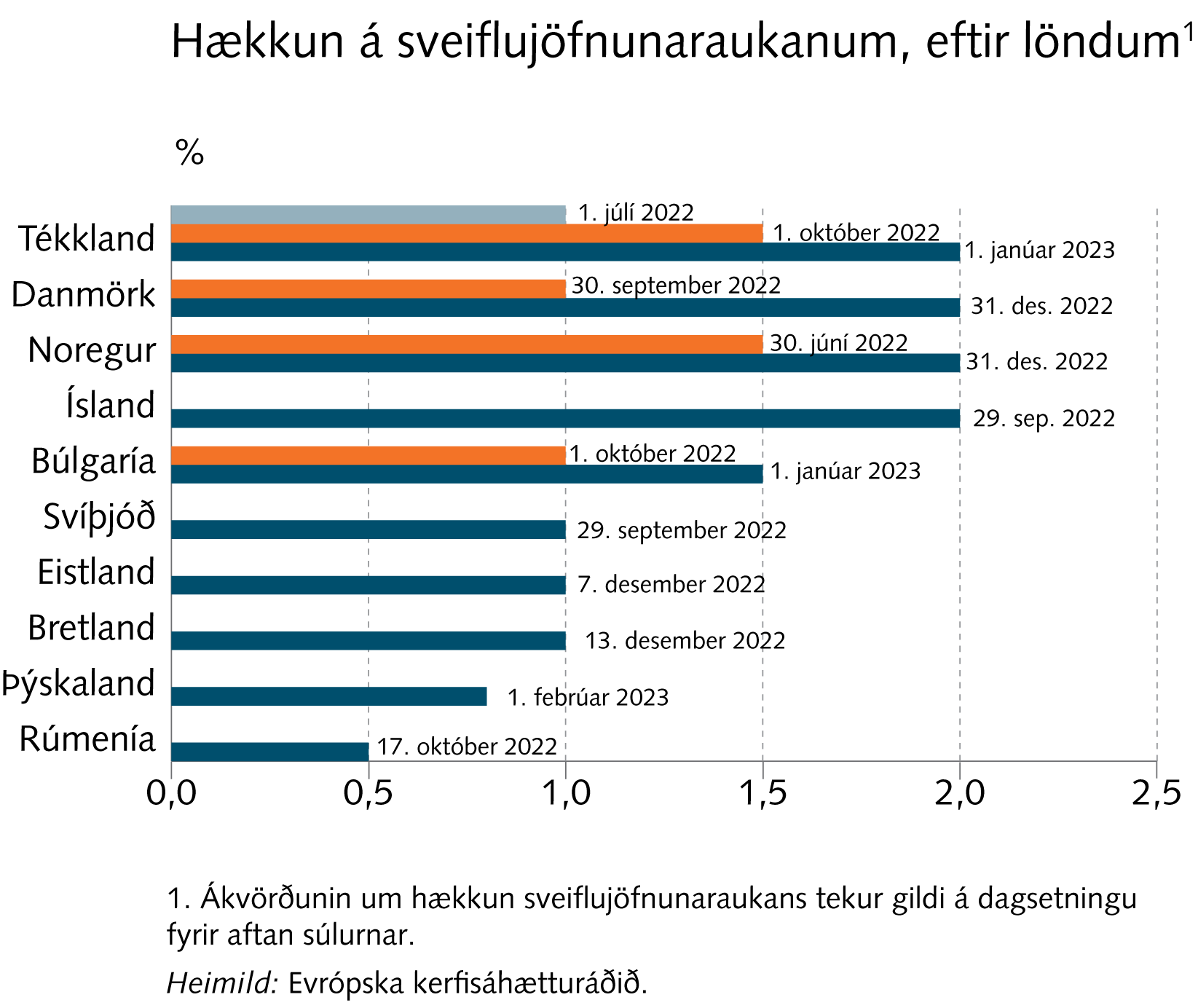 Fjármálastöðugleiki: Staða og horfur
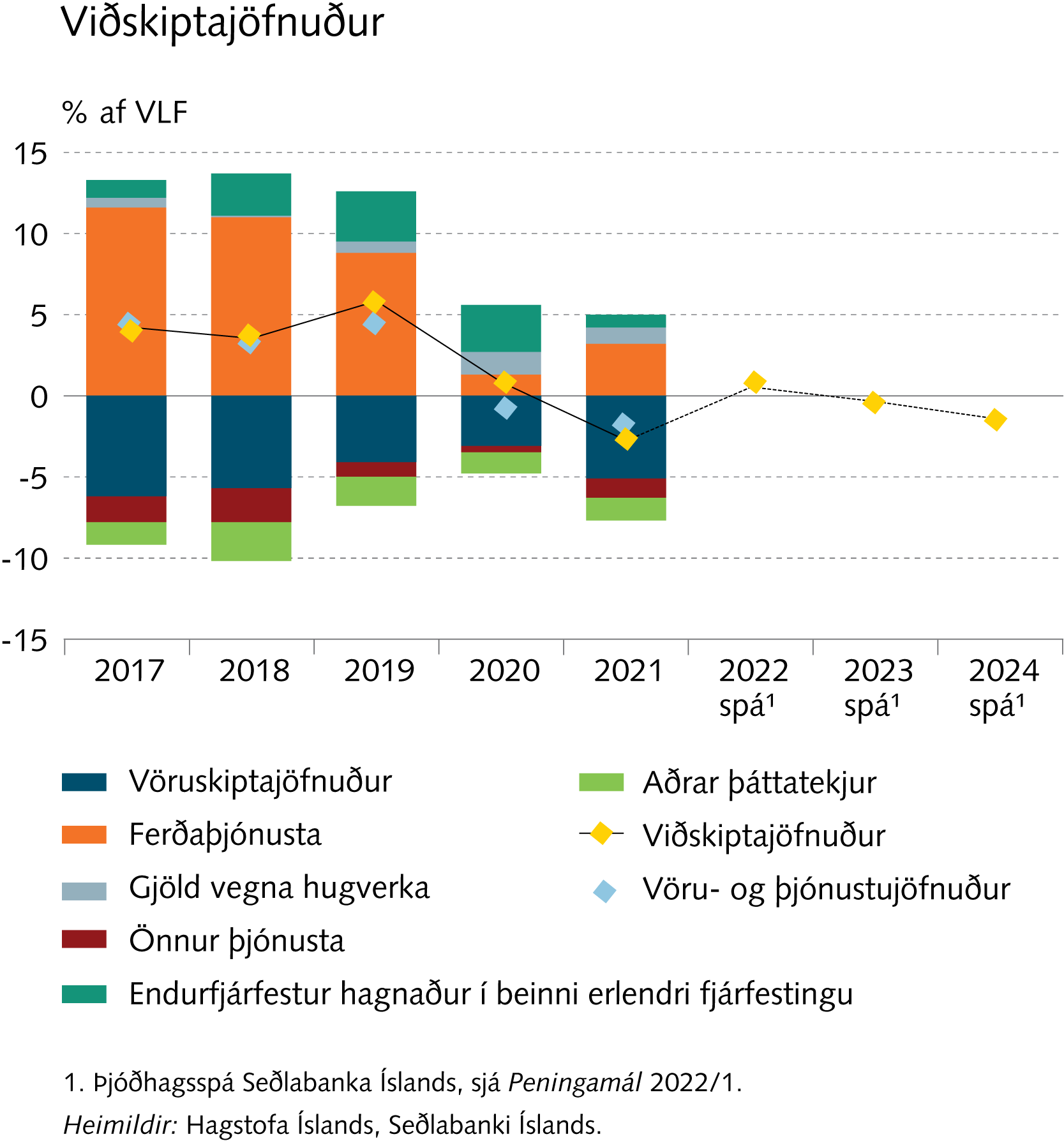 Fjármálastöðugleiki: Staða og horfur
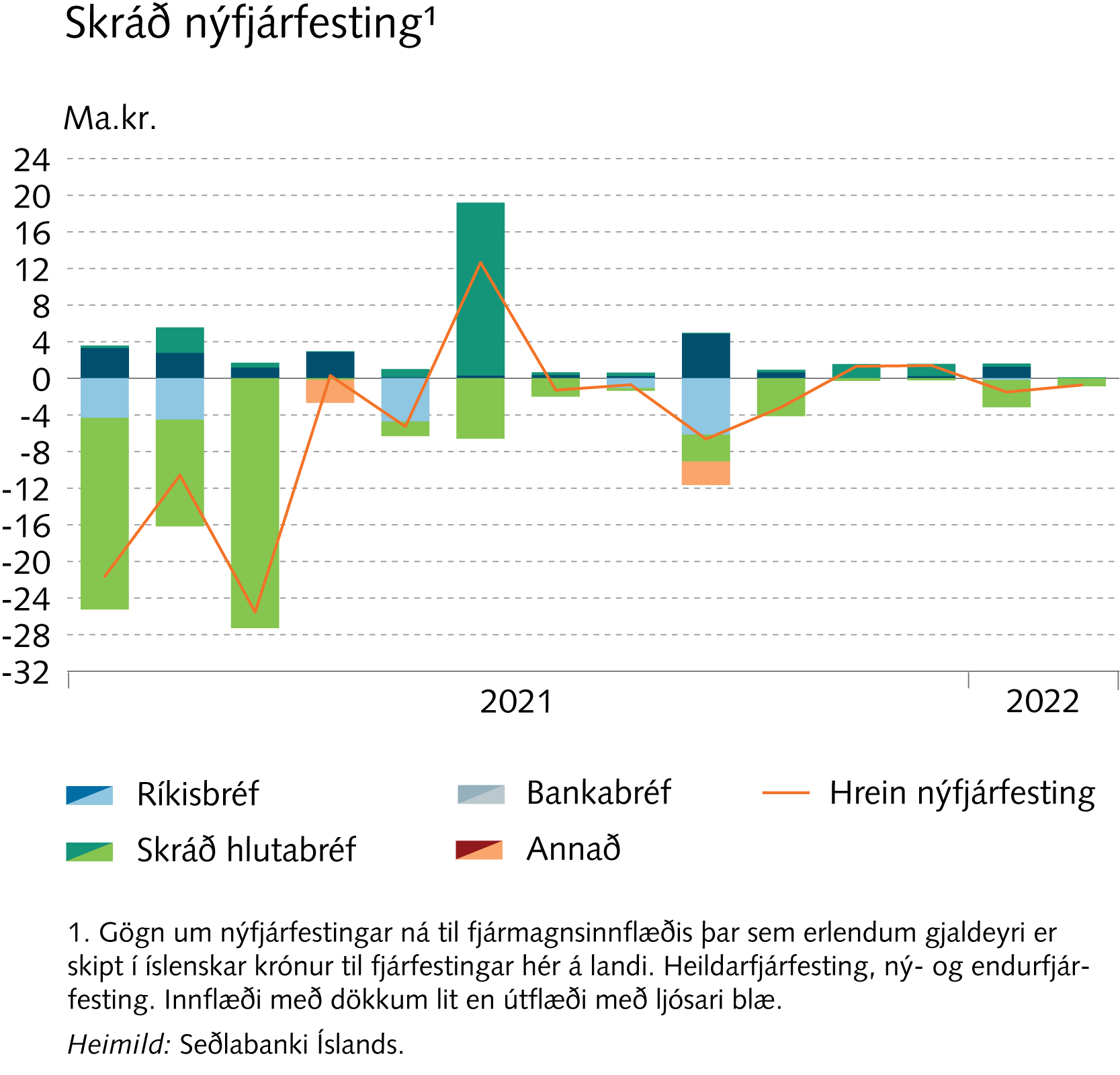 Fjármálastöðugleiki: Staða og horfur
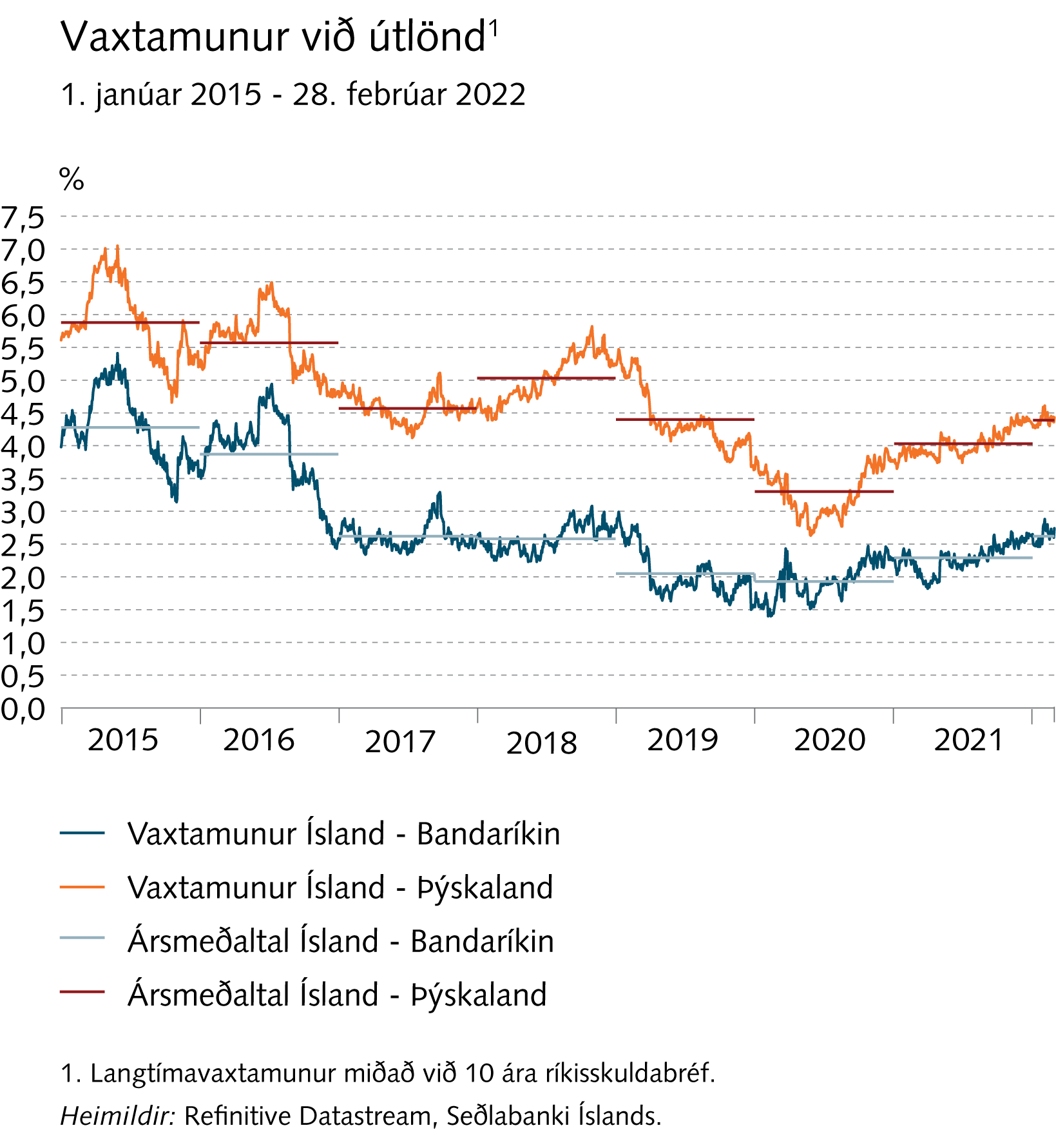 Fjármálastöðugleiki: Staða og horfur
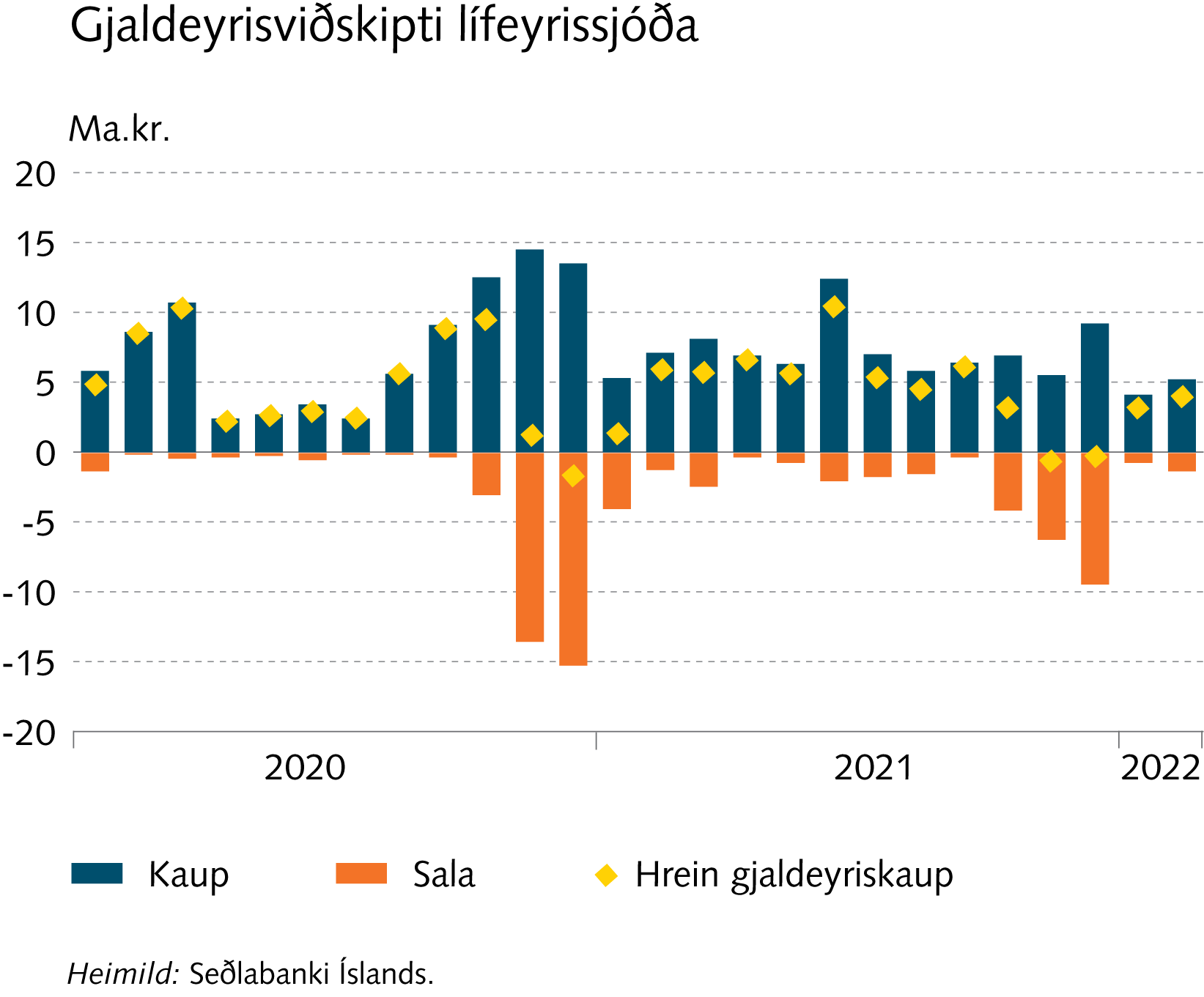 Fjármálastöðugleiki: Staða og horfur
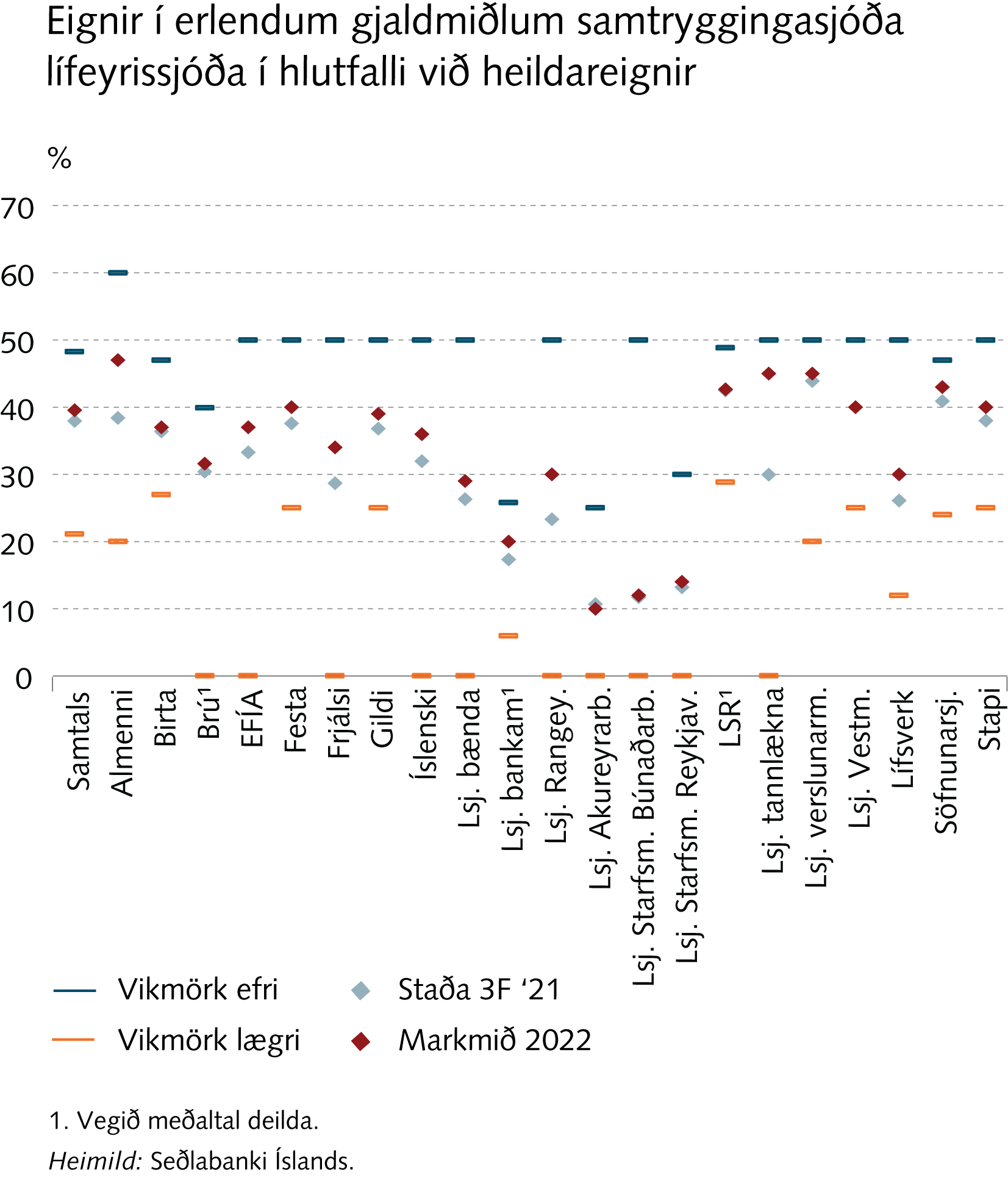 Fjármálastöðugleiki: Staða og horfur
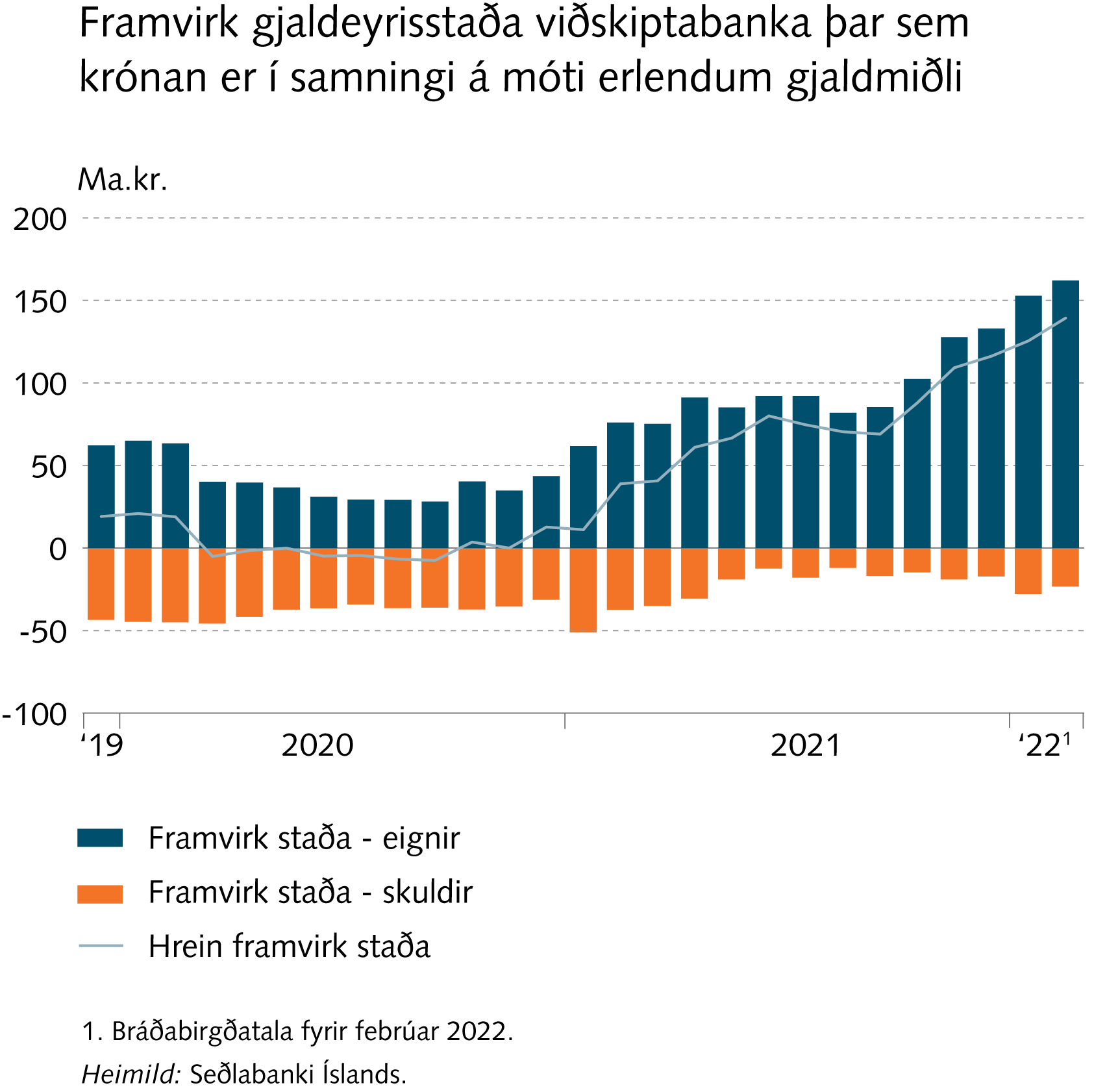 Fjármálastöðugleiki: Staða og horfur
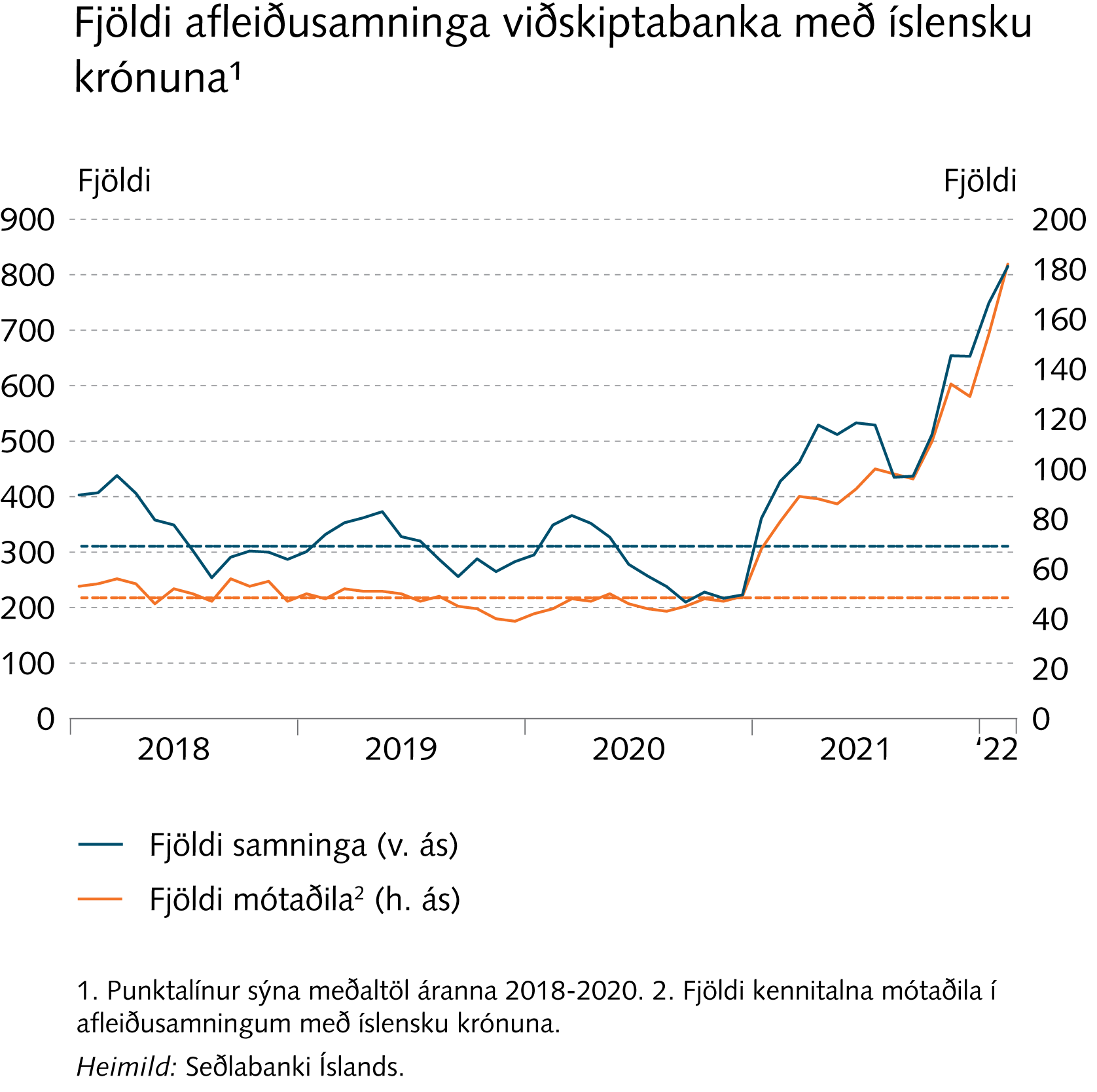 Fjármálastöðugleiki: Staða og horfur
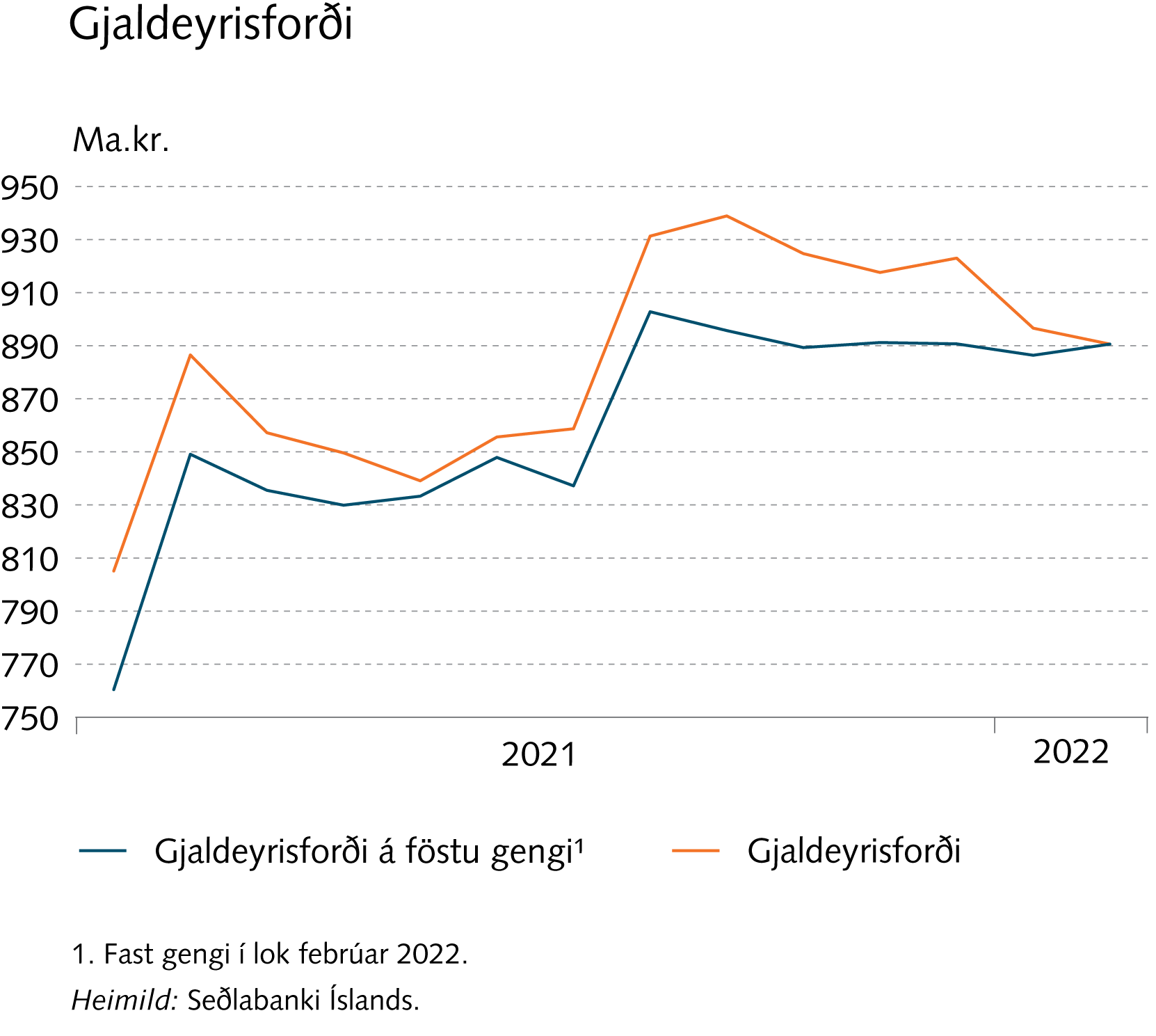 Fjármálastöðugleiki: Staða og horfur
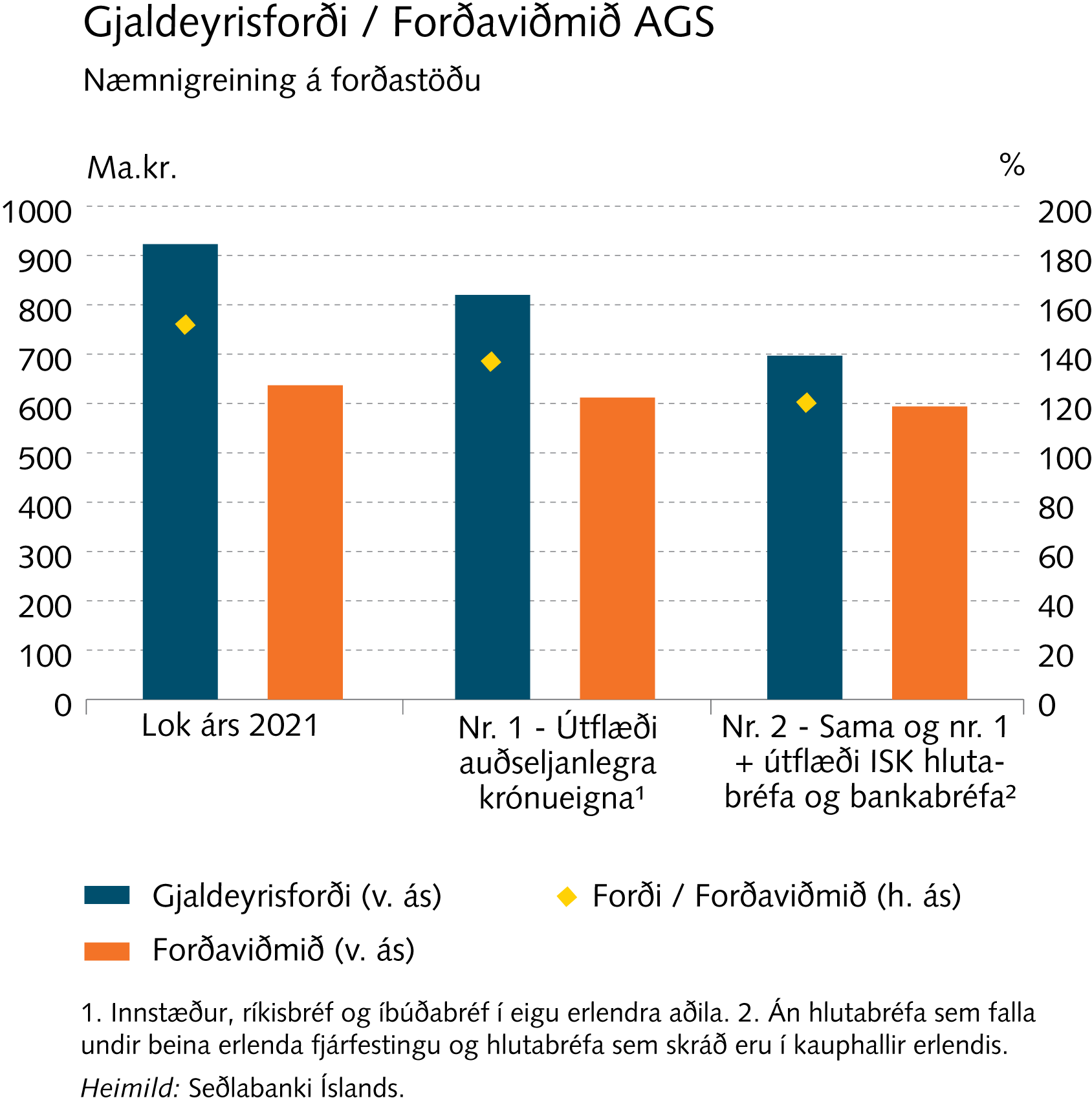 Fjármálastöðugleiki: Staða og horfur
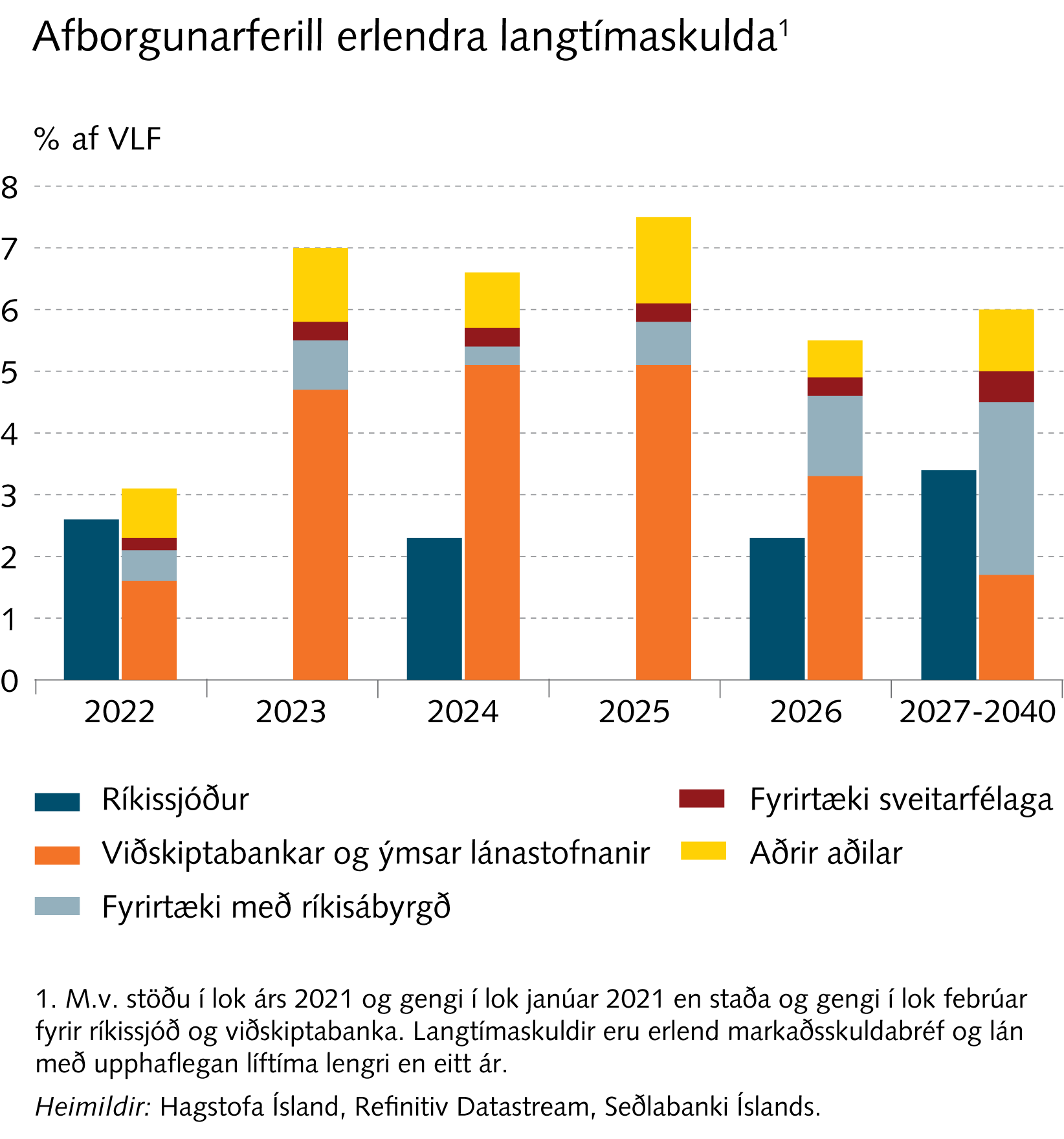 Fjármálastöðugleiki: Staða og horfur
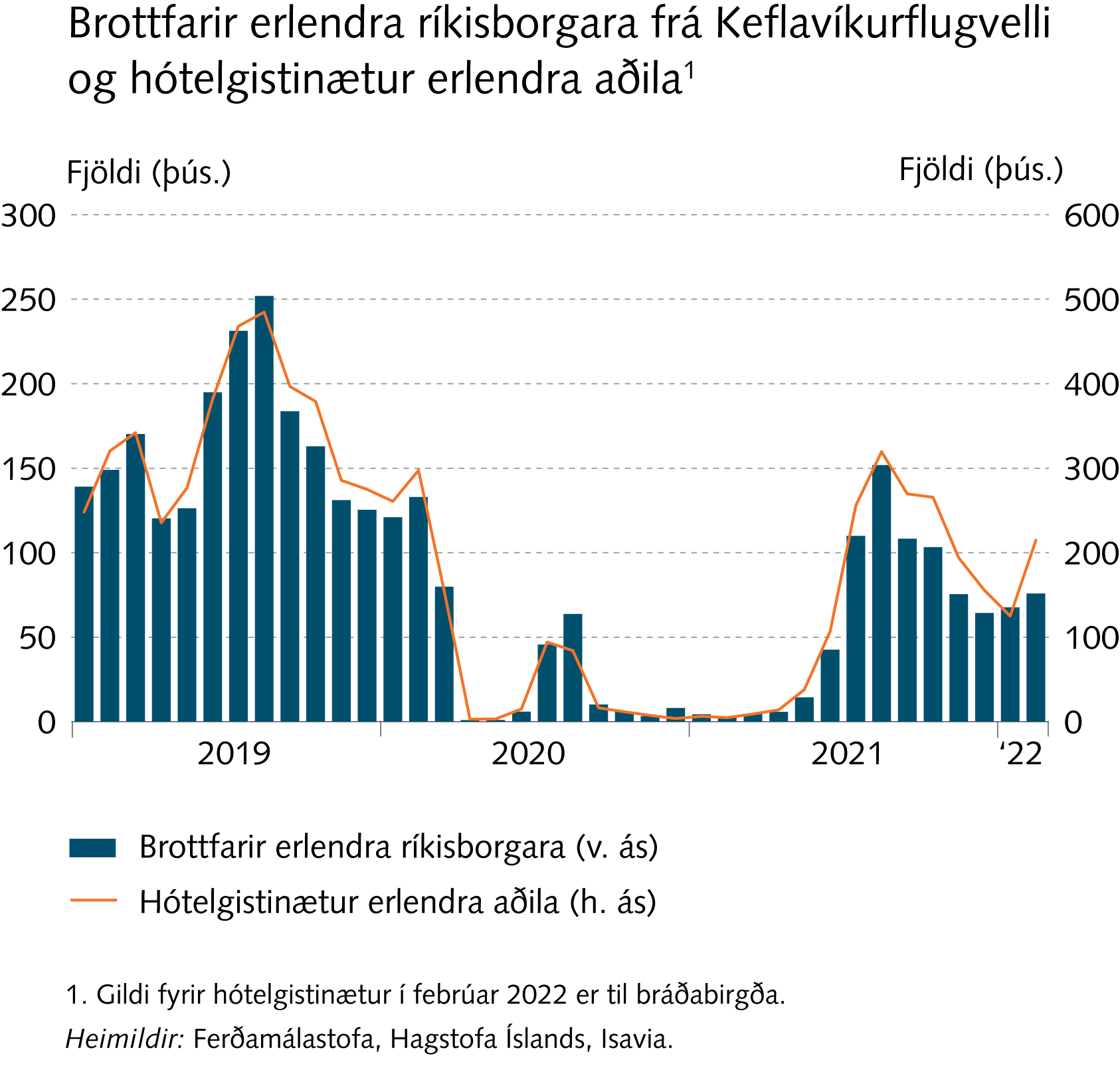 Fjármálastöðugleiki: Staða og horfur
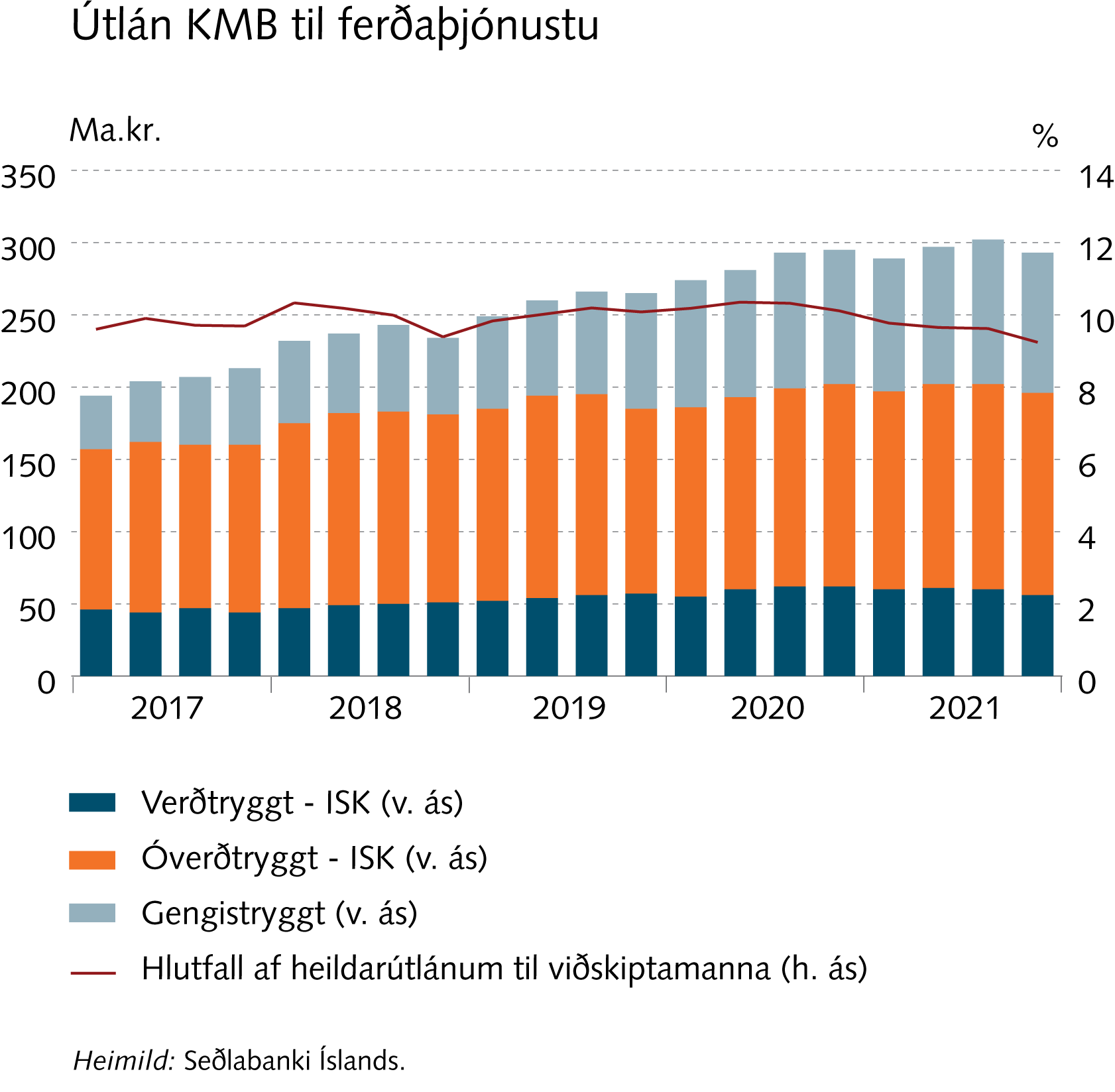 Fjármálastöðugleiki: Staða og horfur
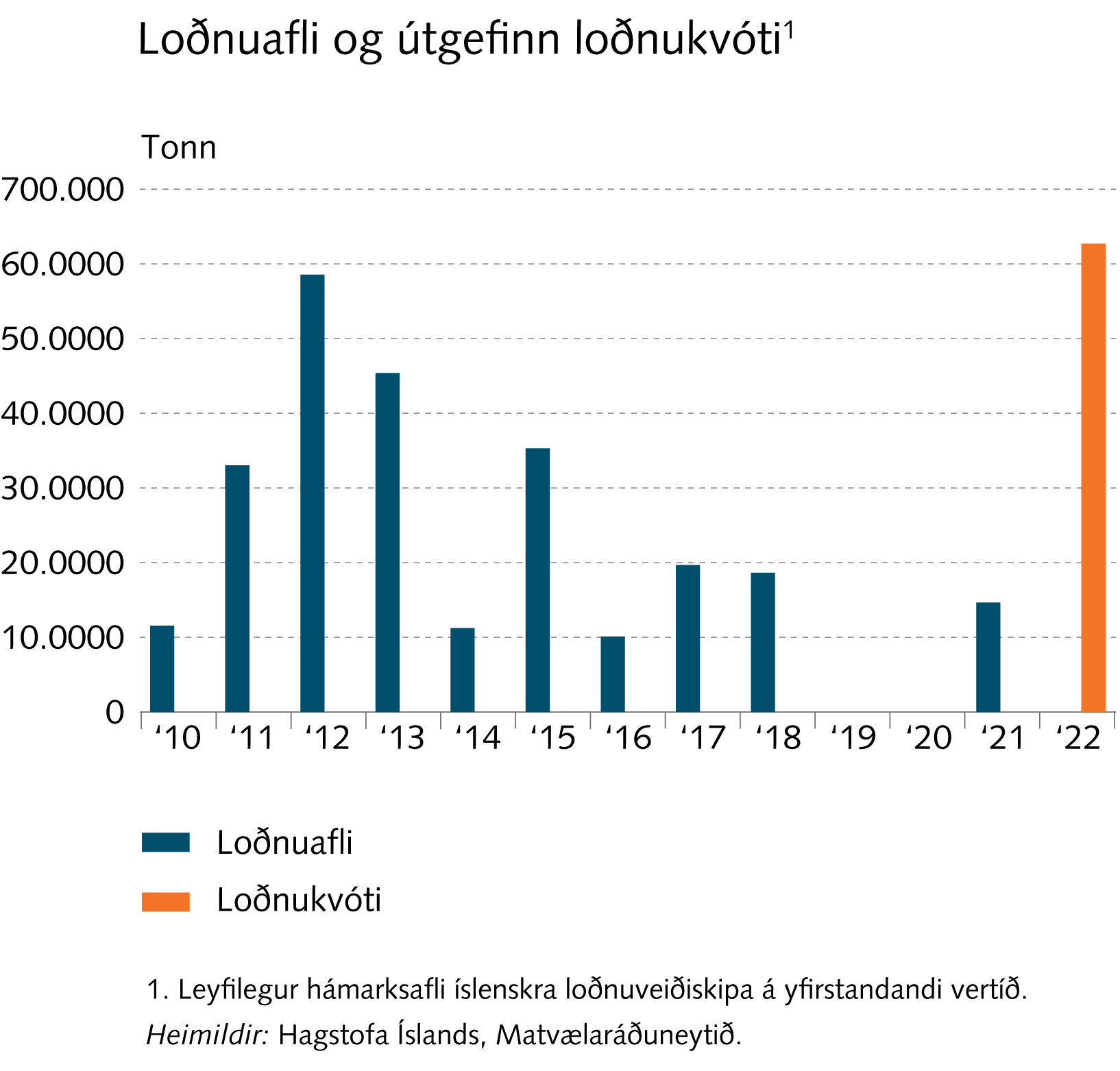 Fjármálastöðugleiki: Staða og horfur
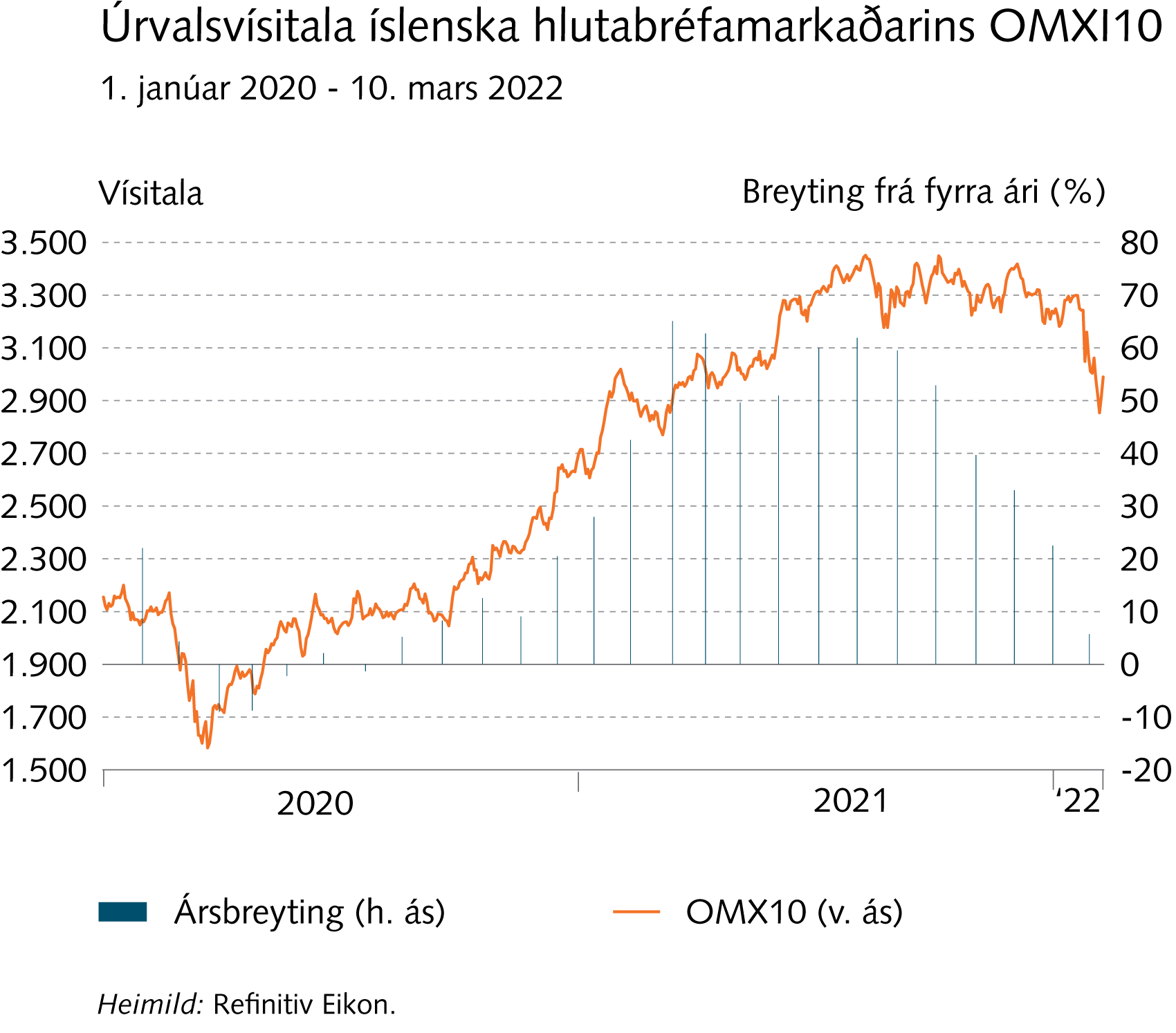 Fjármálastöðugleiki: Staða og horfur
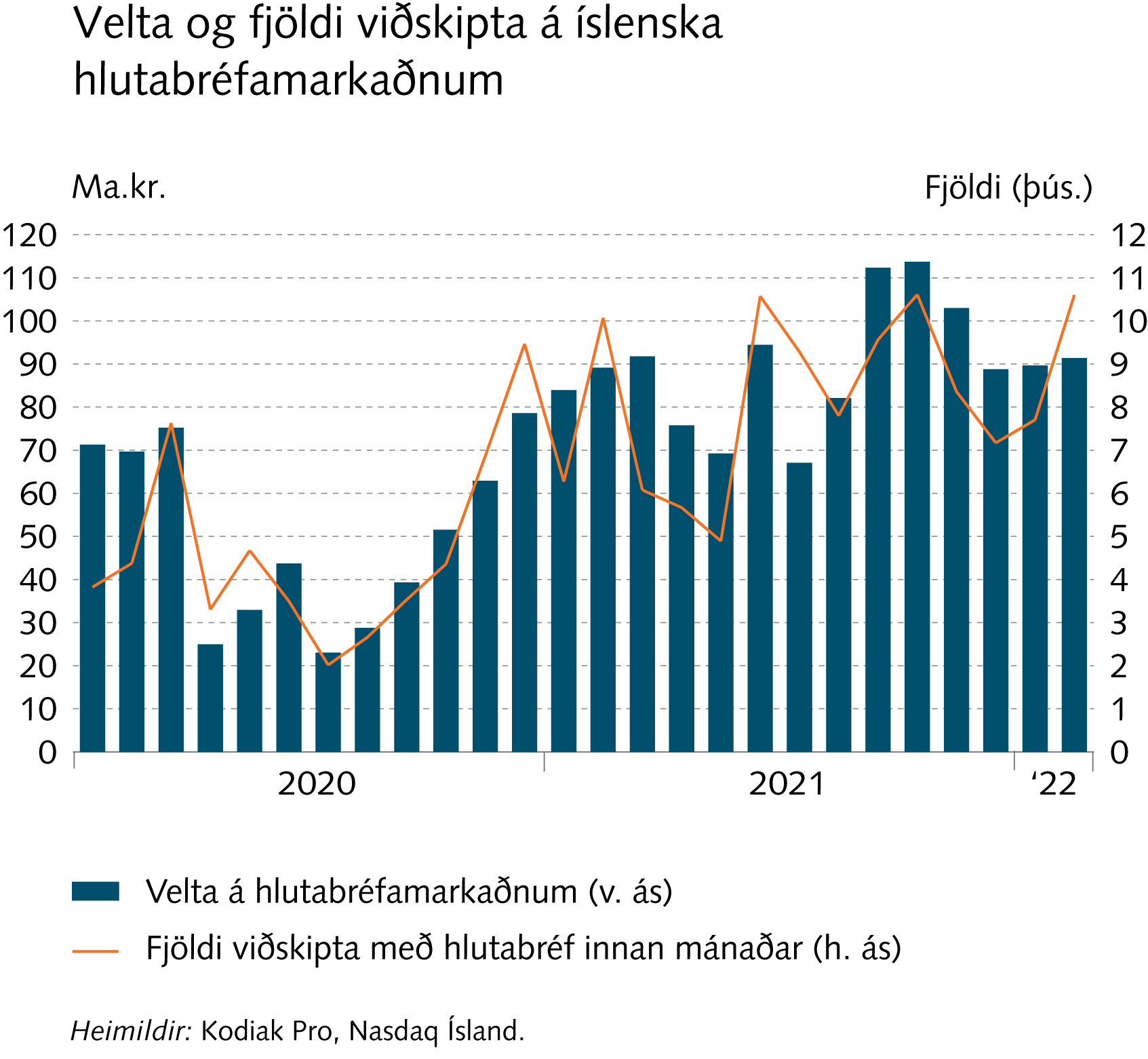 Fjármálastöðugleiki: Staða og horfur
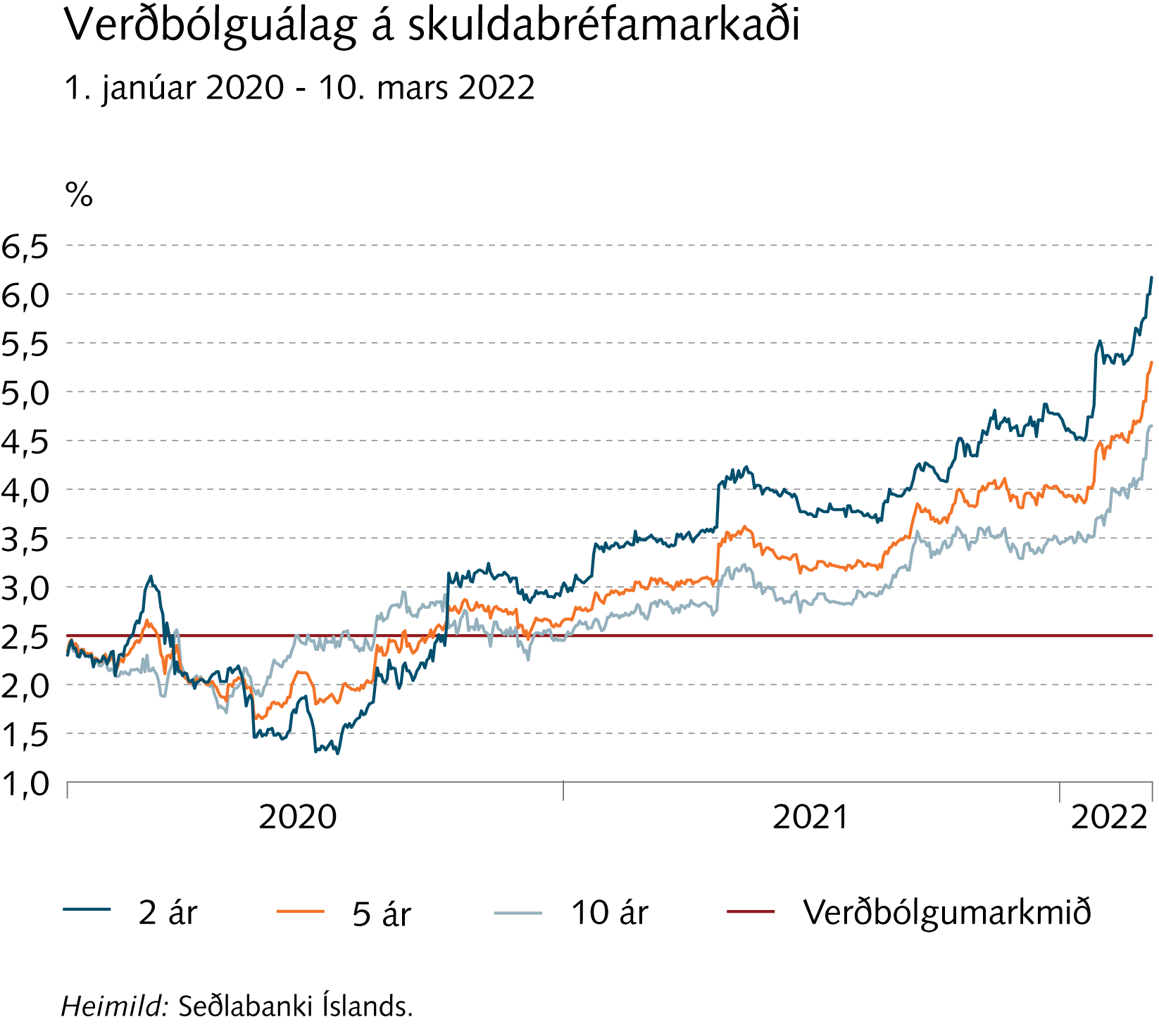 Fjármálastöðugleiki: Staða og horfur
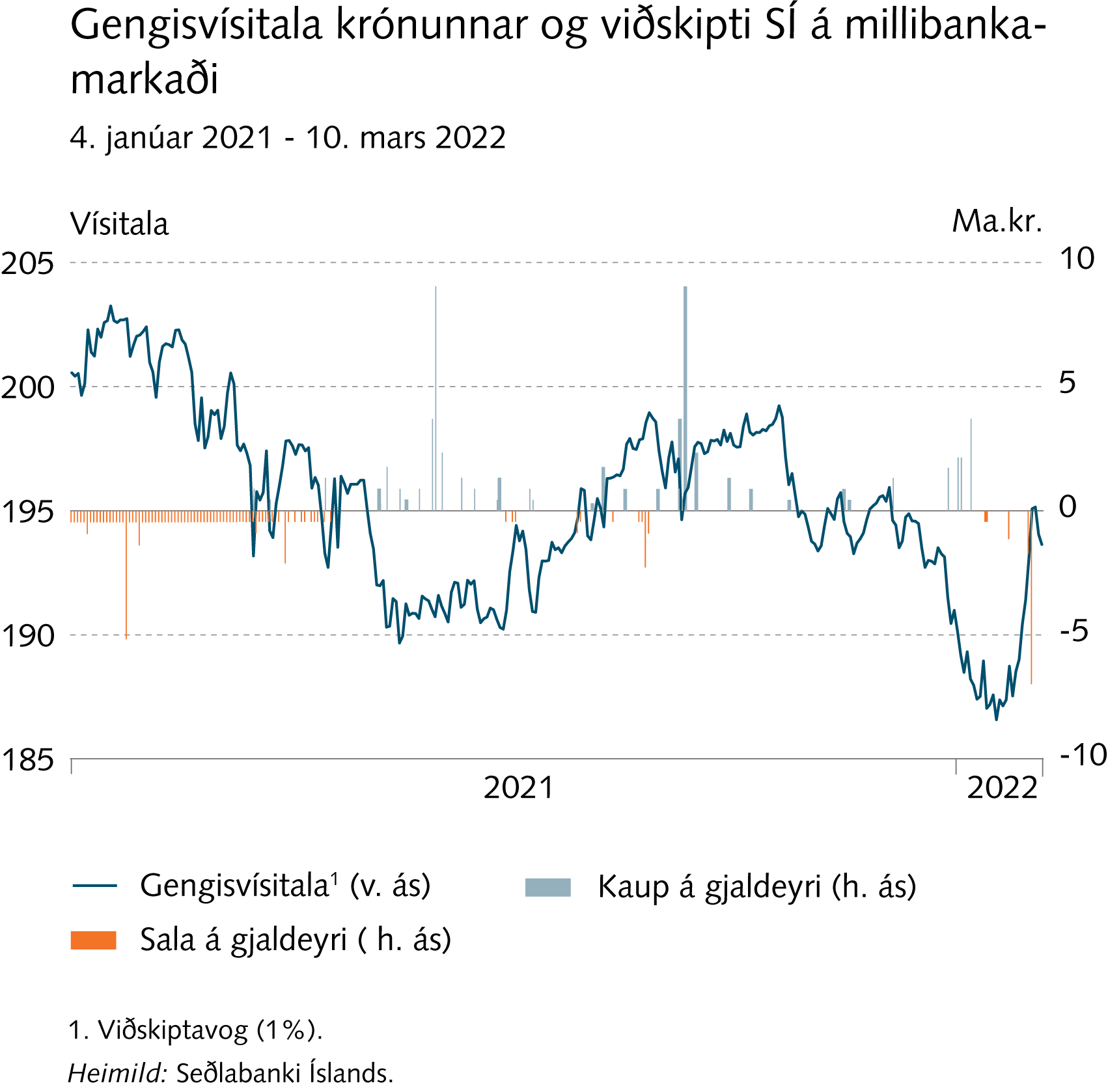 Fjármálastöðugleiki: Staða og horfur
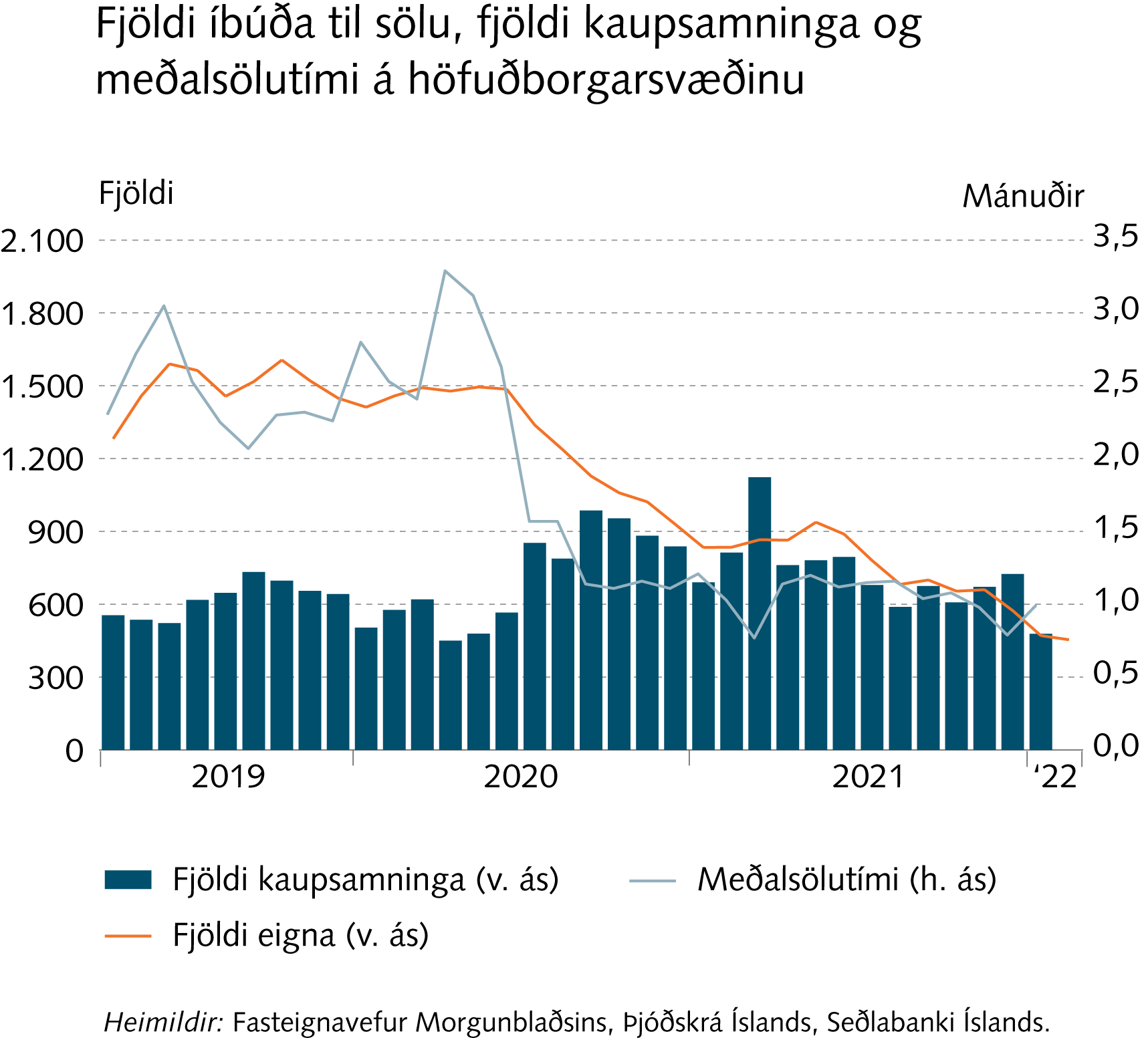 Fjármálastöðugleiki: Staða og horfur
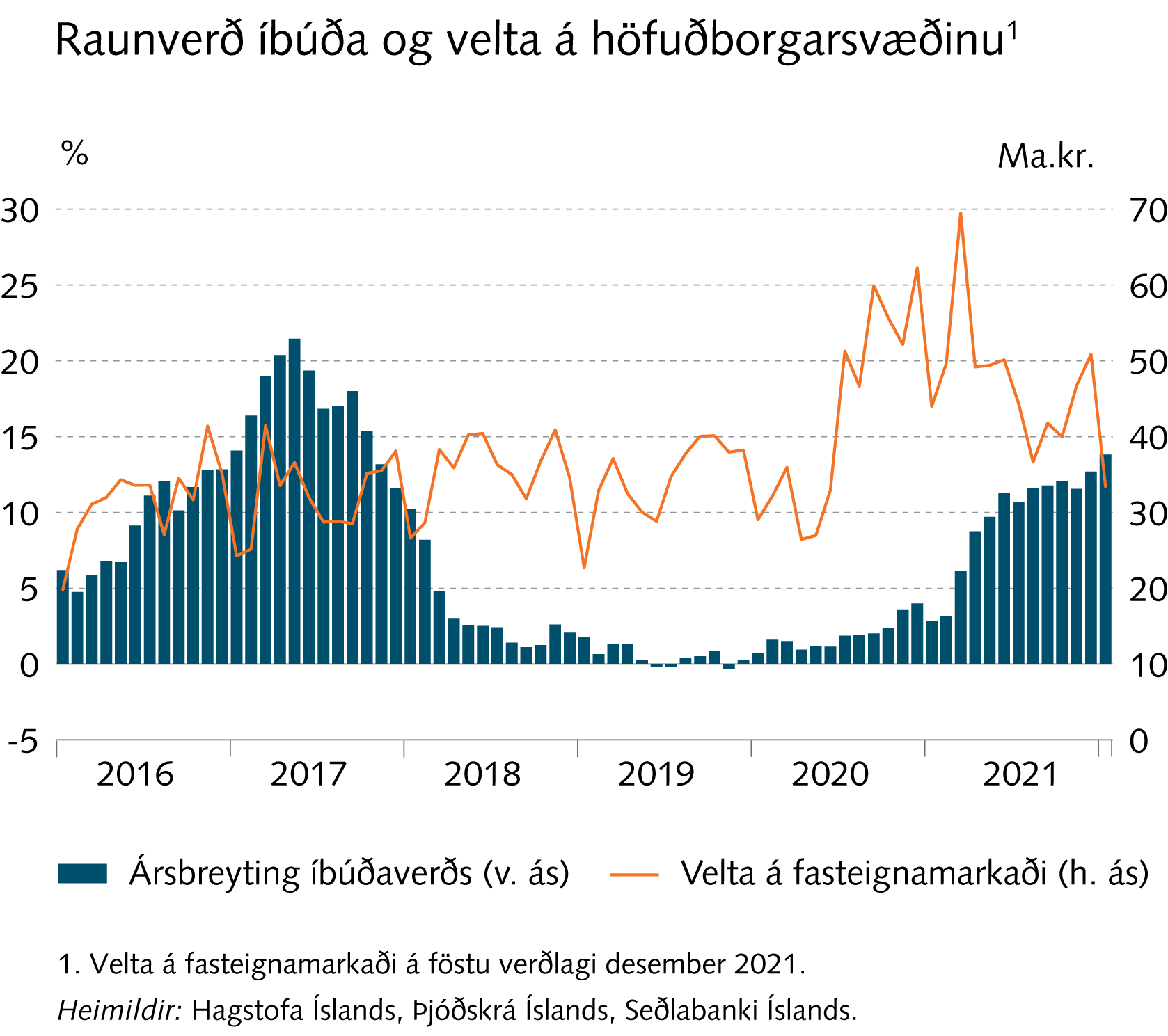 Fjármálastöðugleiki: Staða og horfur
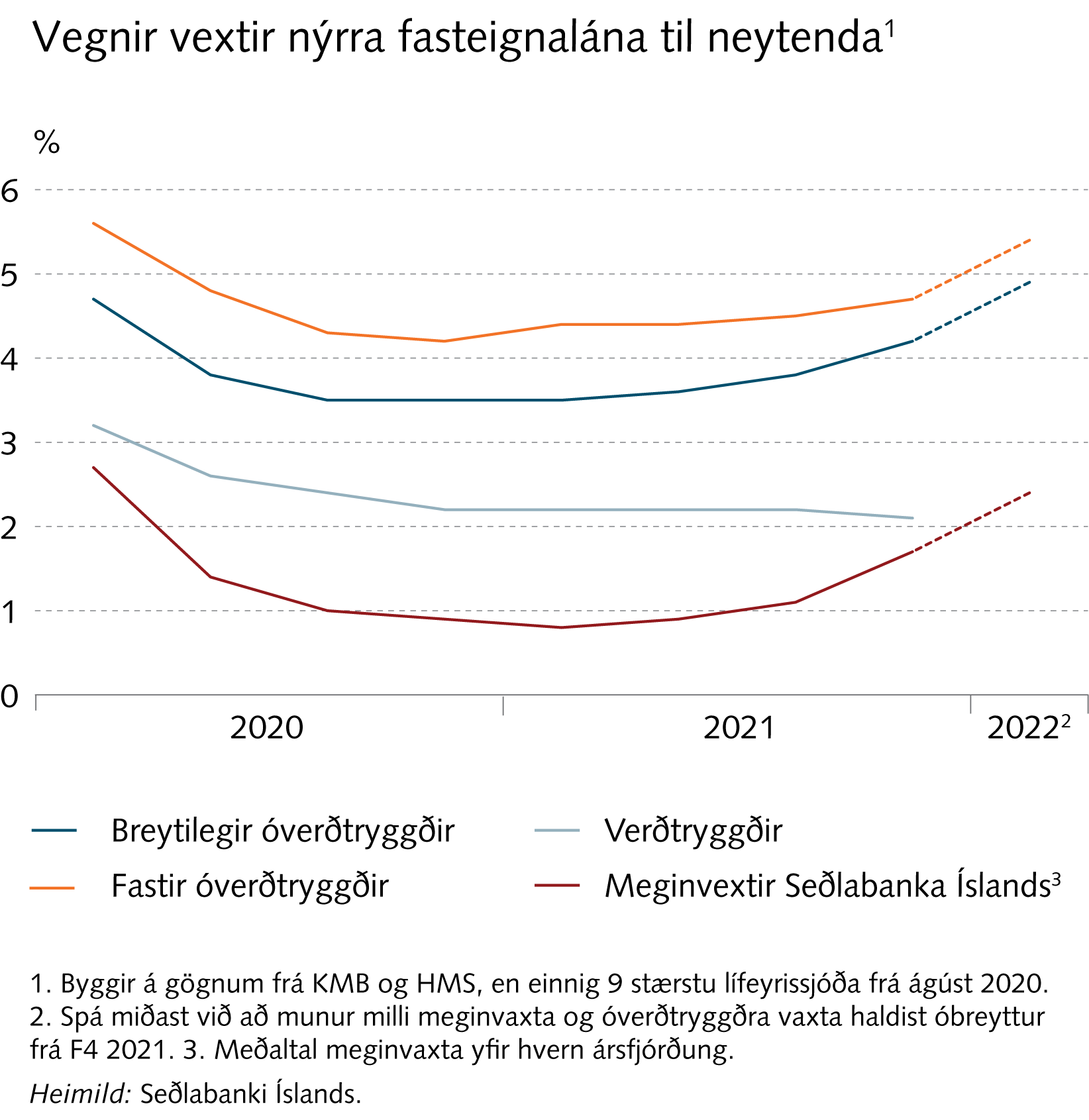 Fjármálastöðugleiki: Staða og horfur
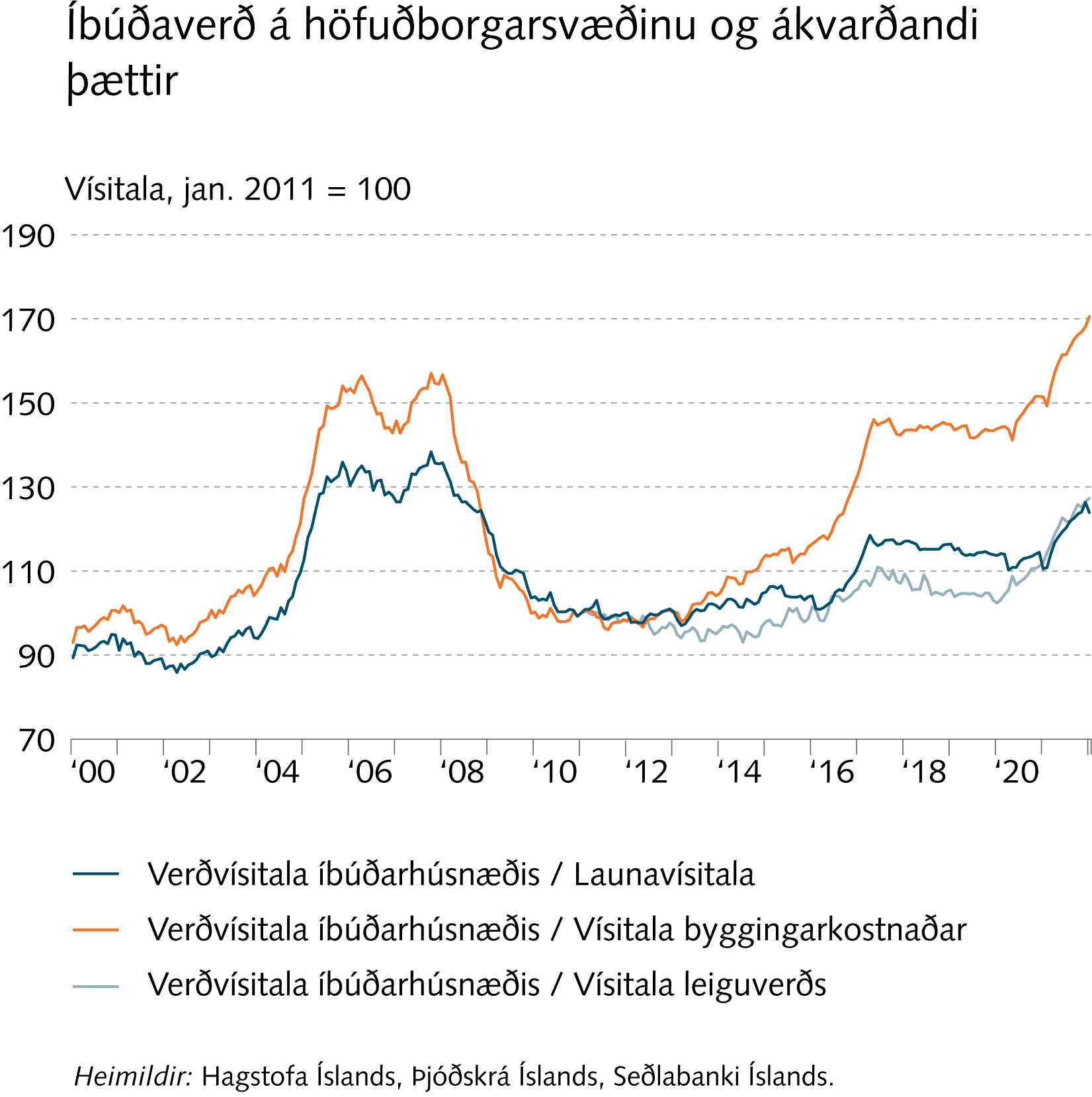 Fjármálastöðugleiki: Staða og horfur
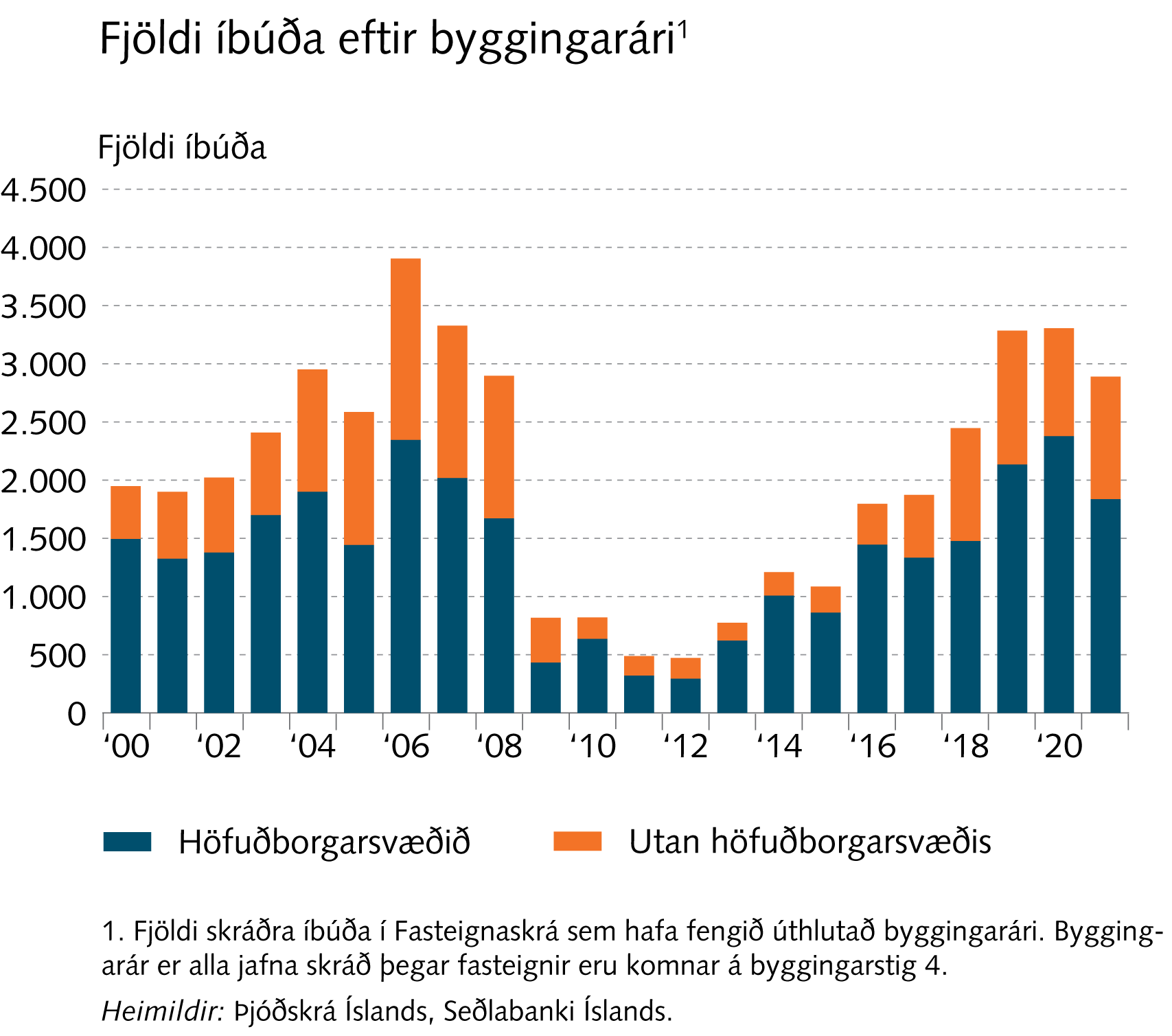 Fjármálastöðugleiki: Staða og horfur
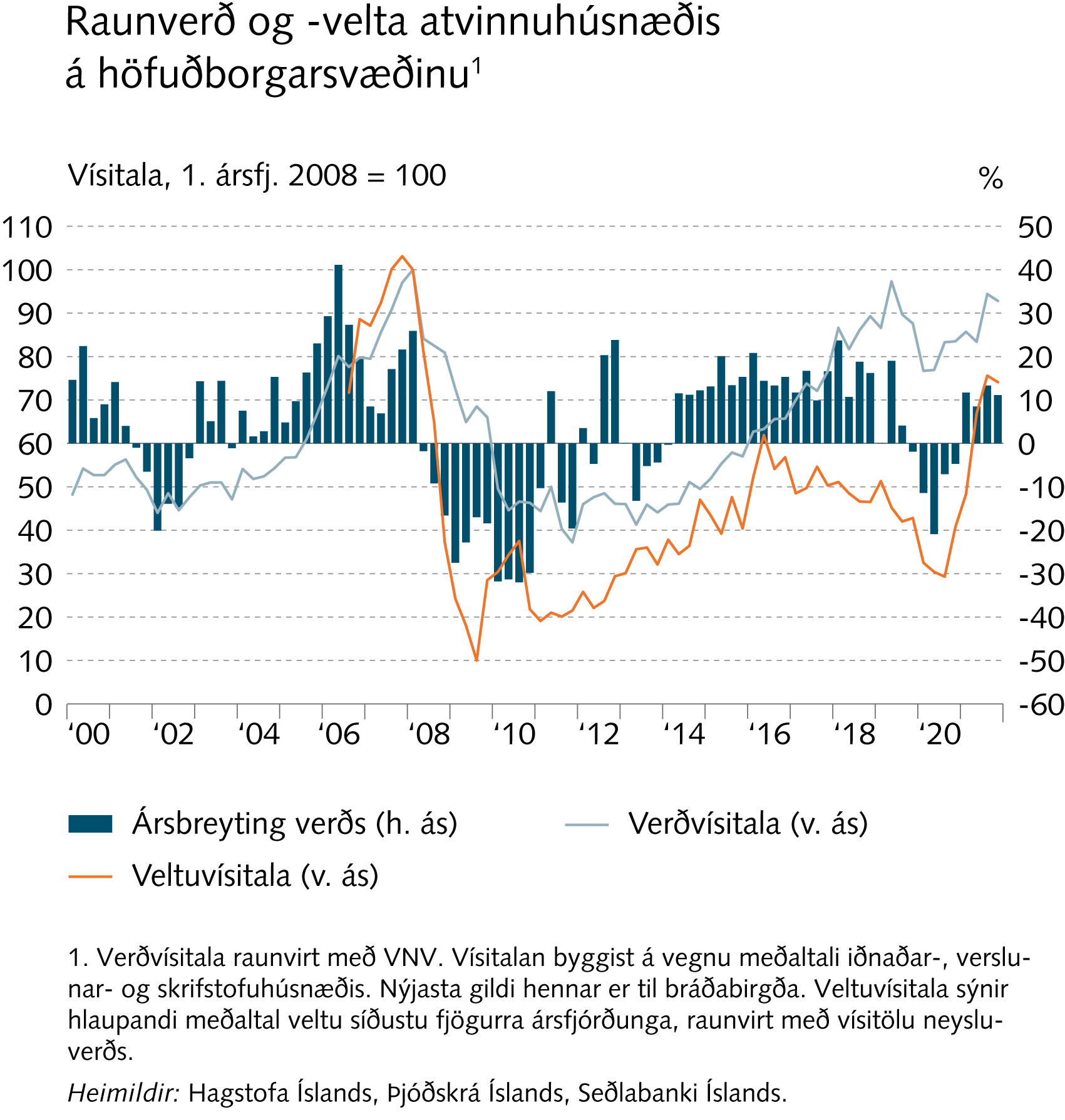 Fjármálastöðugleiki: Staða og horfur
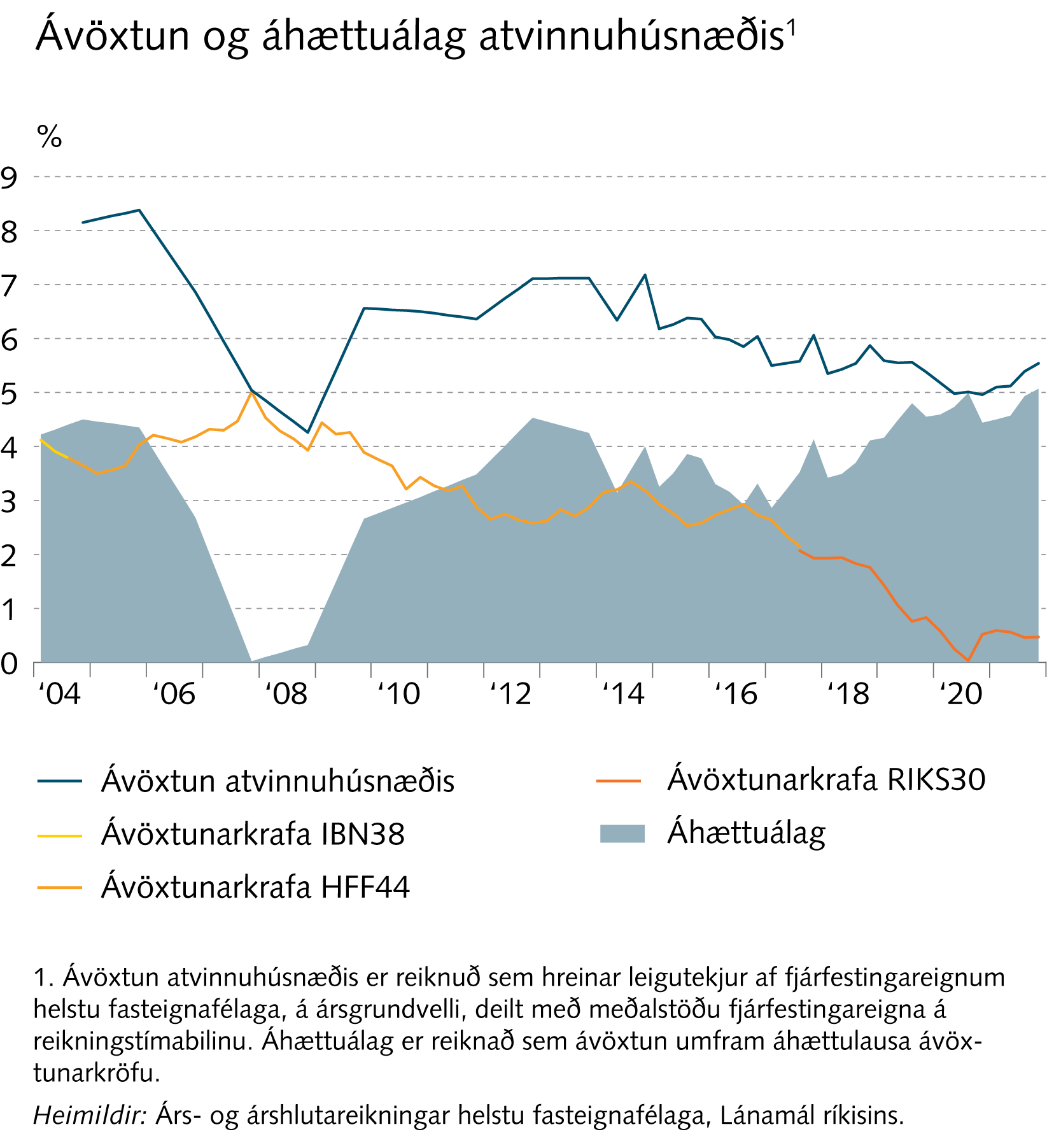 Fjármálastöðugleiki: Staða og horfur
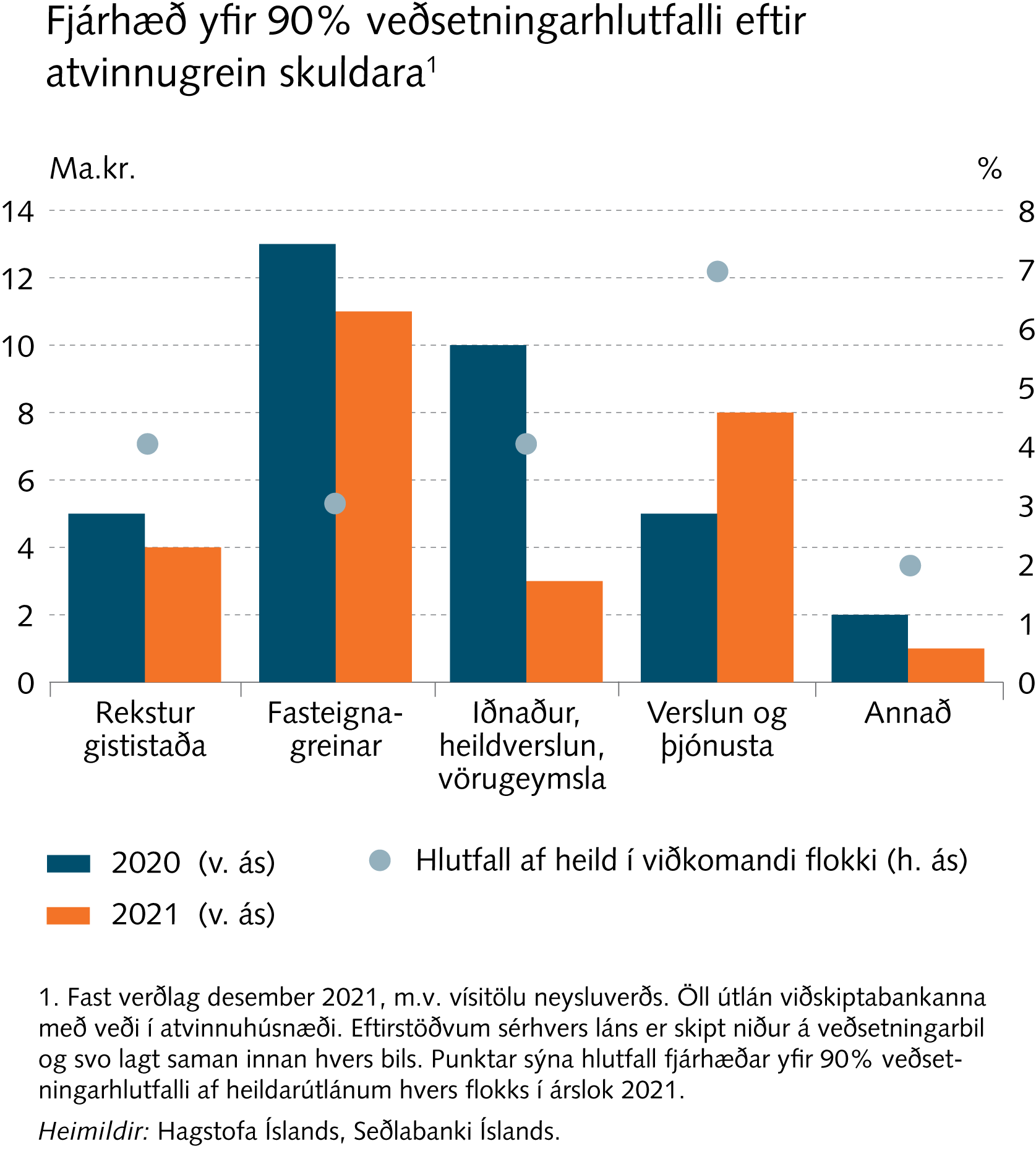 Fjármálastöðugleiki: Staða og horfur
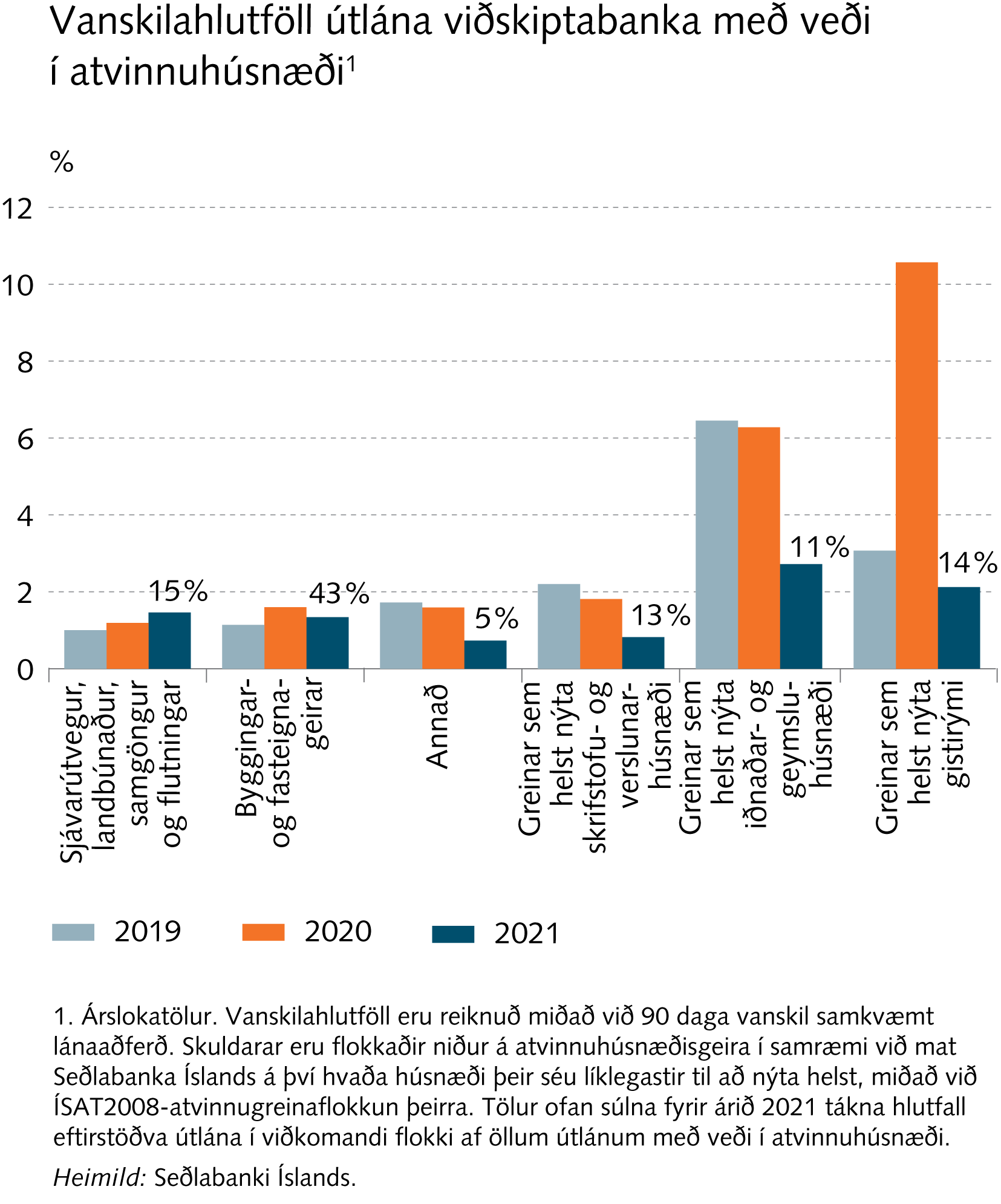 Fjármálastöðugleiki: Staða og horfur
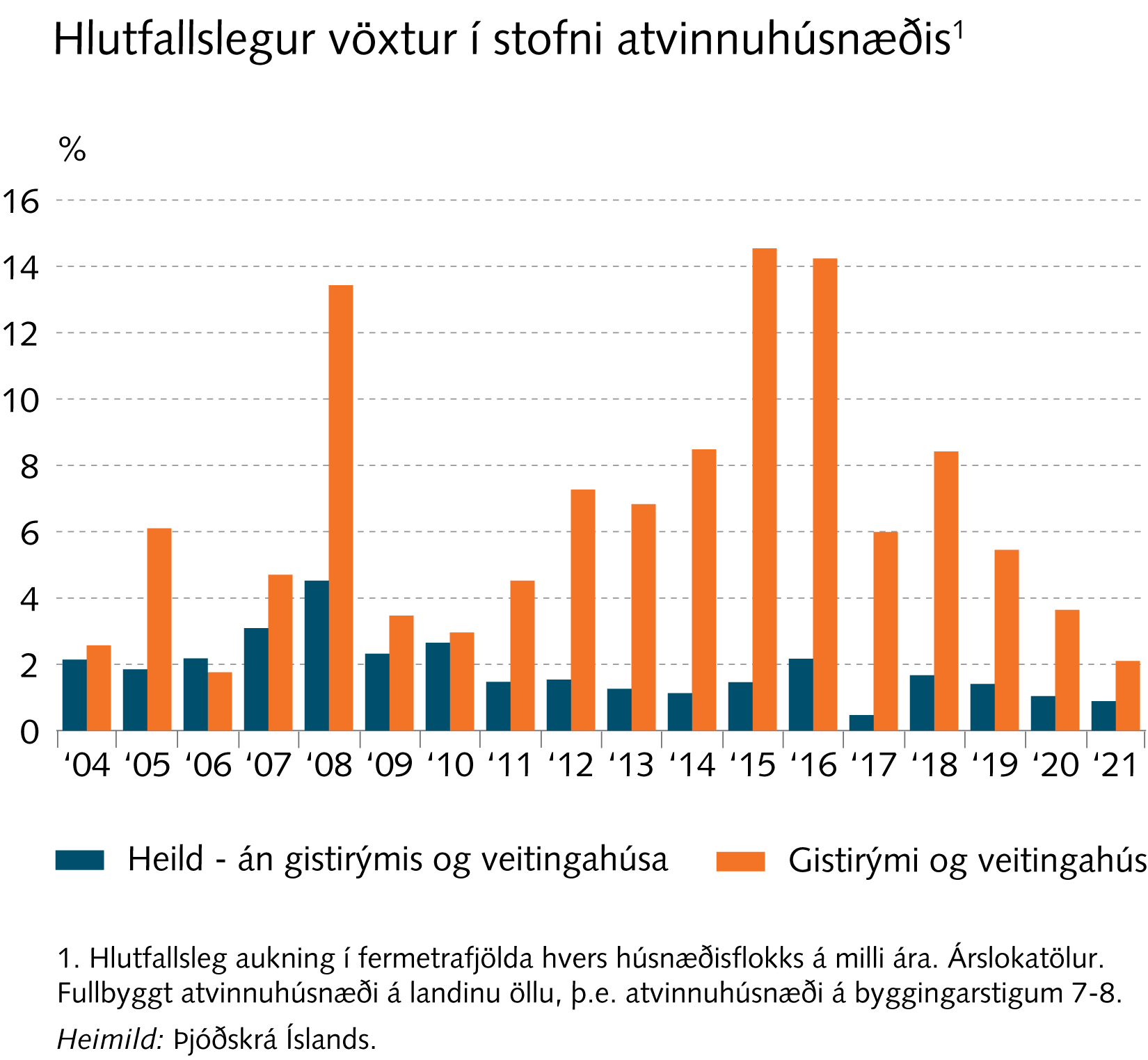 Fjármálastöðugleiki: Staða og horfur
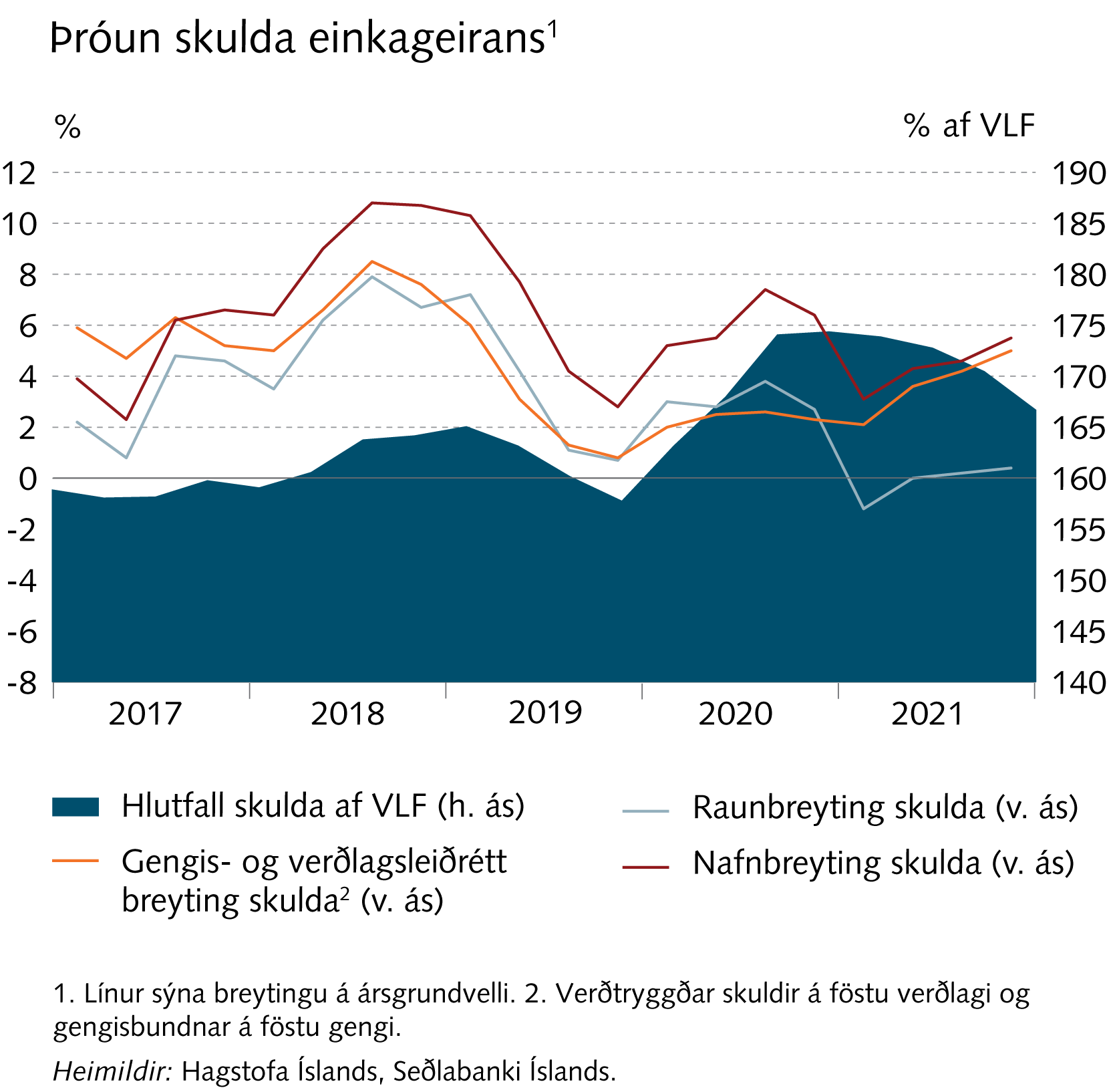 Fjármálastöðugleiki: Staða og horfur
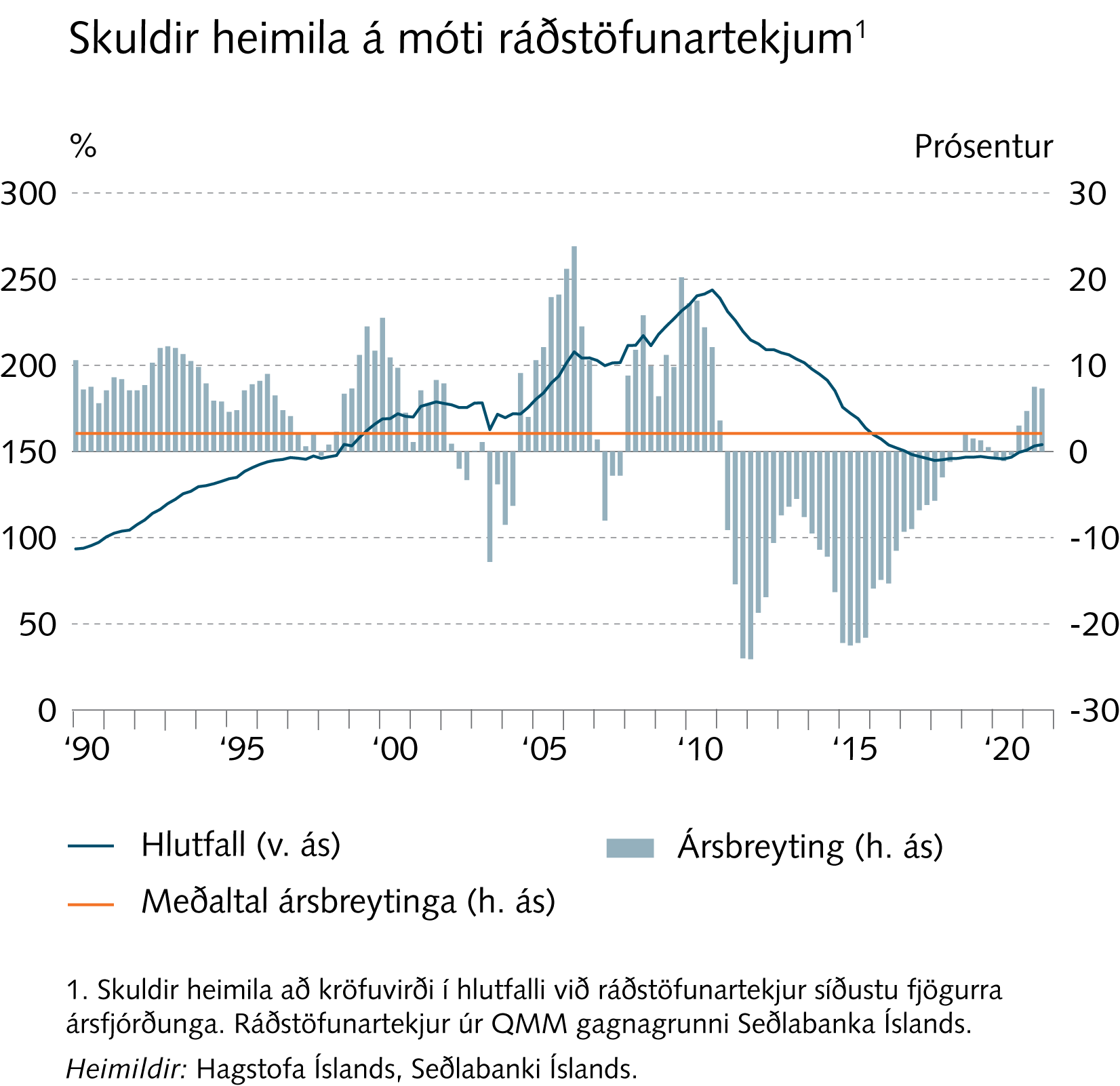 Fjármálastöðugleiki: Staða og horfur
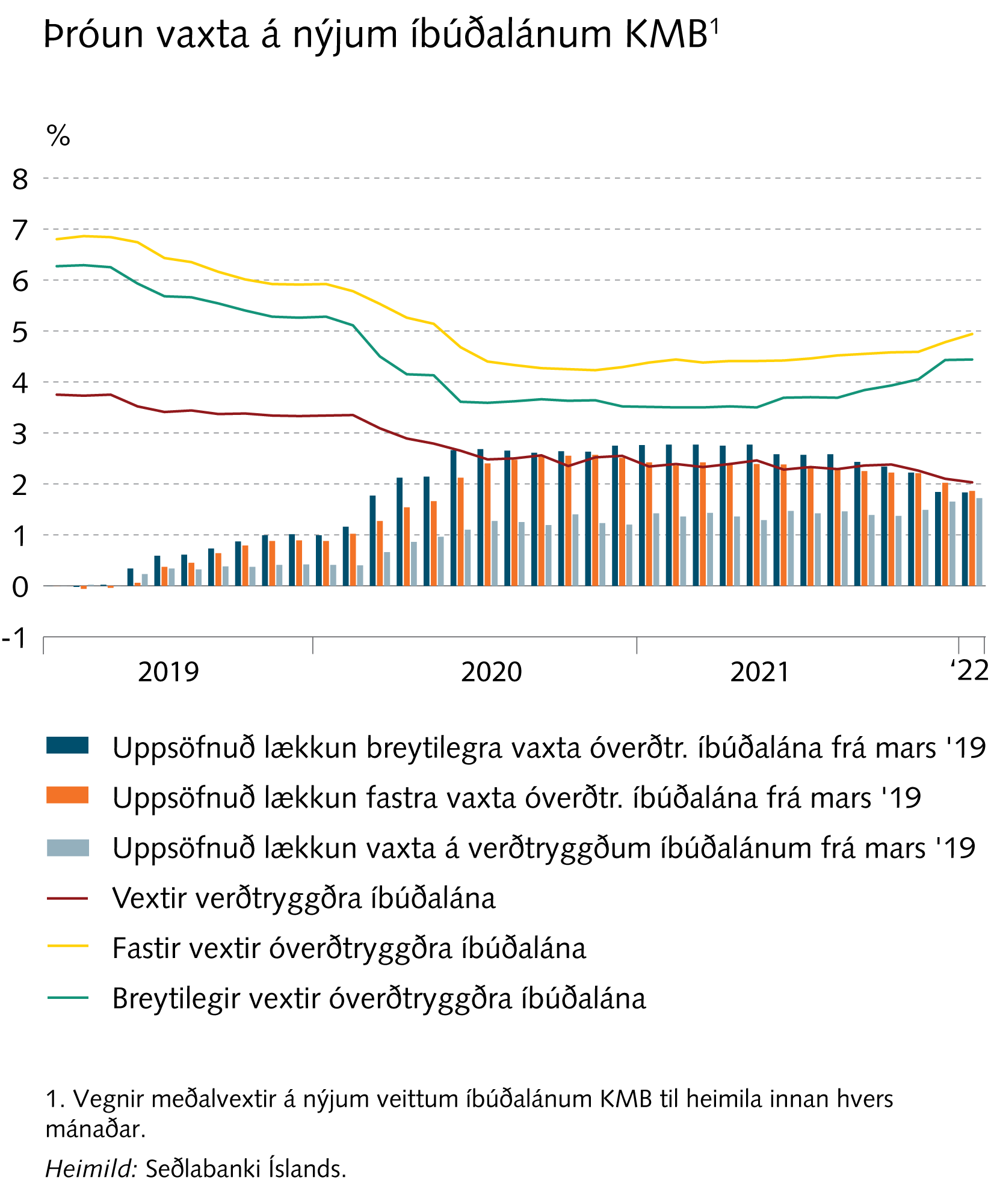 Fjármálastöðugleiki: Staða og horfur
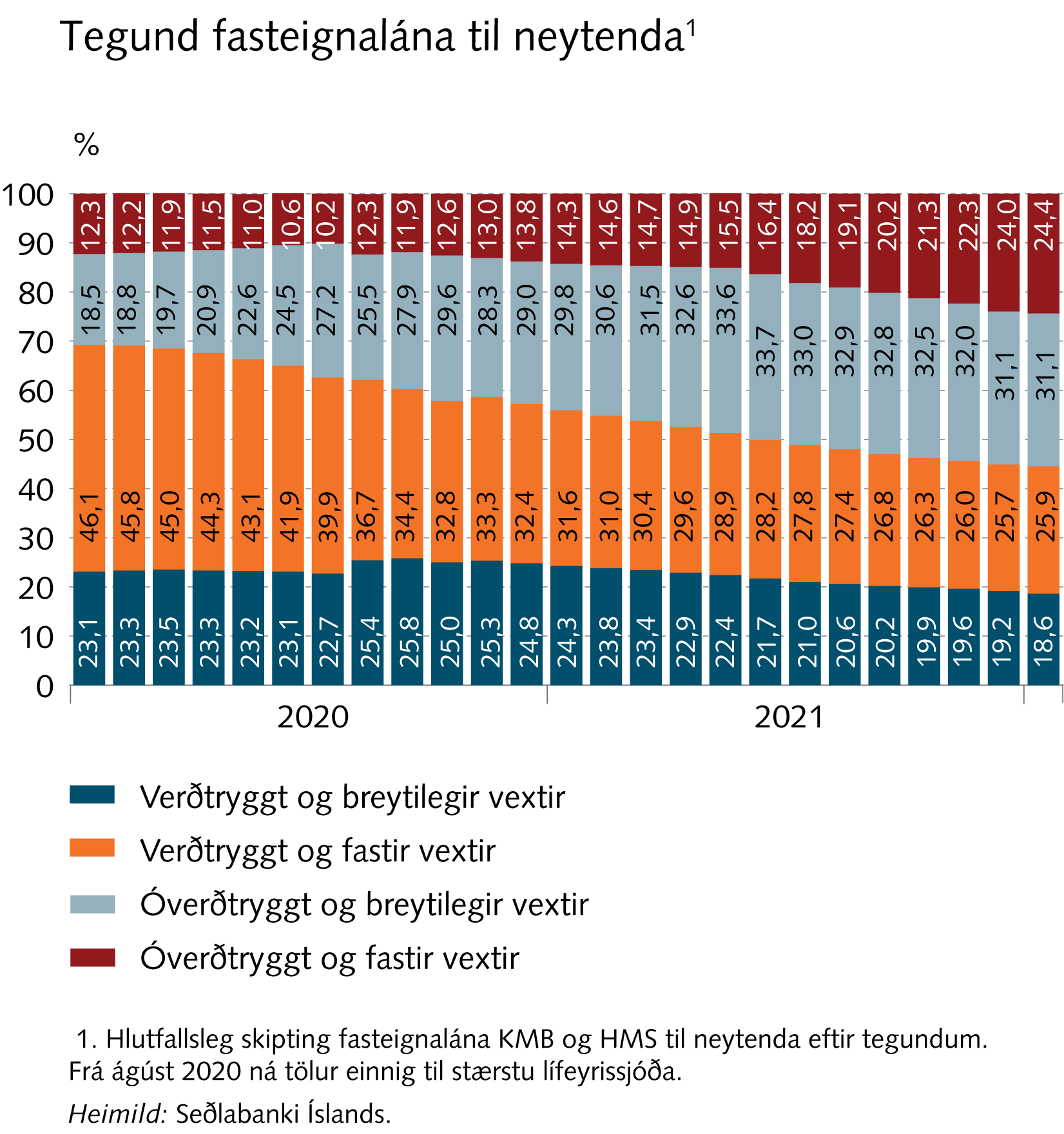 Fjármálastöðugleiki: Staða og horfur
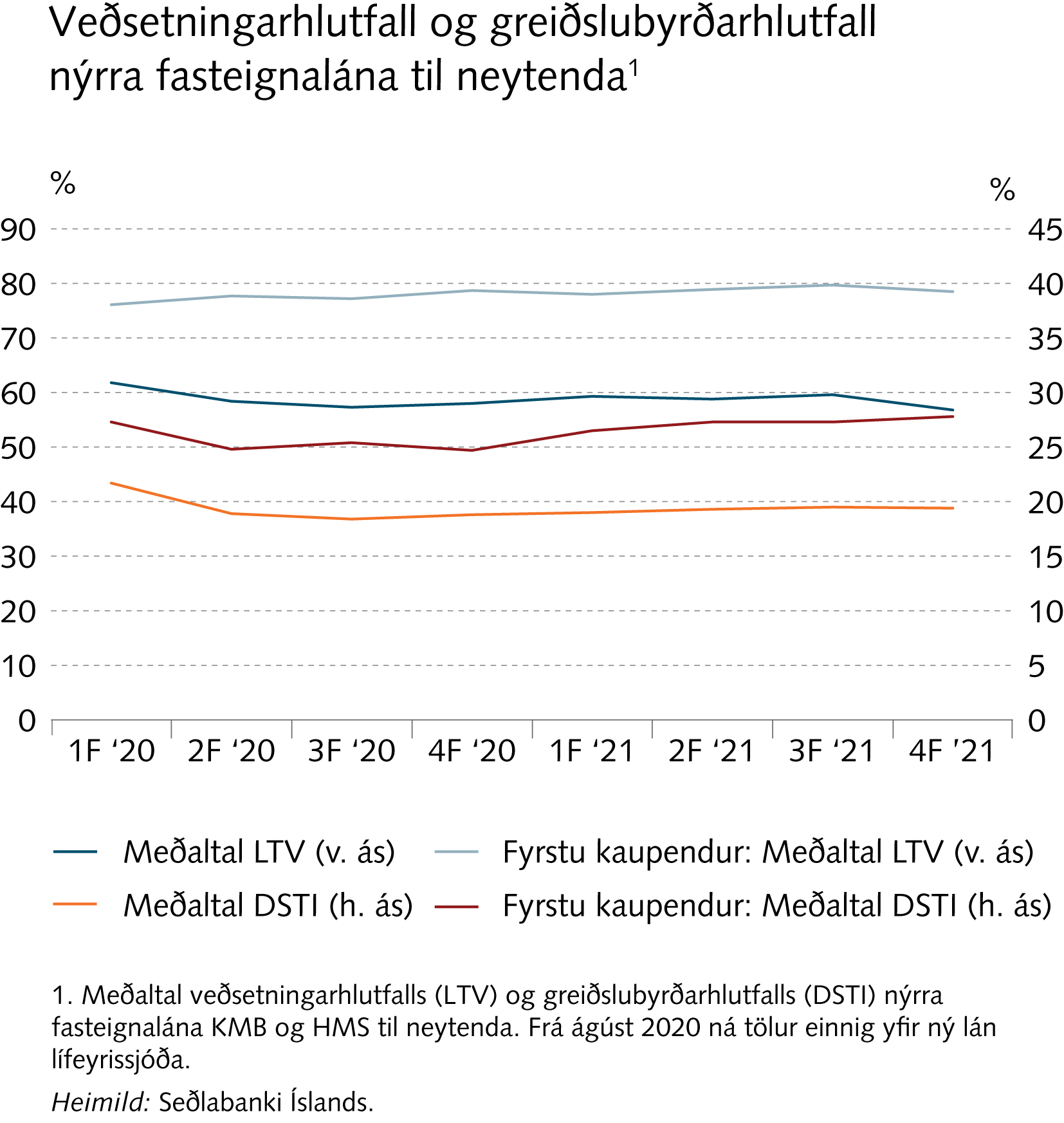 Fjármálastöðugleiki: Staða og horfur
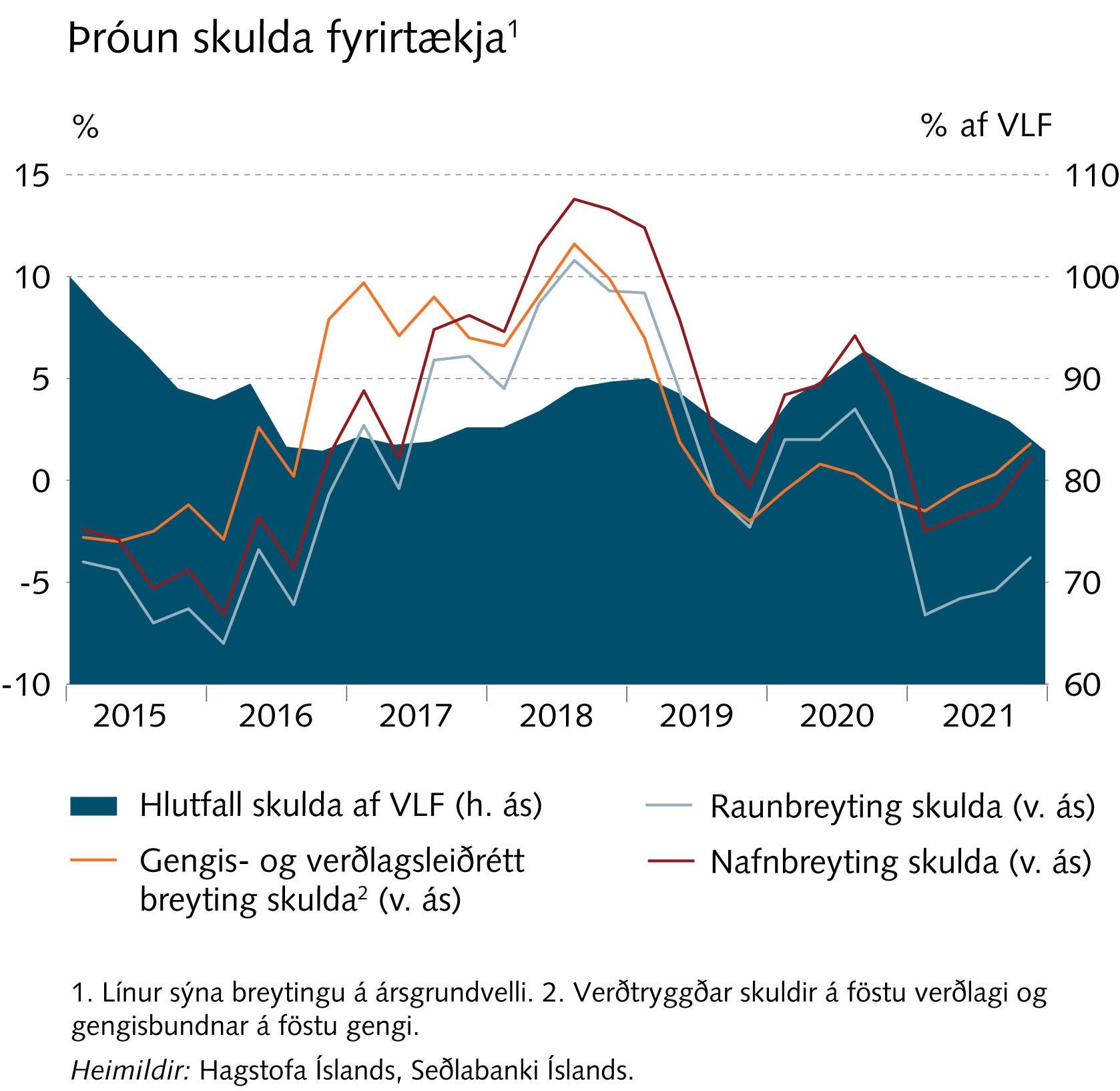 Fjármálastöðugleiki: Staða og horfur
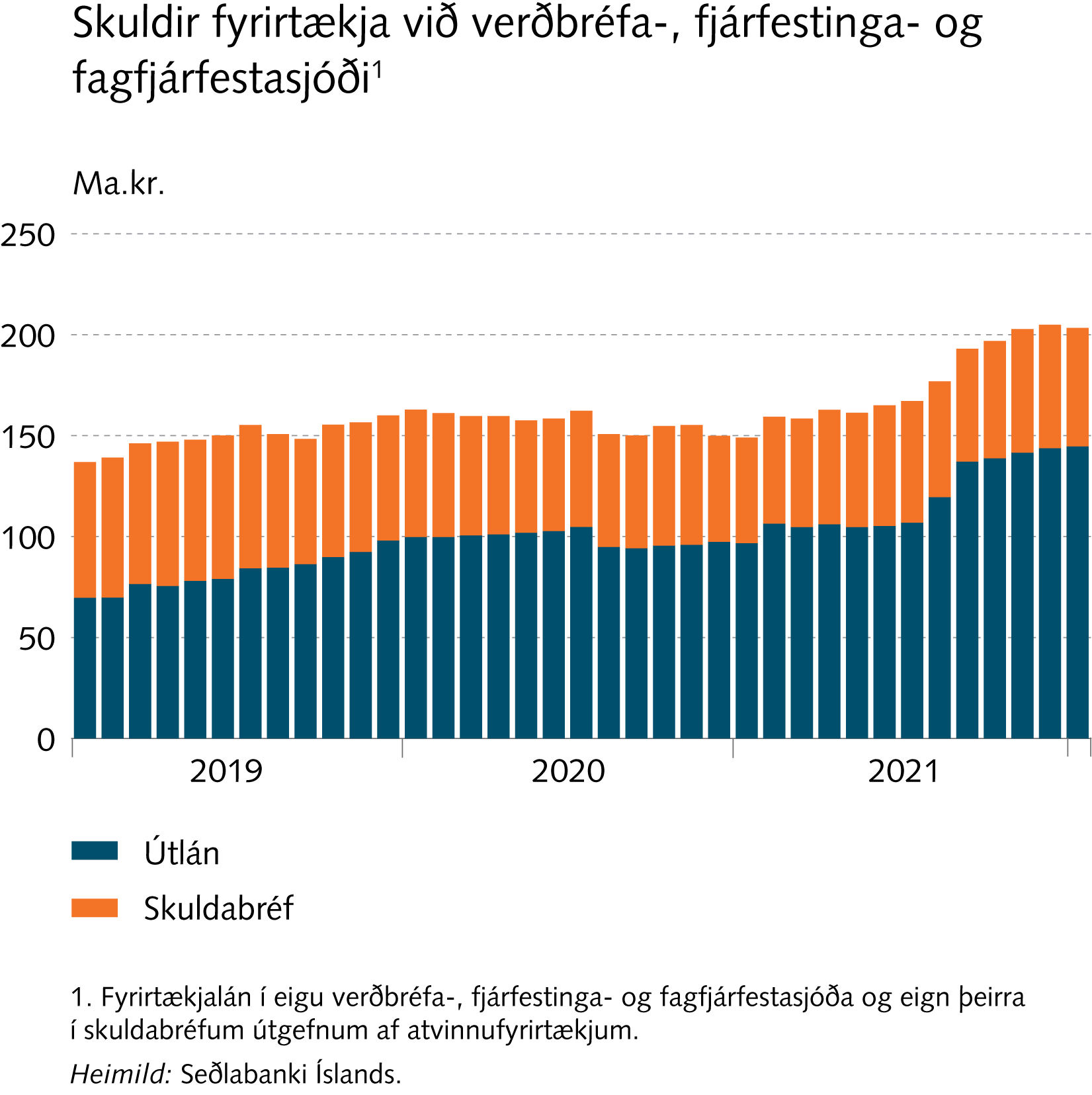 Fjármálastöðugleiki: Staða og horfur
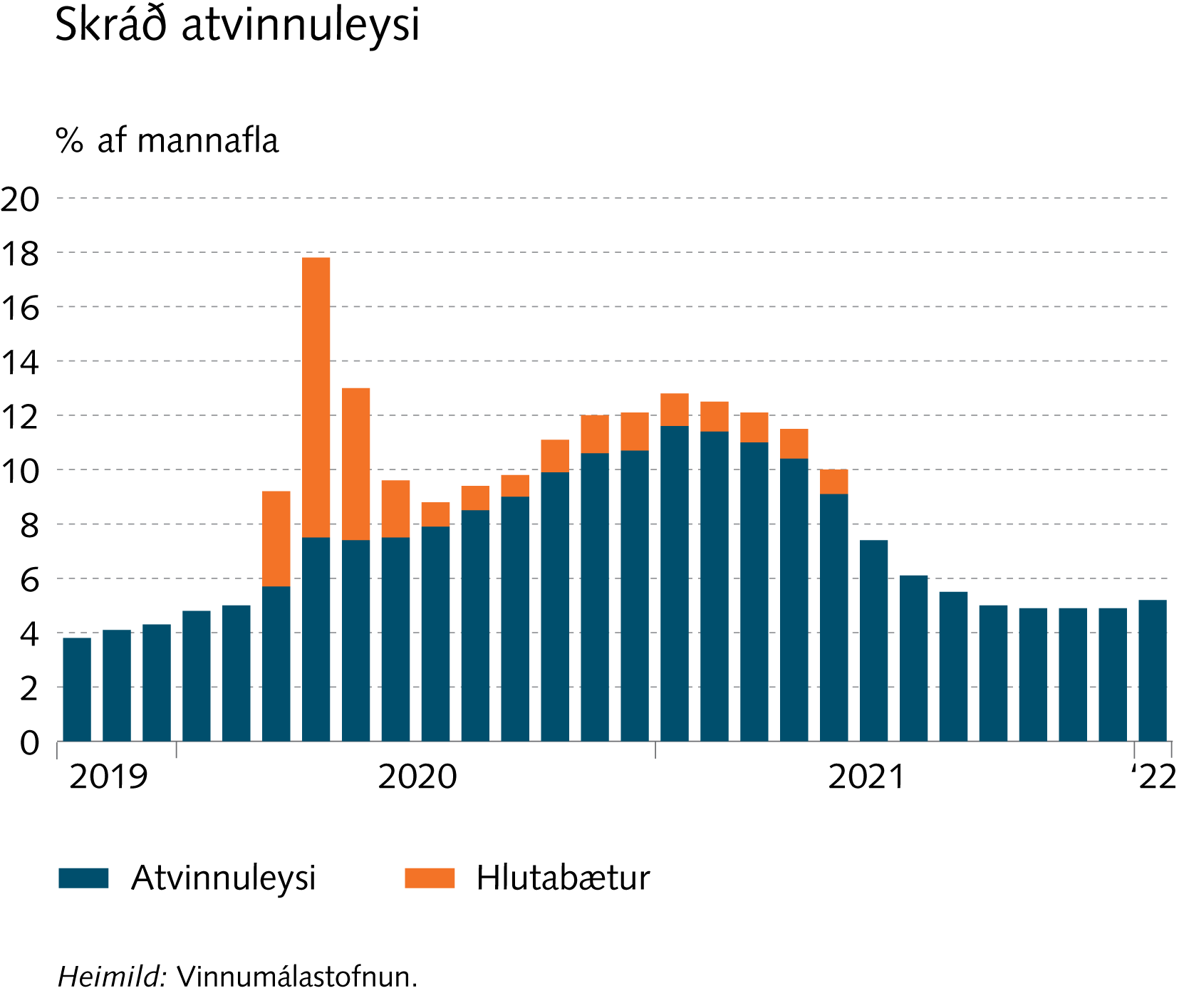 Fjármálastöðugleiki: Staða og horfur
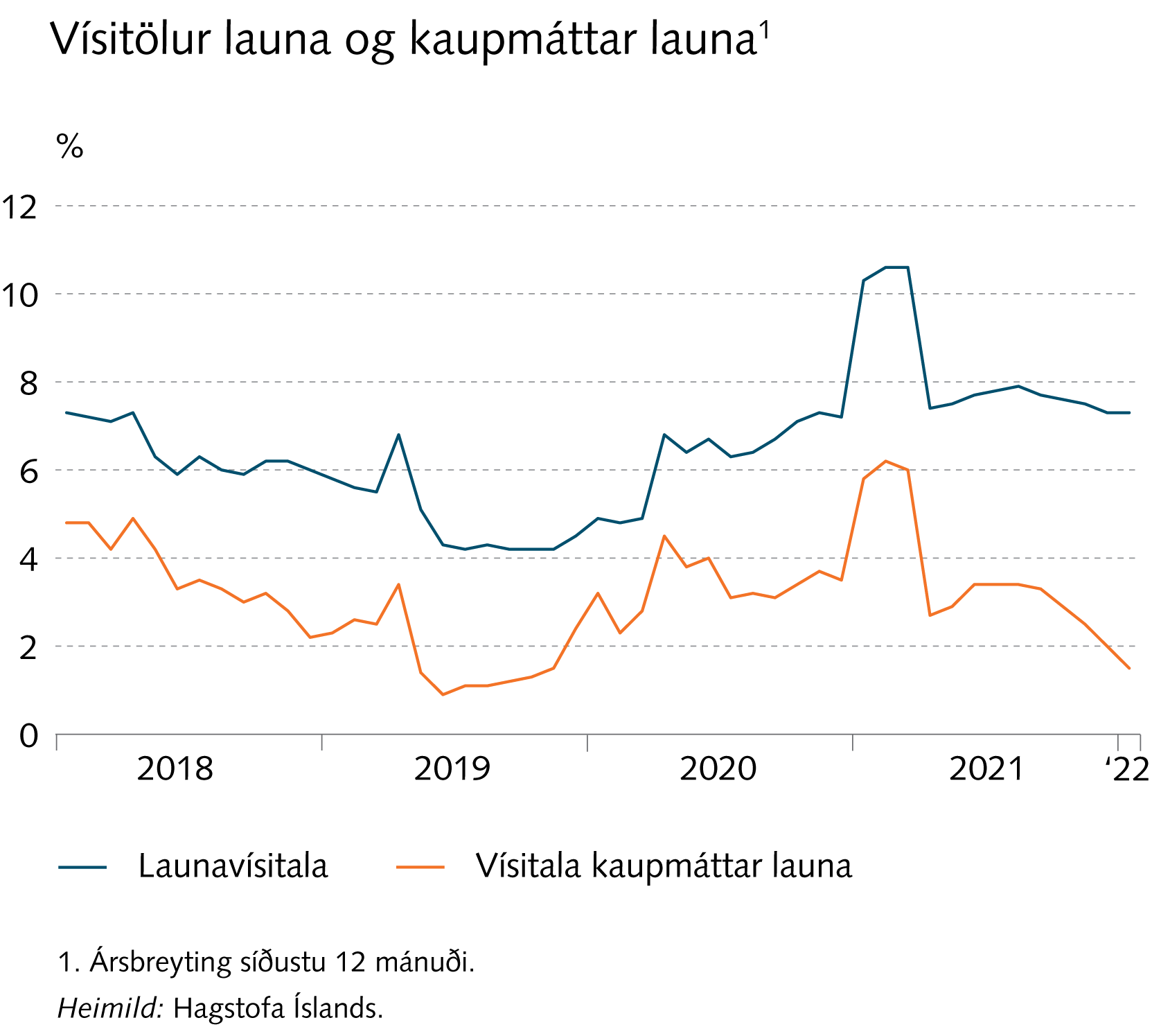 Fjármálastöðugleiki: Staða og horfur
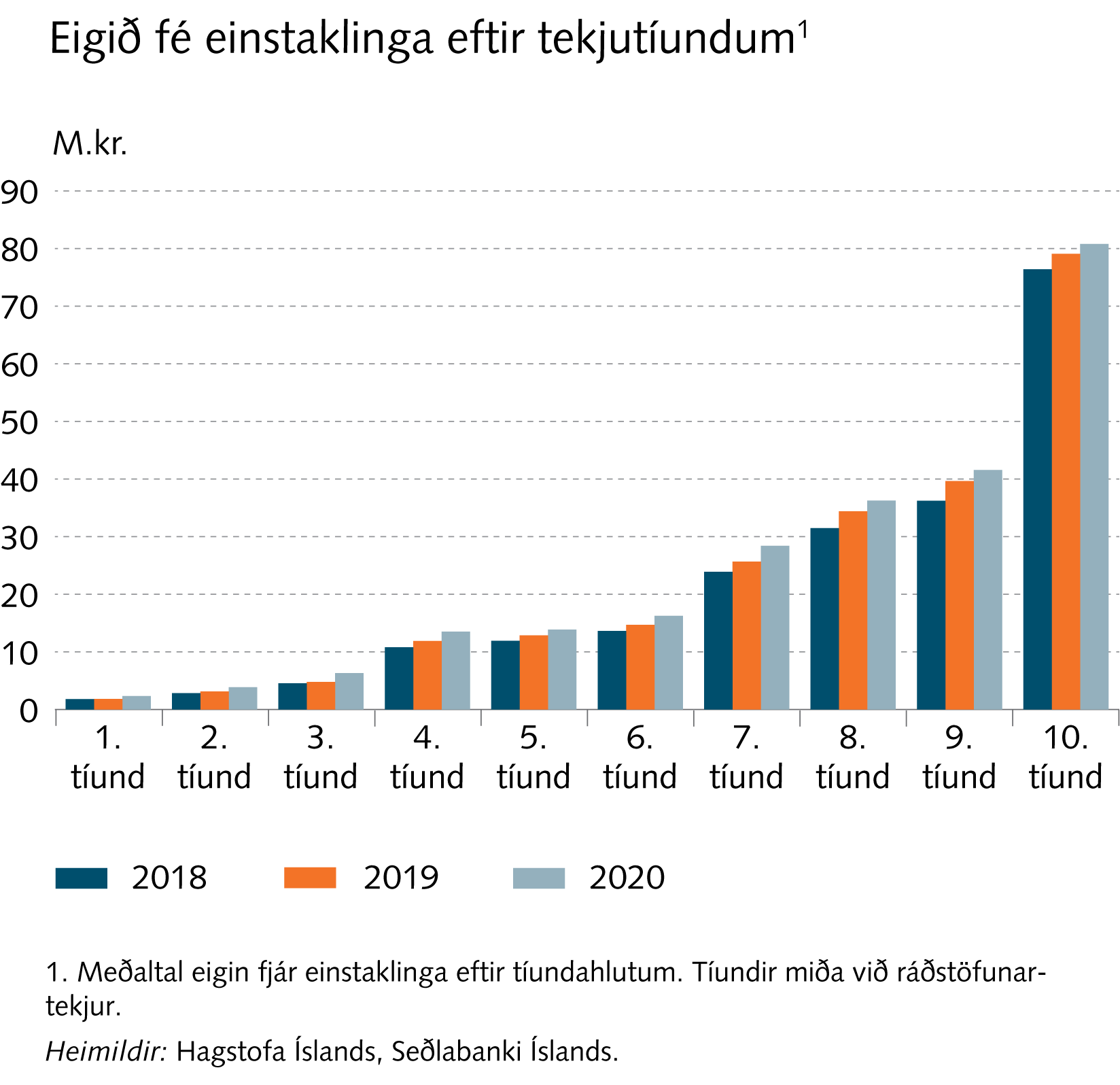 Fjármálastöðugleiki: Staða og horfur
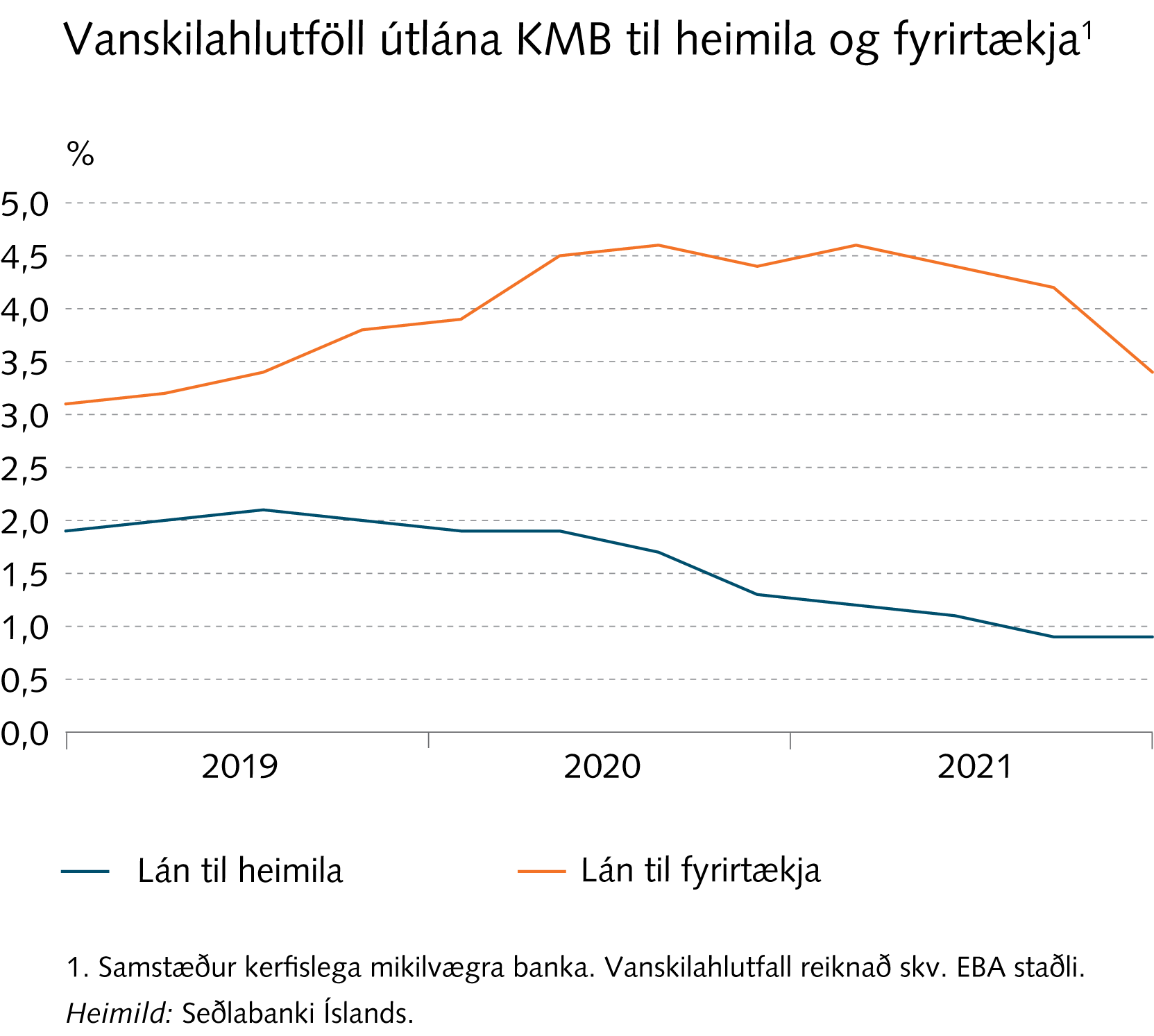 Fjármálastöðugleiki: Staða og horfur
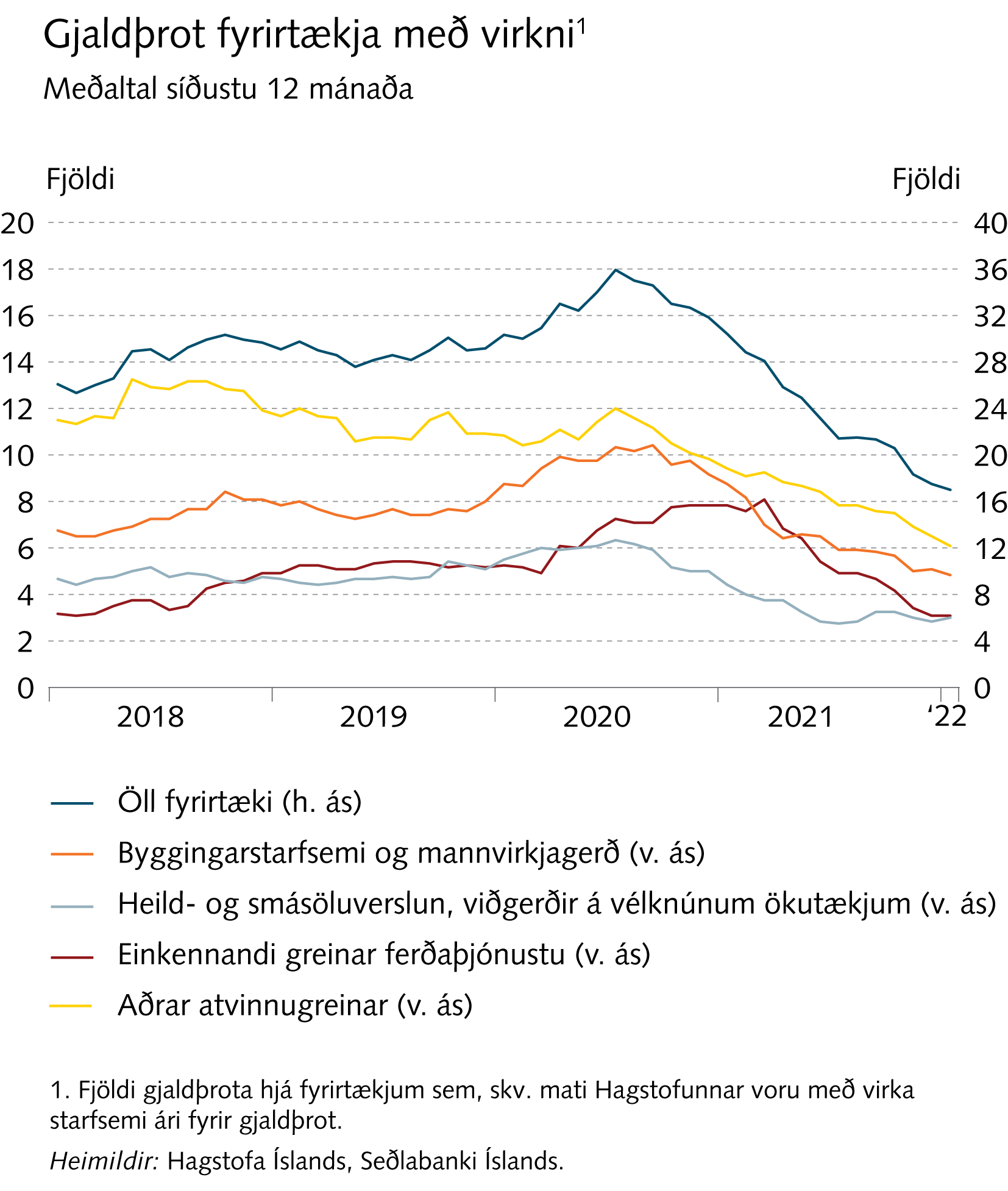 Fjármálastöðugleiki: Staða og horfur
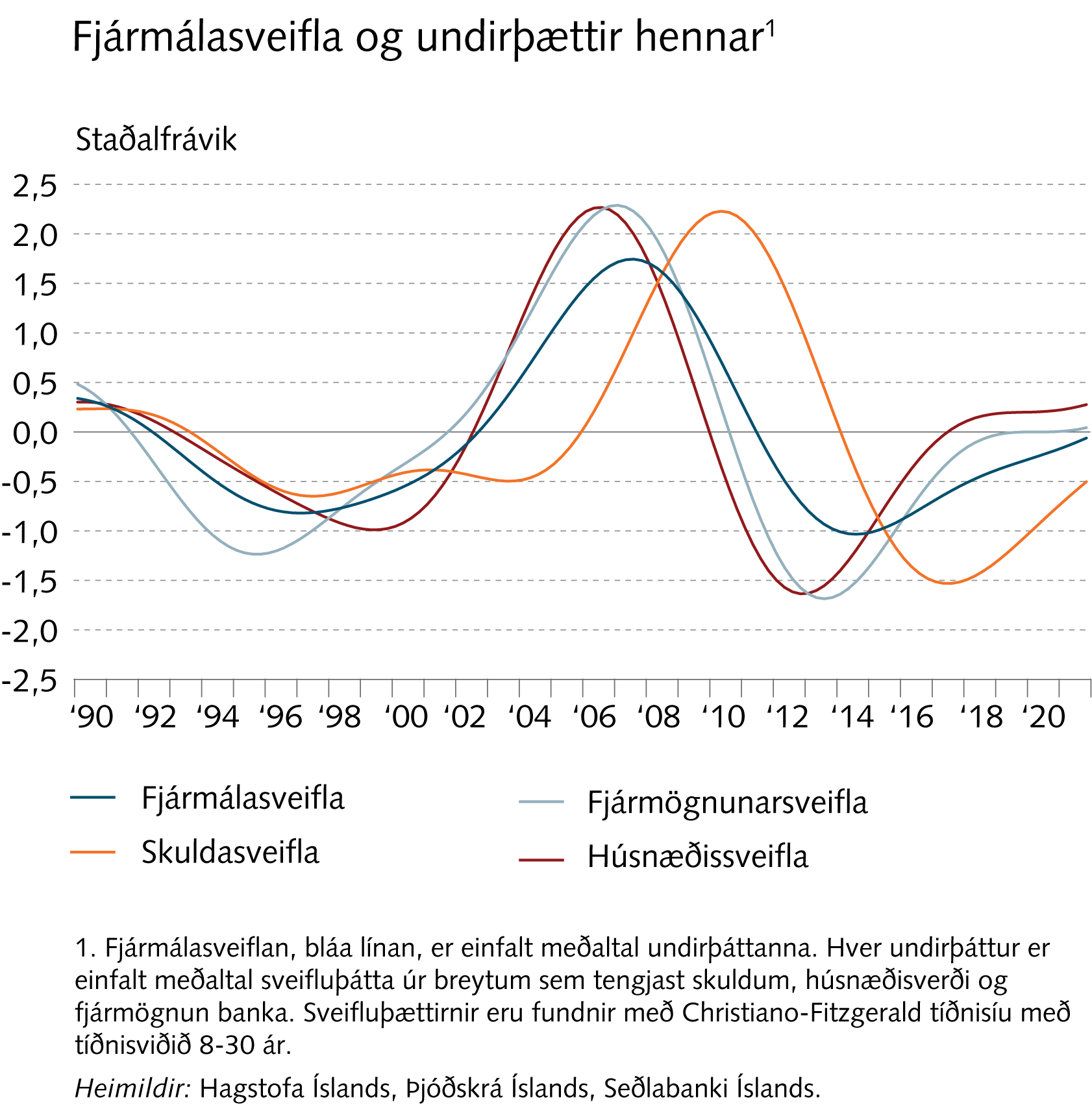 Fjármálastöðugleiki: Staða og horfur
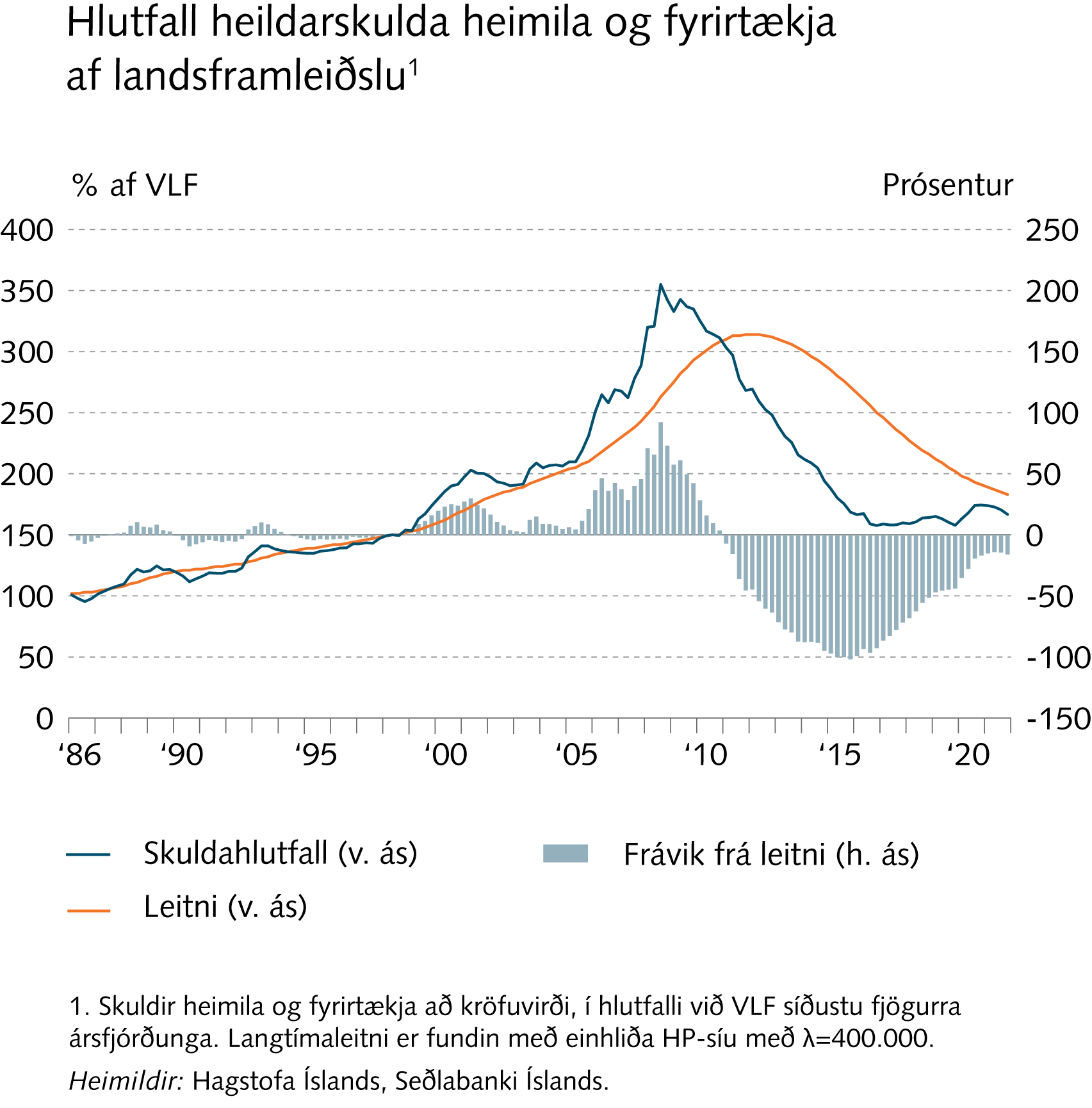 Fjármálastöðugleiki: Staða og horfur
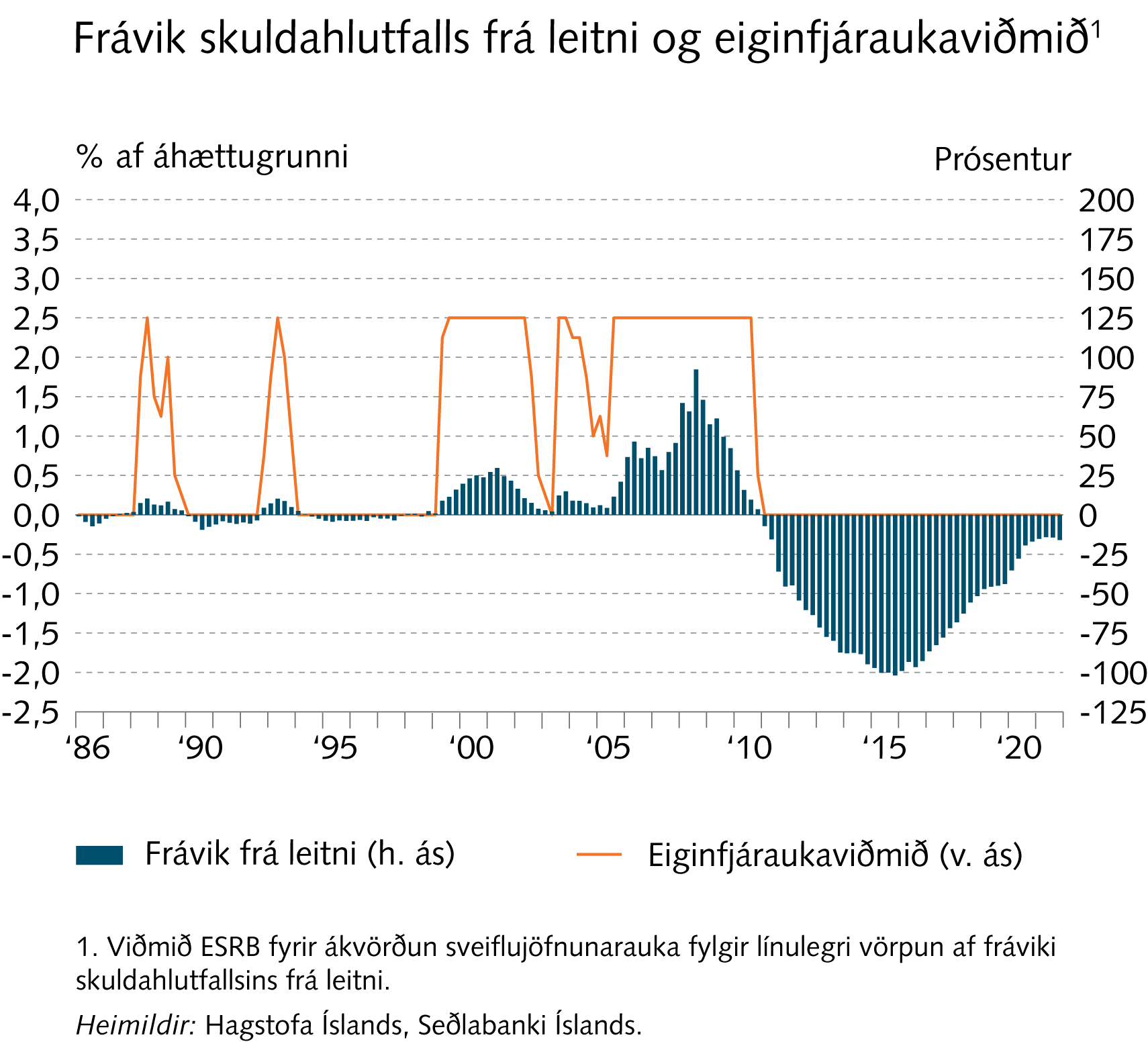 Fjármálastöðugleiki: Staða og horfur
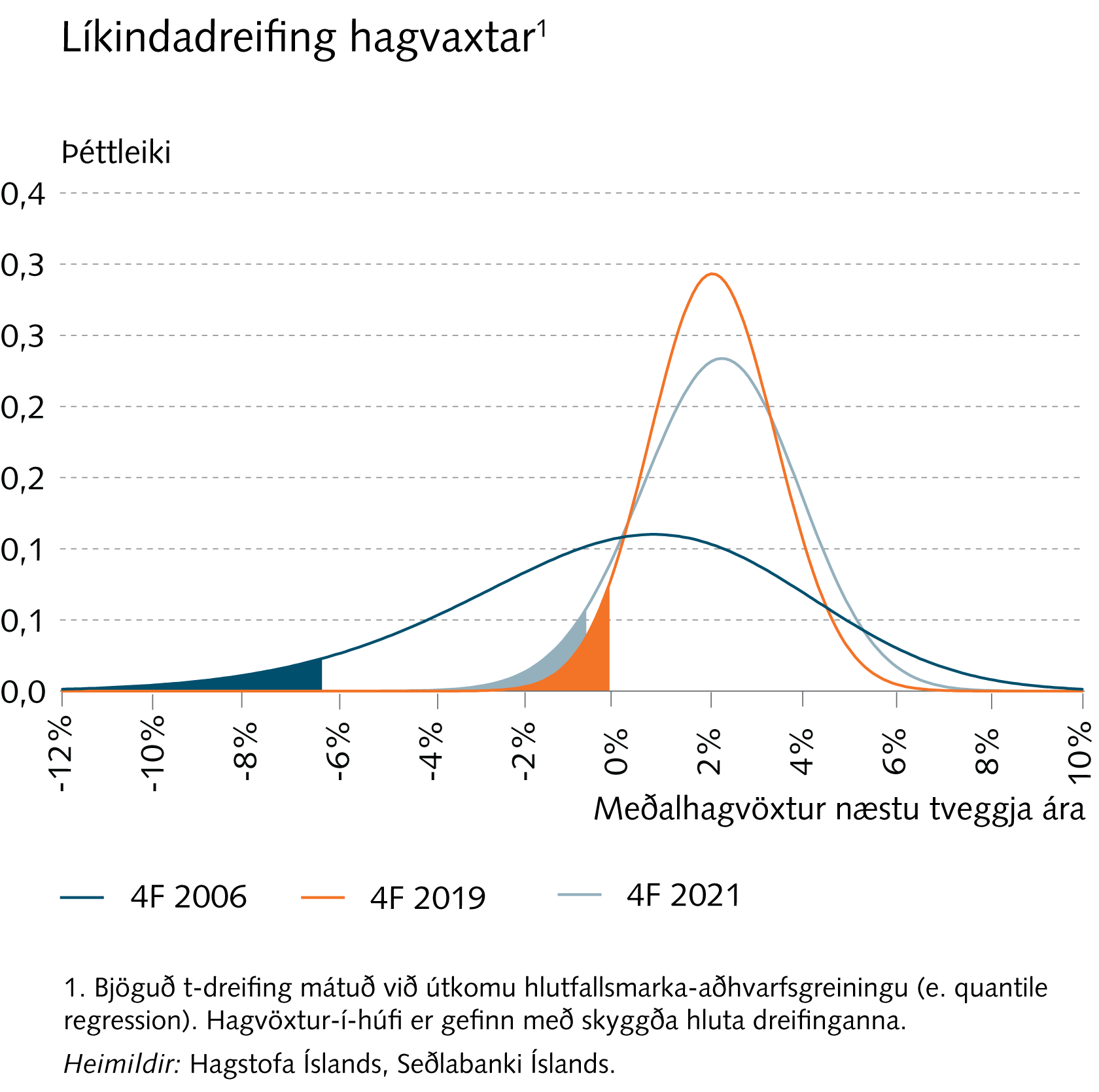 Fjármálastöðugleiki: Staða og horfur
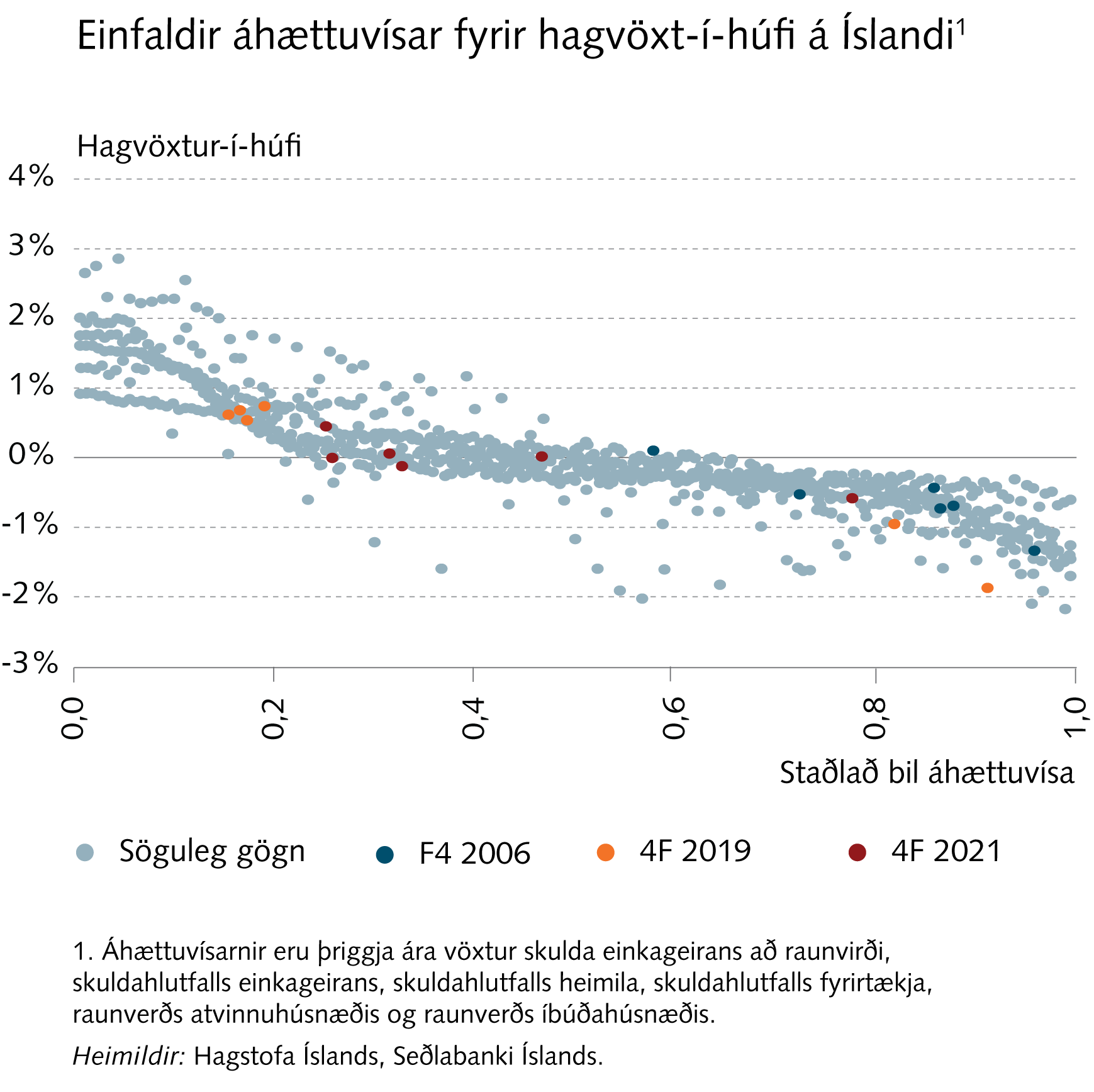 Fjármálakerfið
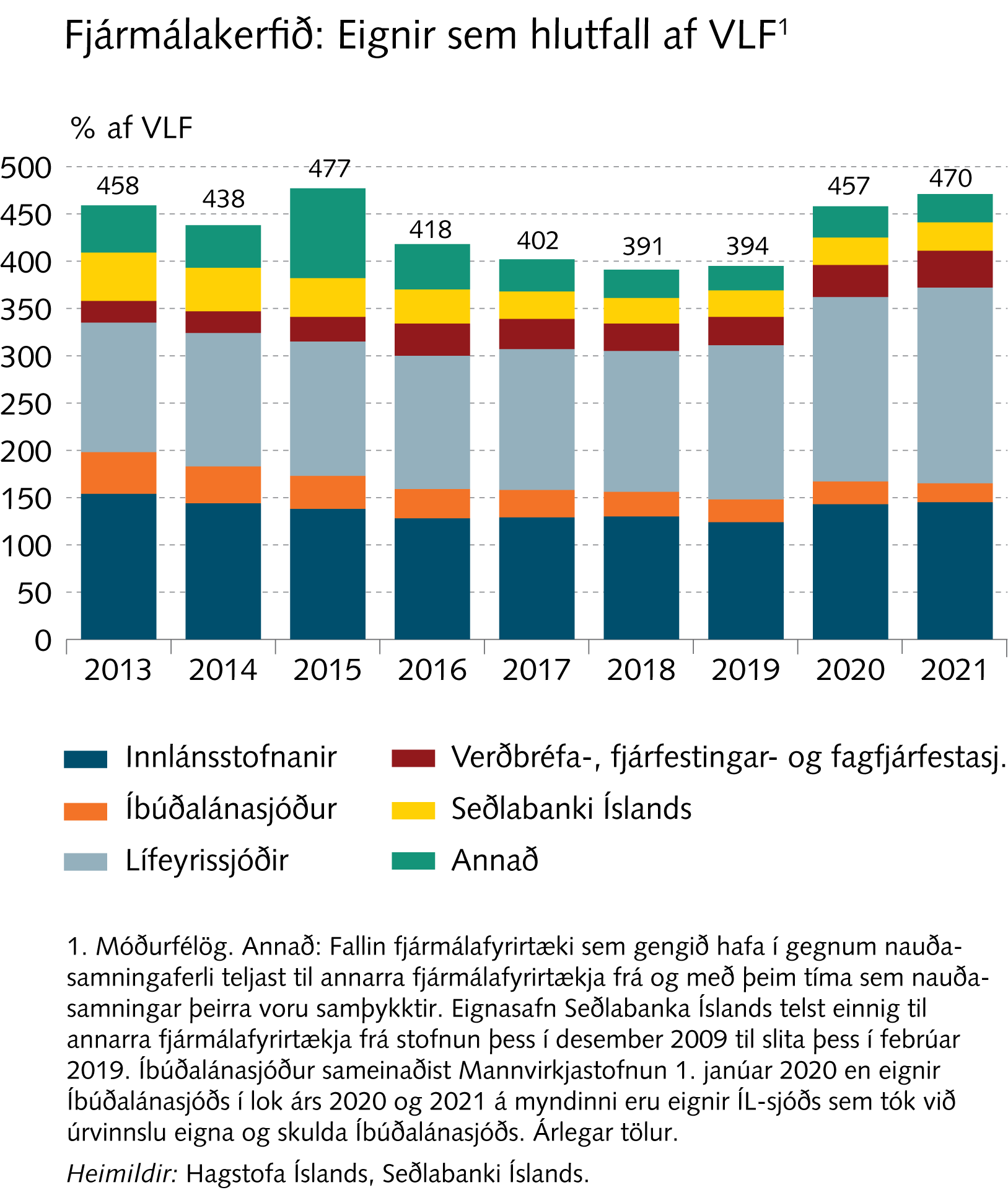 Fjármálakerfið
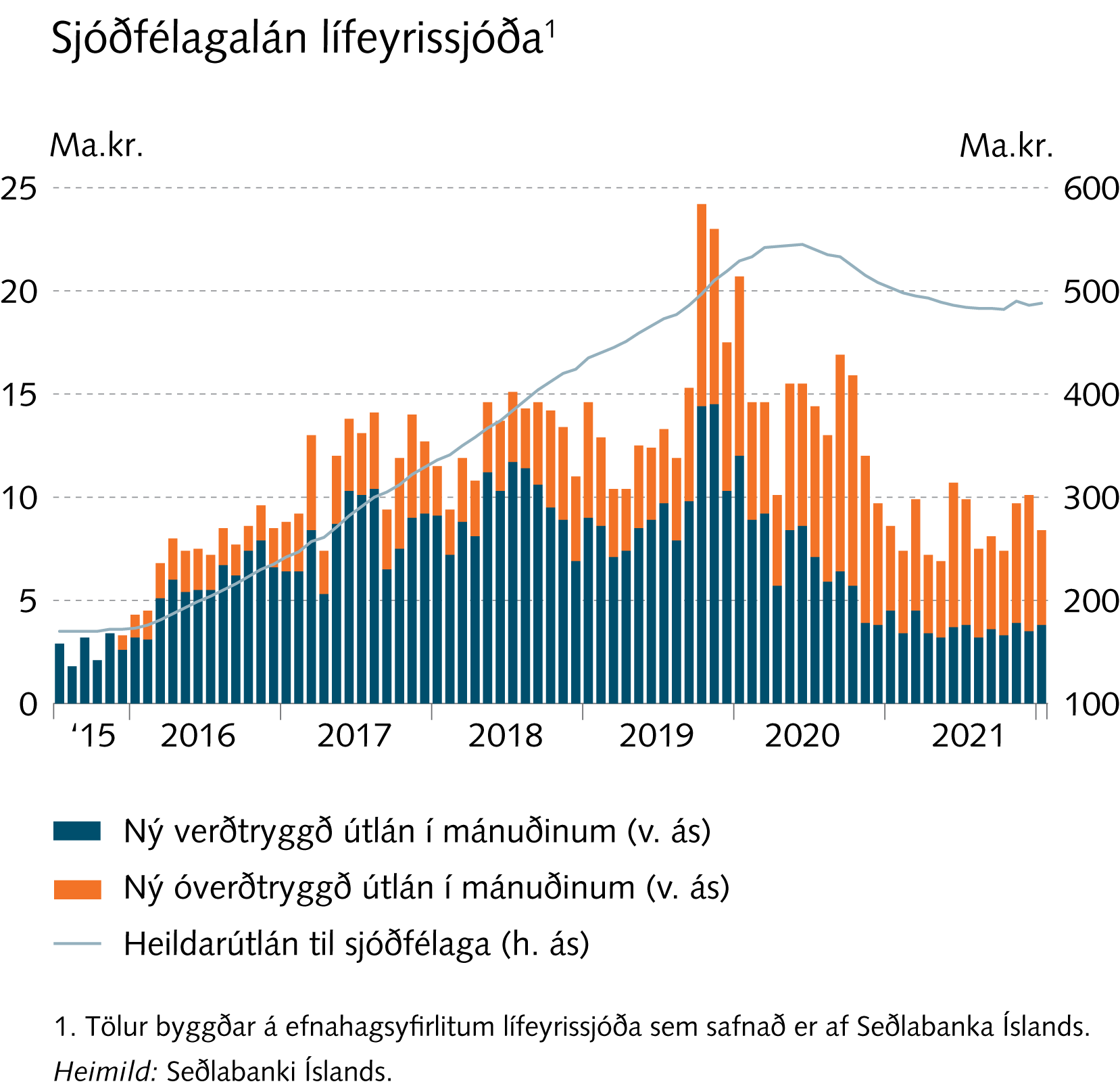 Fjármálakerfið
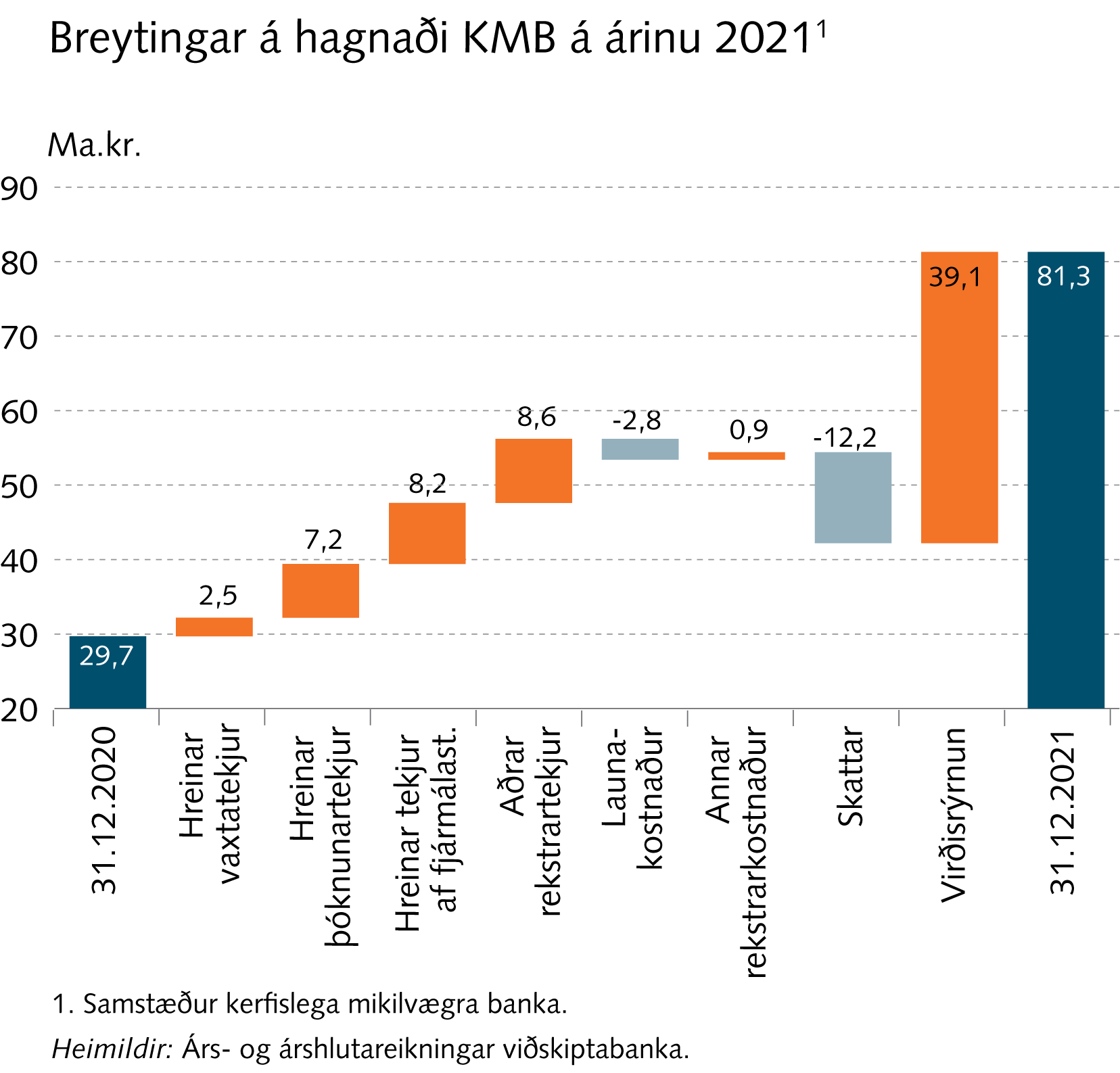 Fjármálakerfið
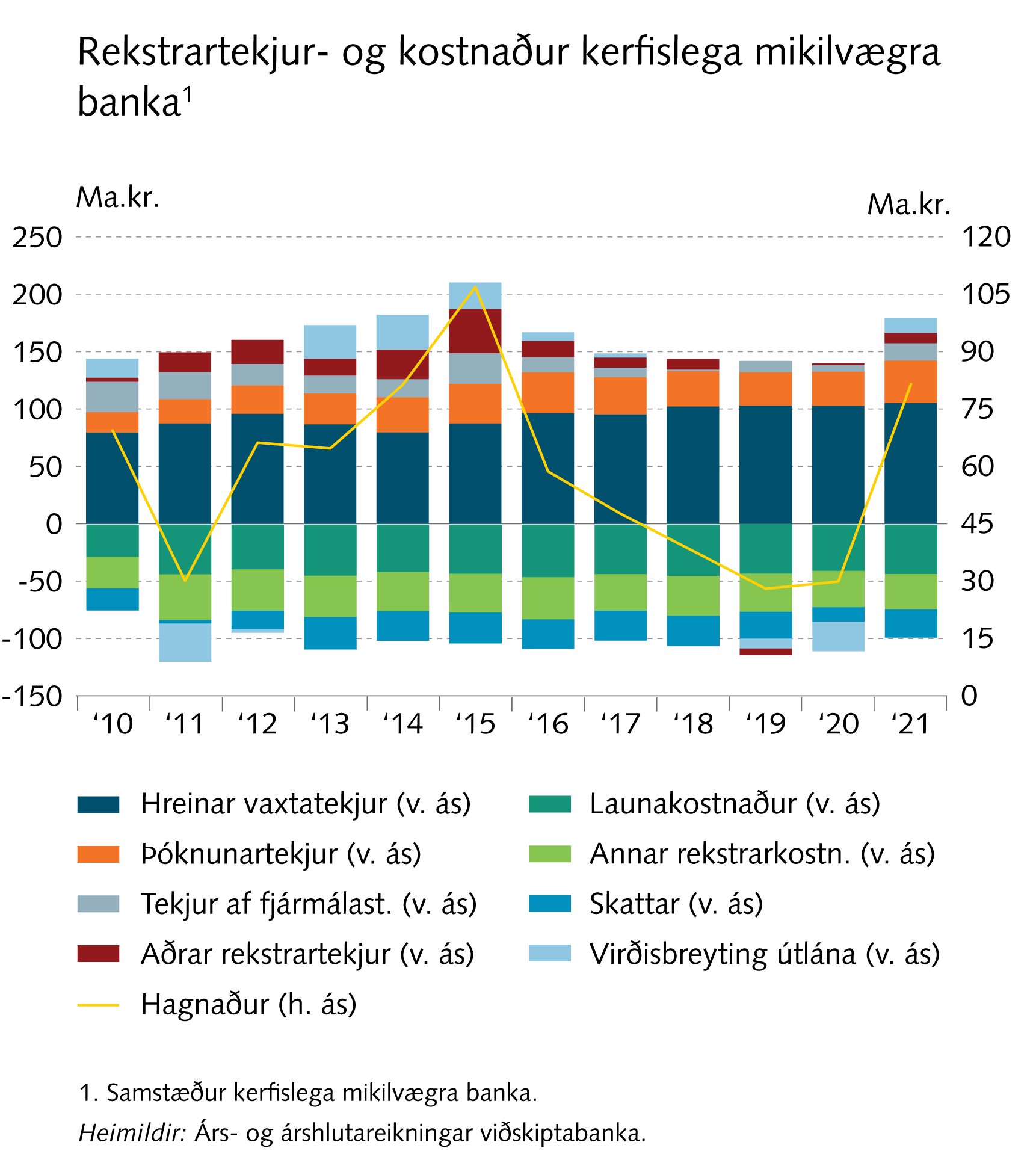 Fjármálakerfið
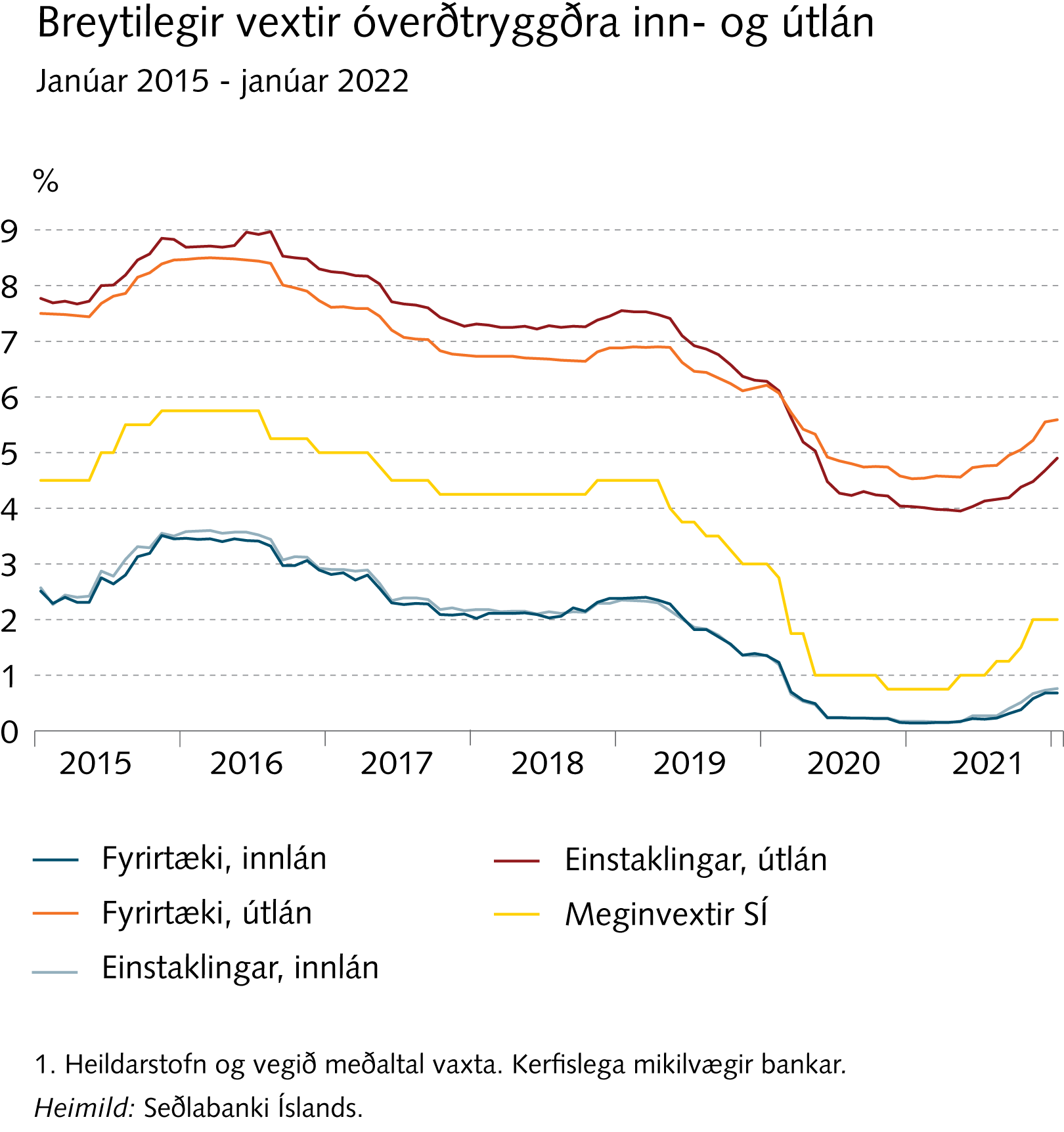 Fjármálakerfið
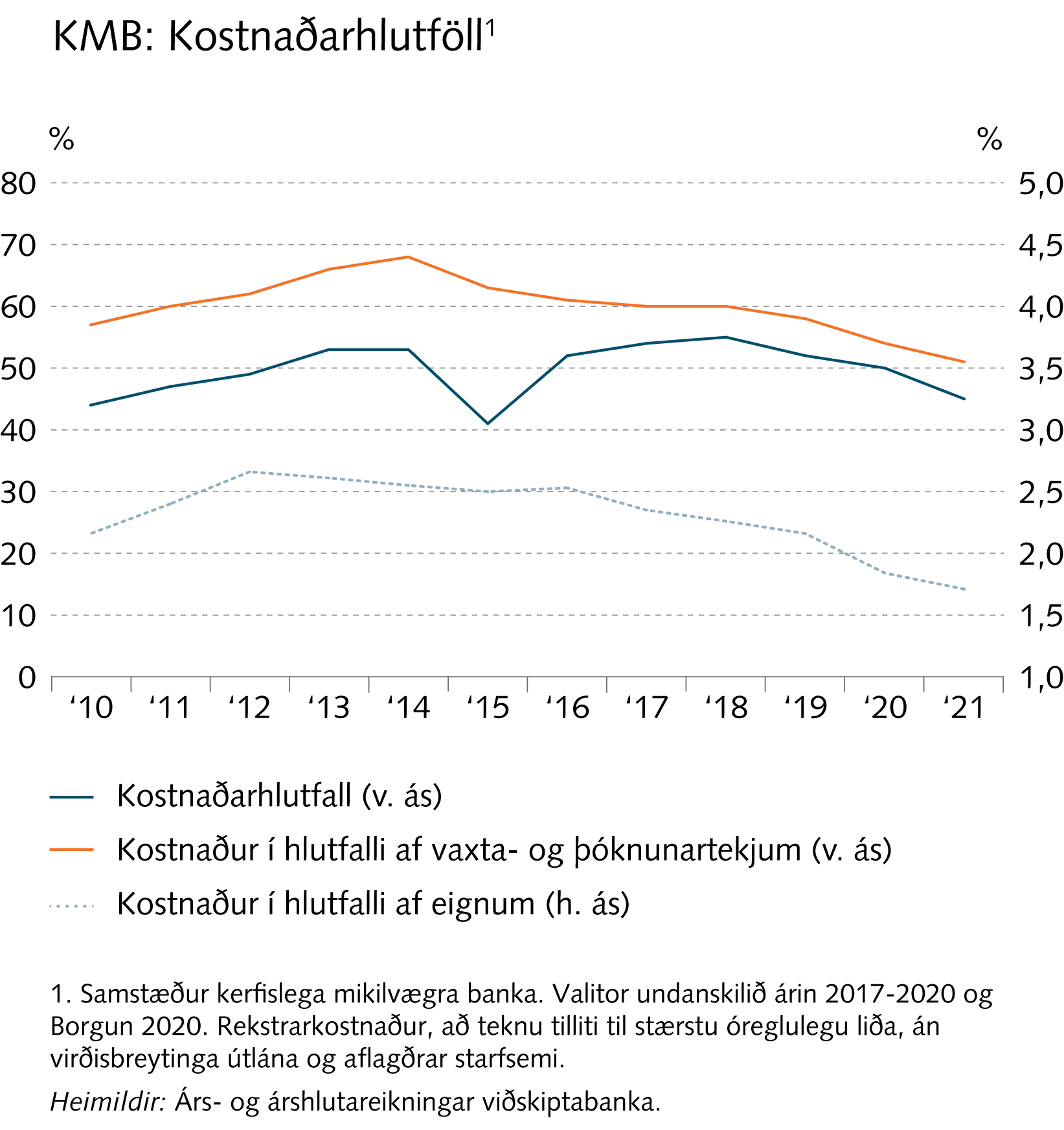 Fjármálakerfið
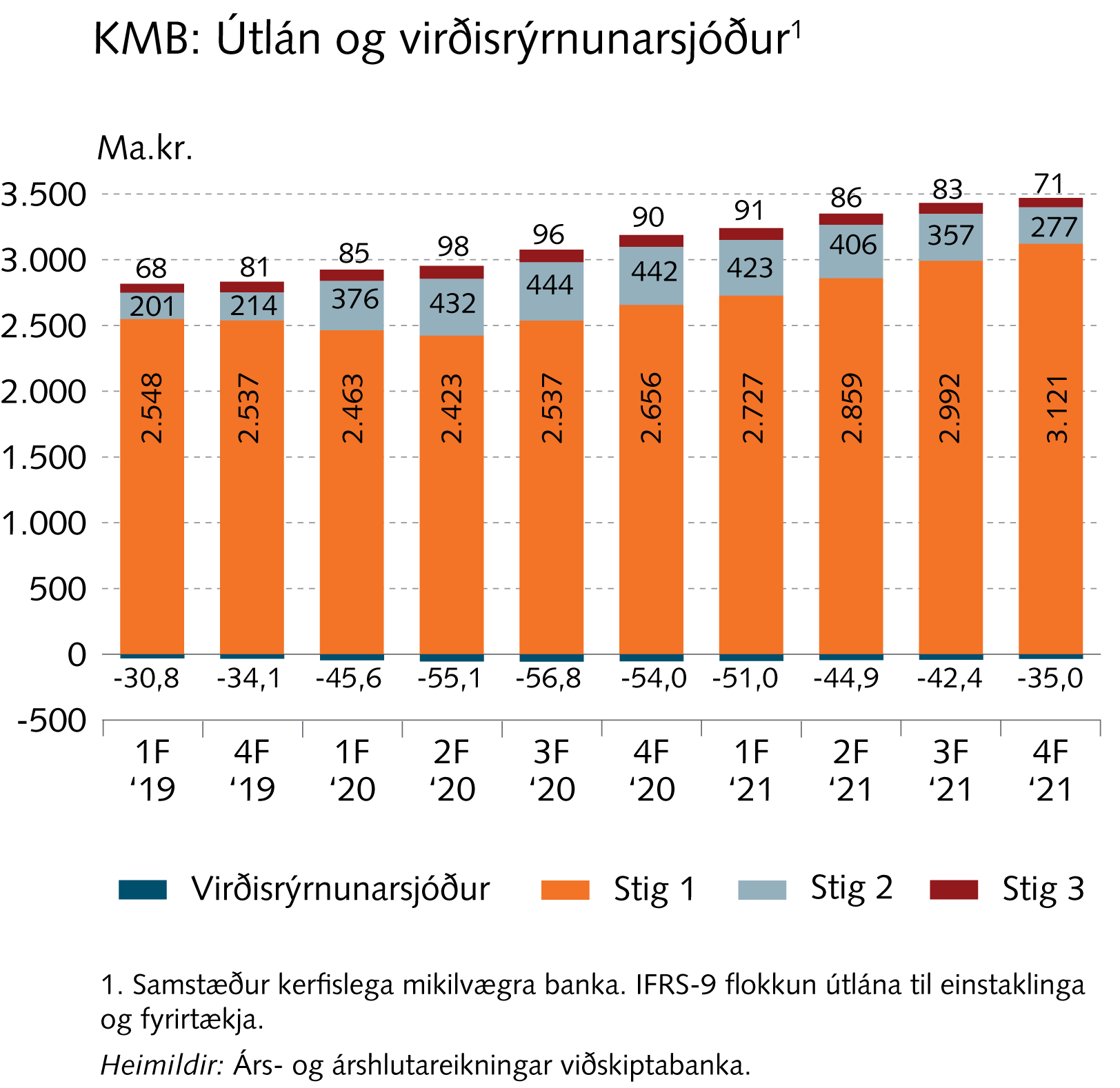 Fjármálakerfið
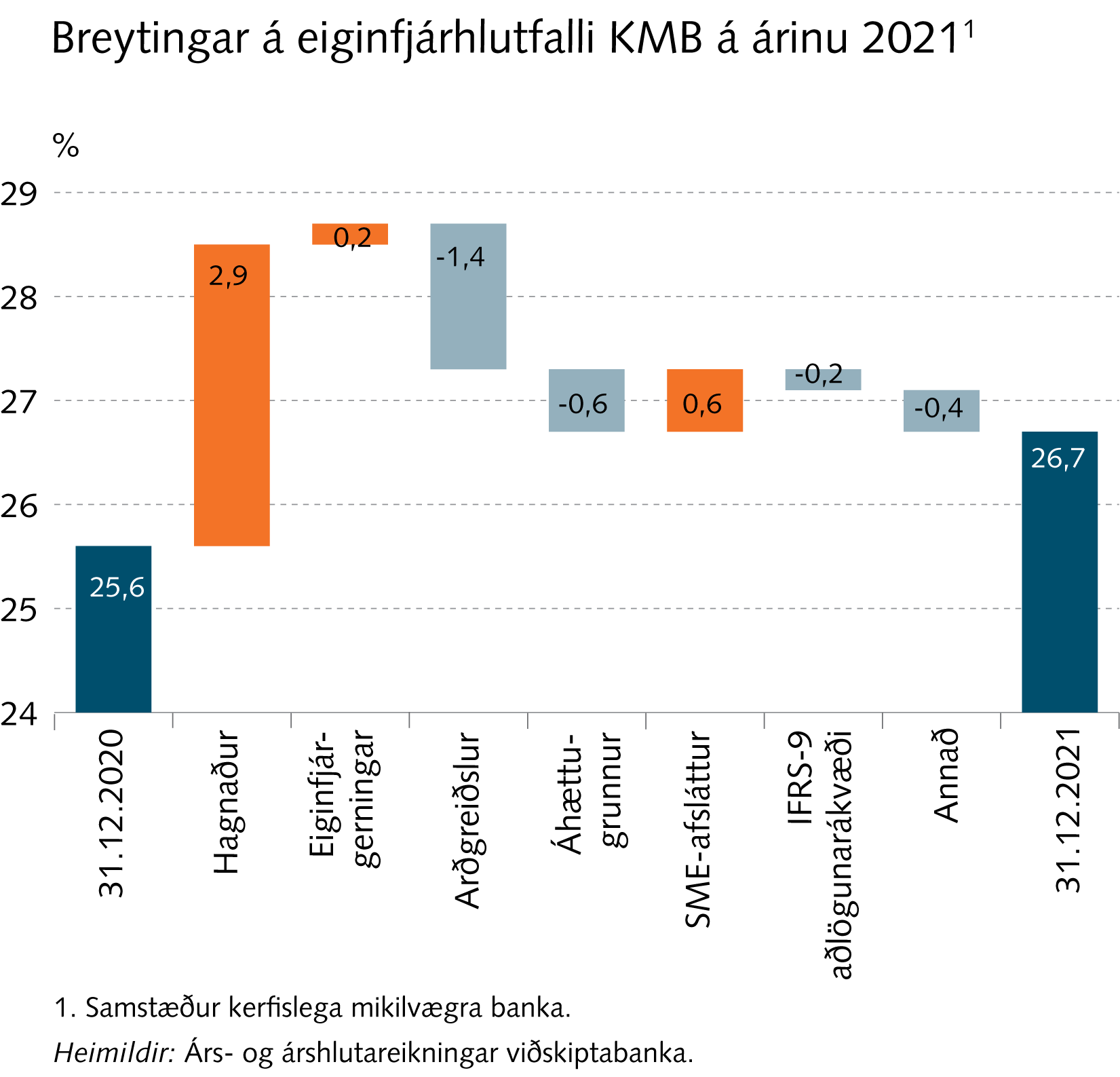 Fjármálakerfið
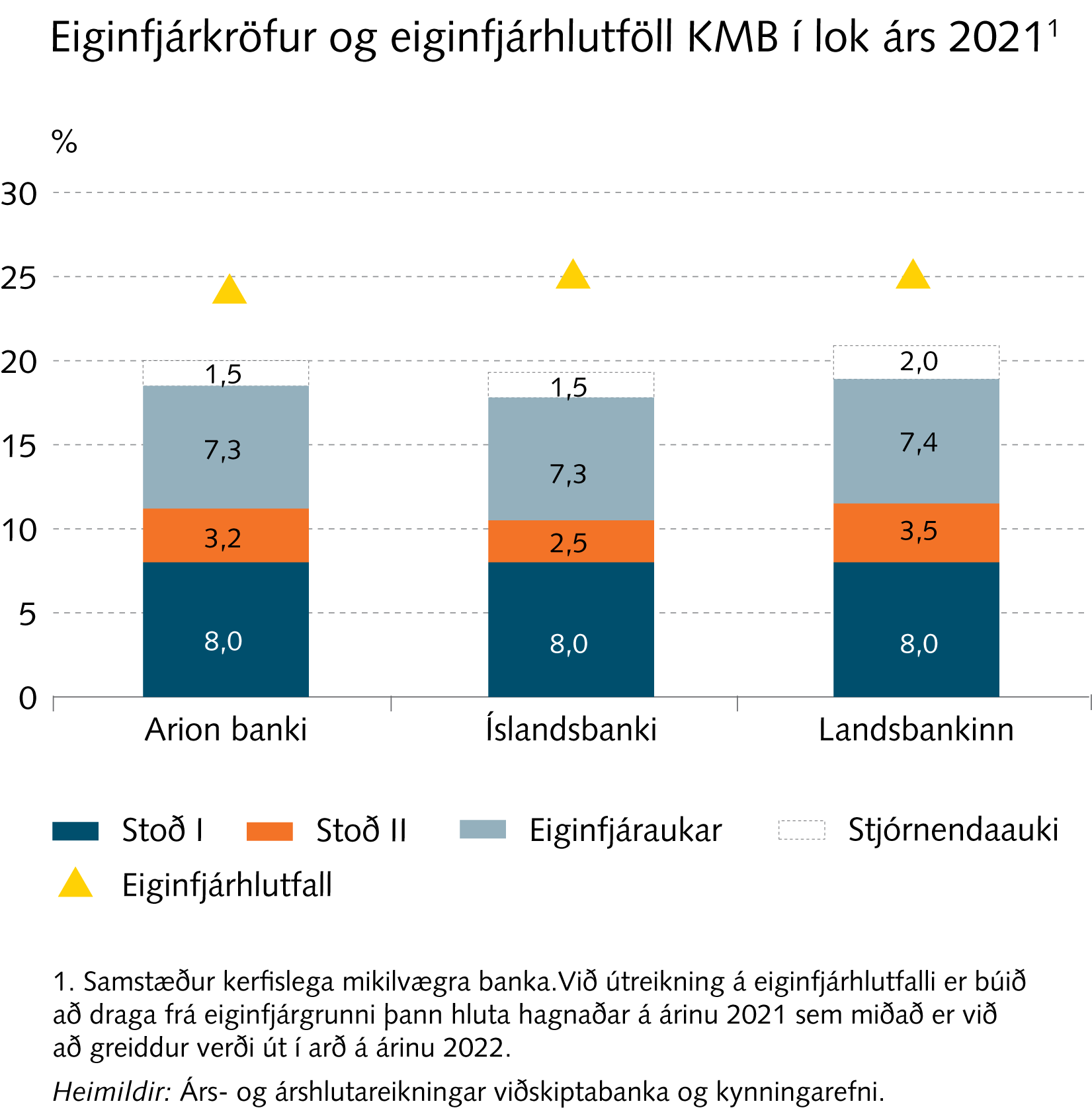 Fjármálakerfið
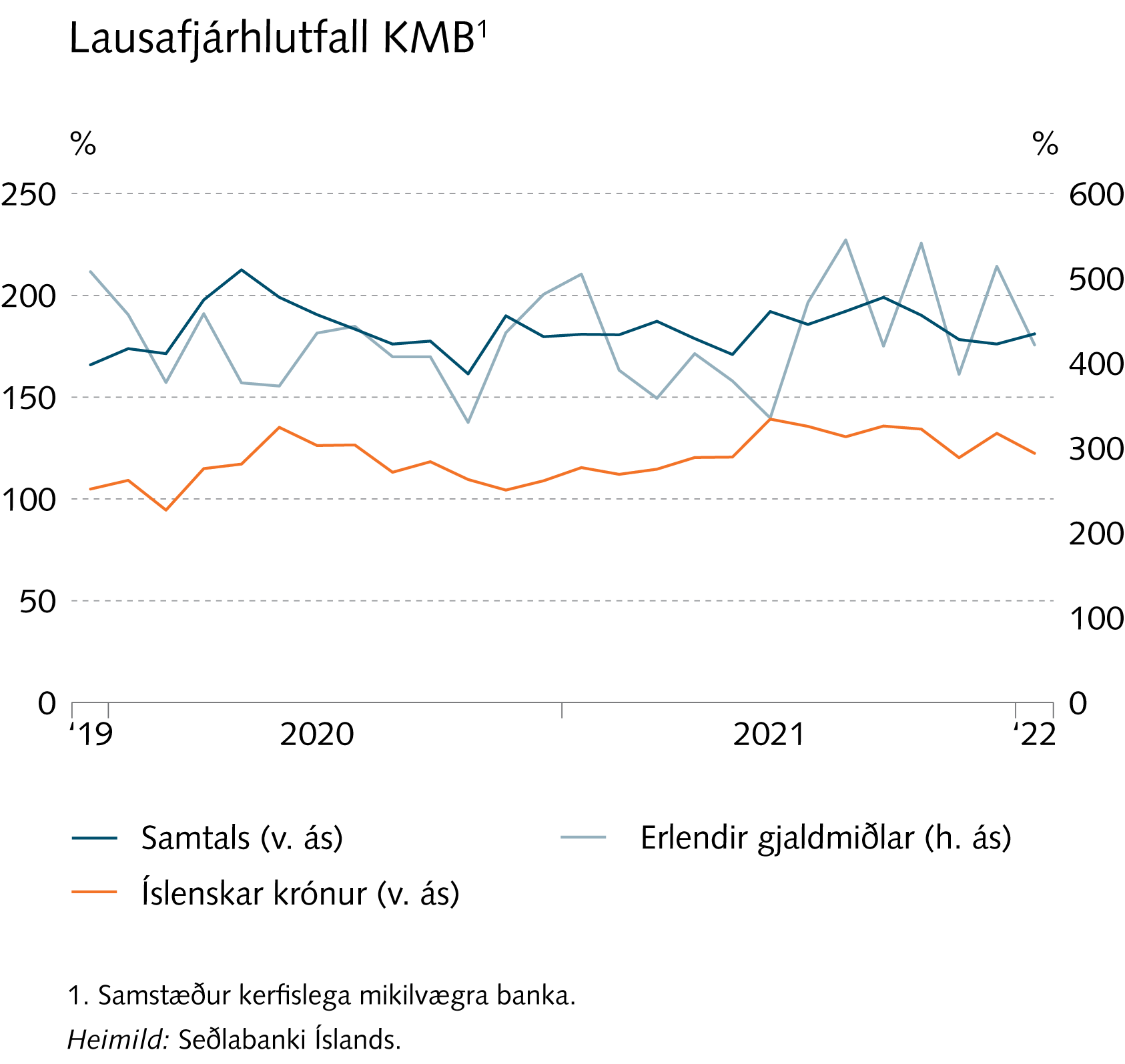 Fjármálakerfið
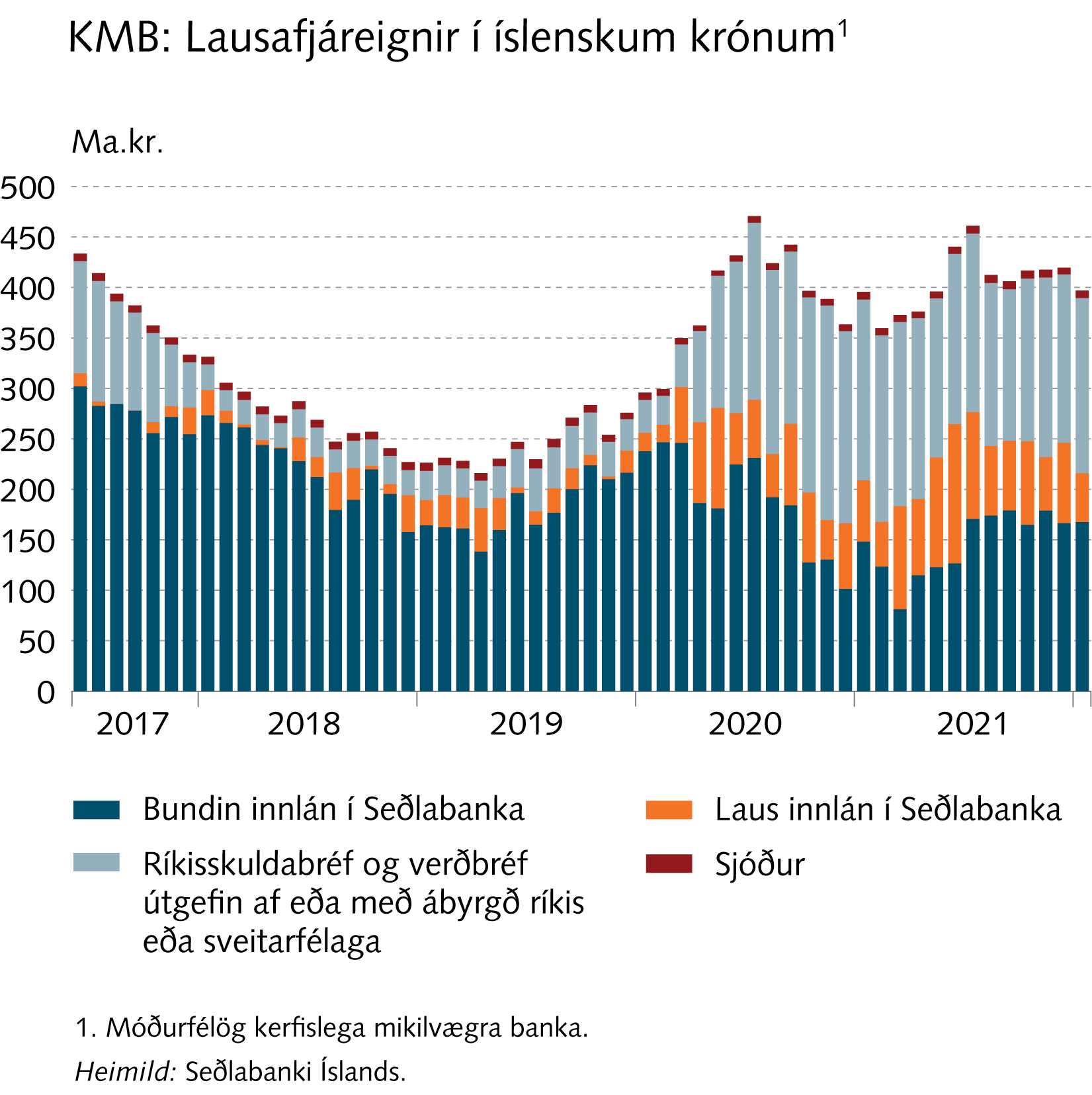 Fjármálakerfið
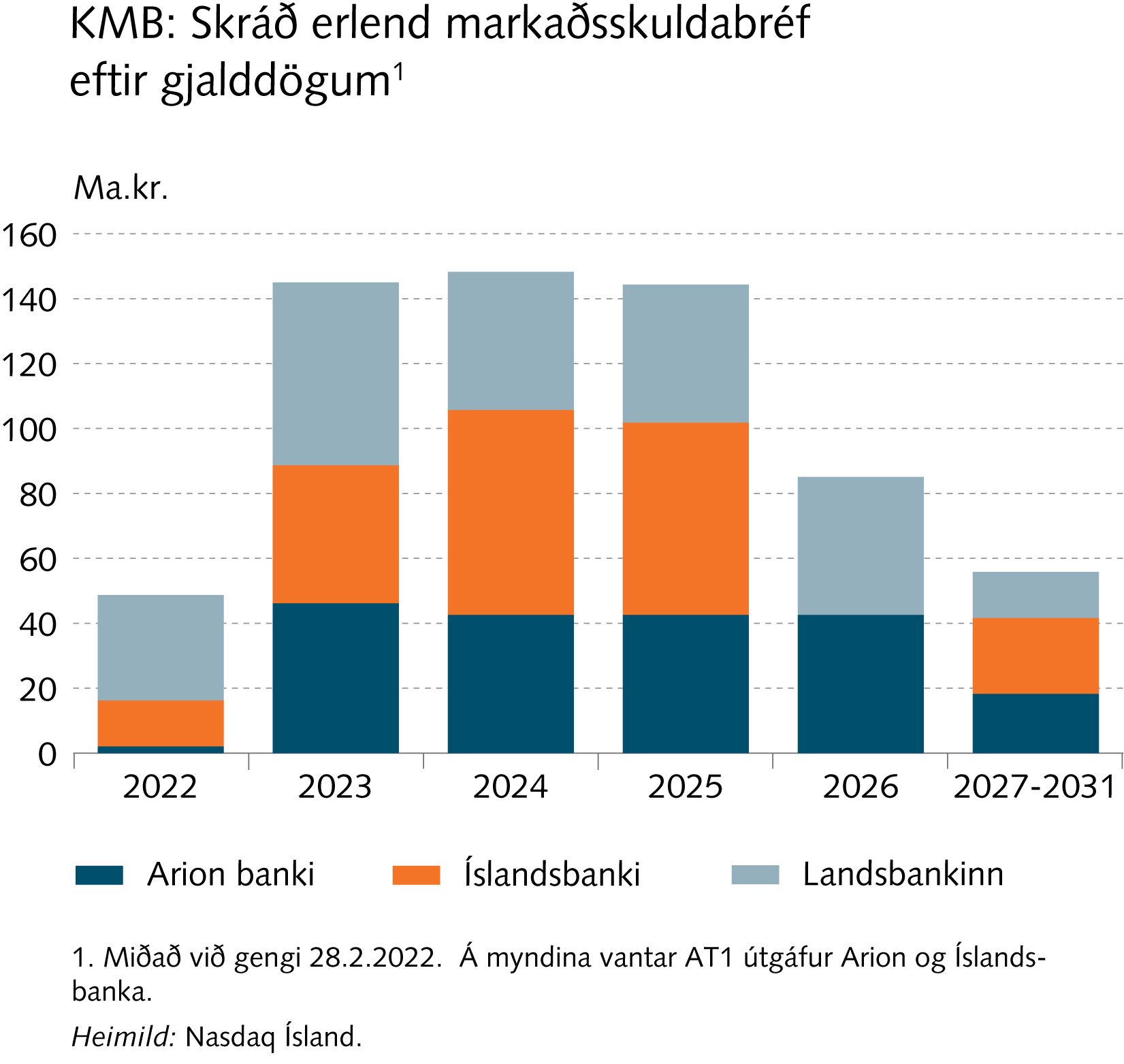 Fjármálakerfið
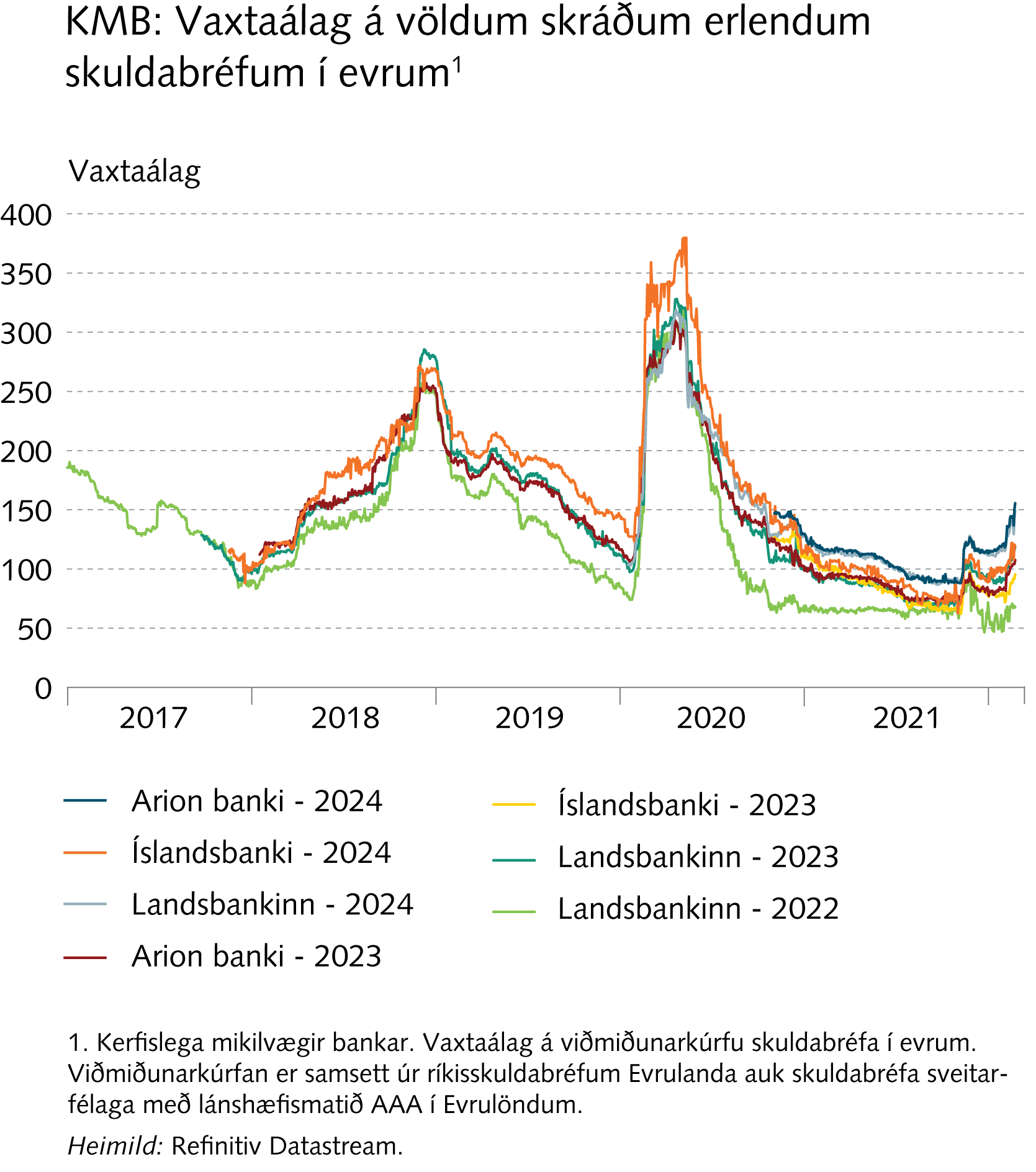 Rammagrein
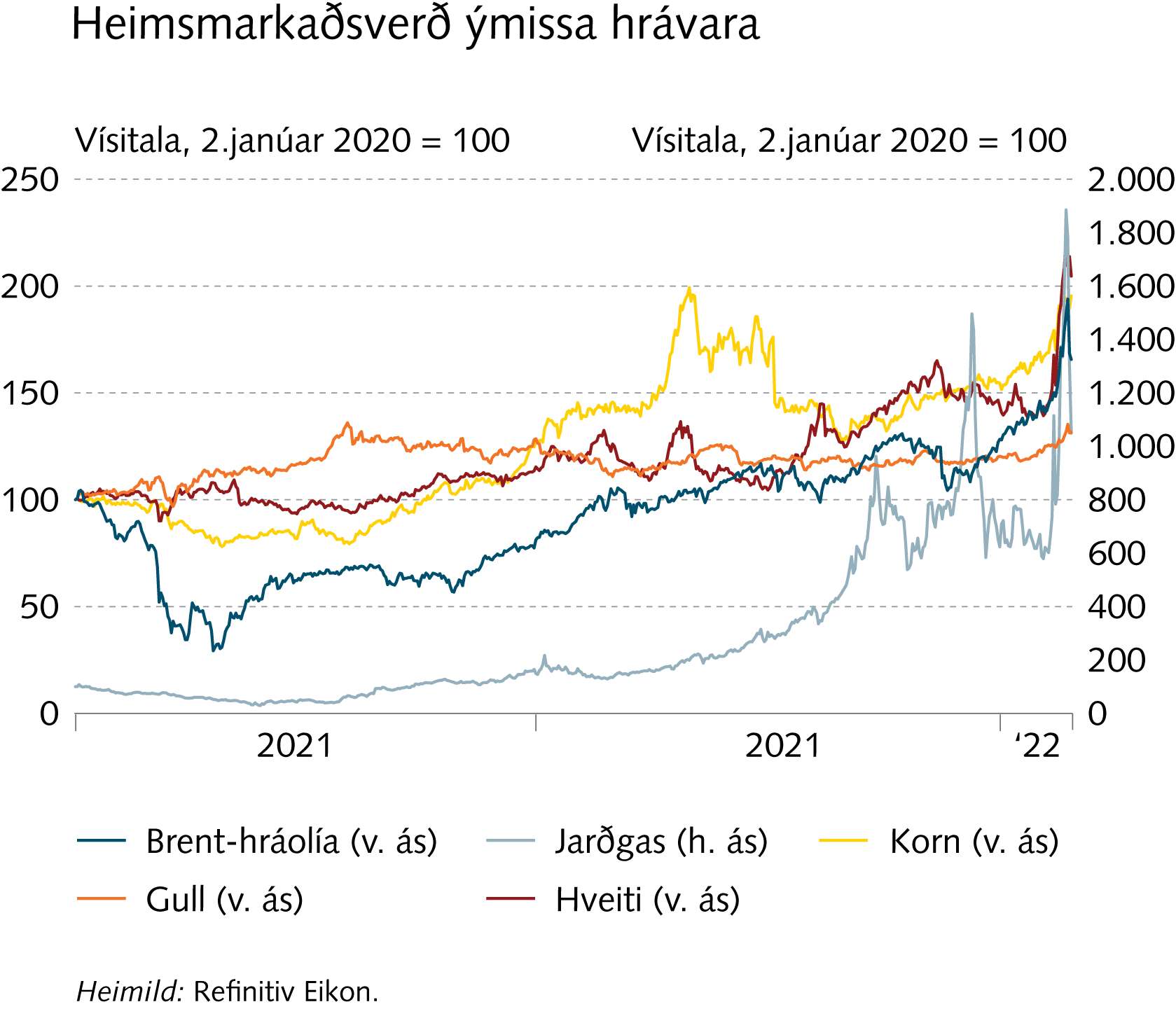 Rammagrein
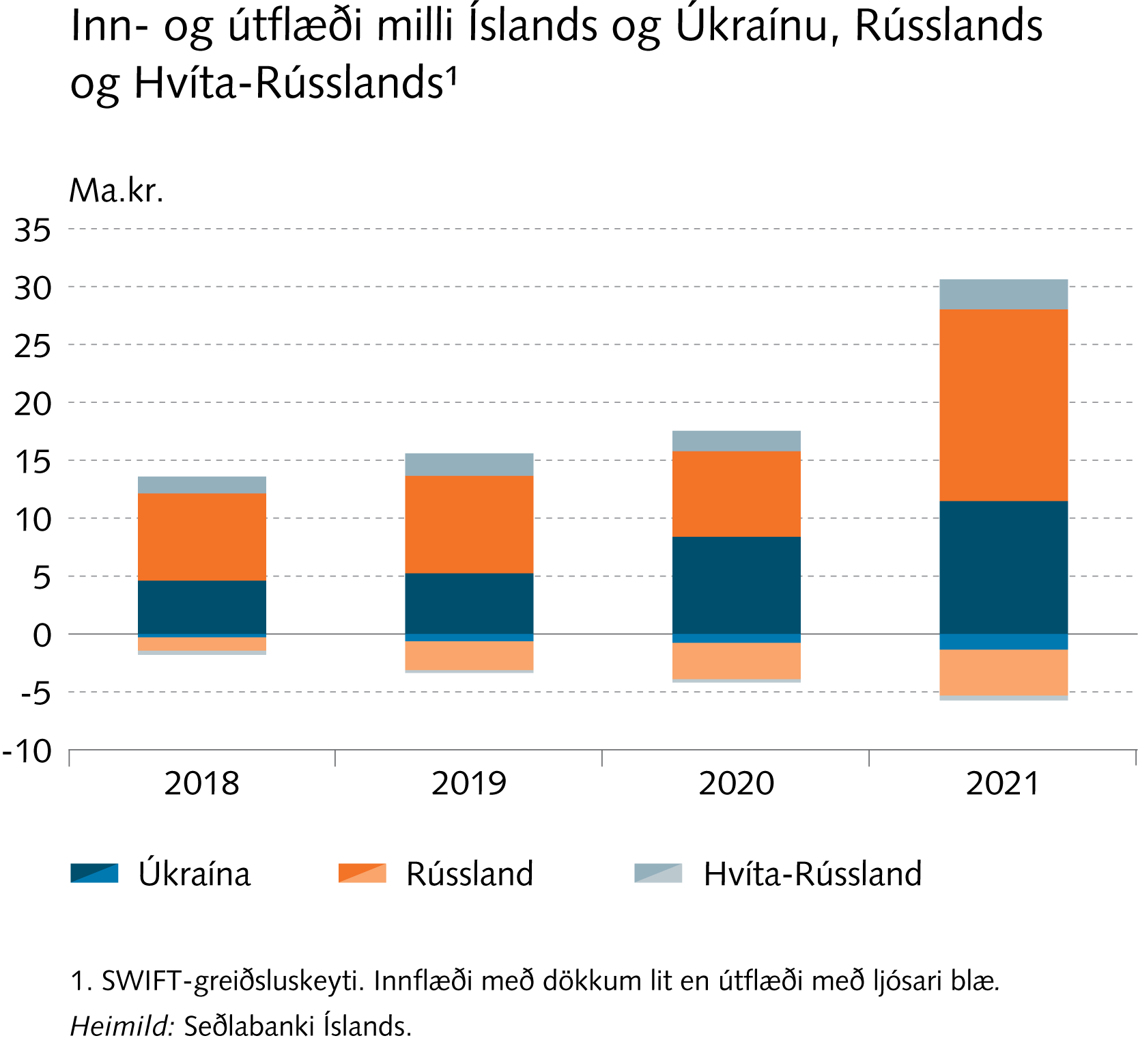 Rammagrein
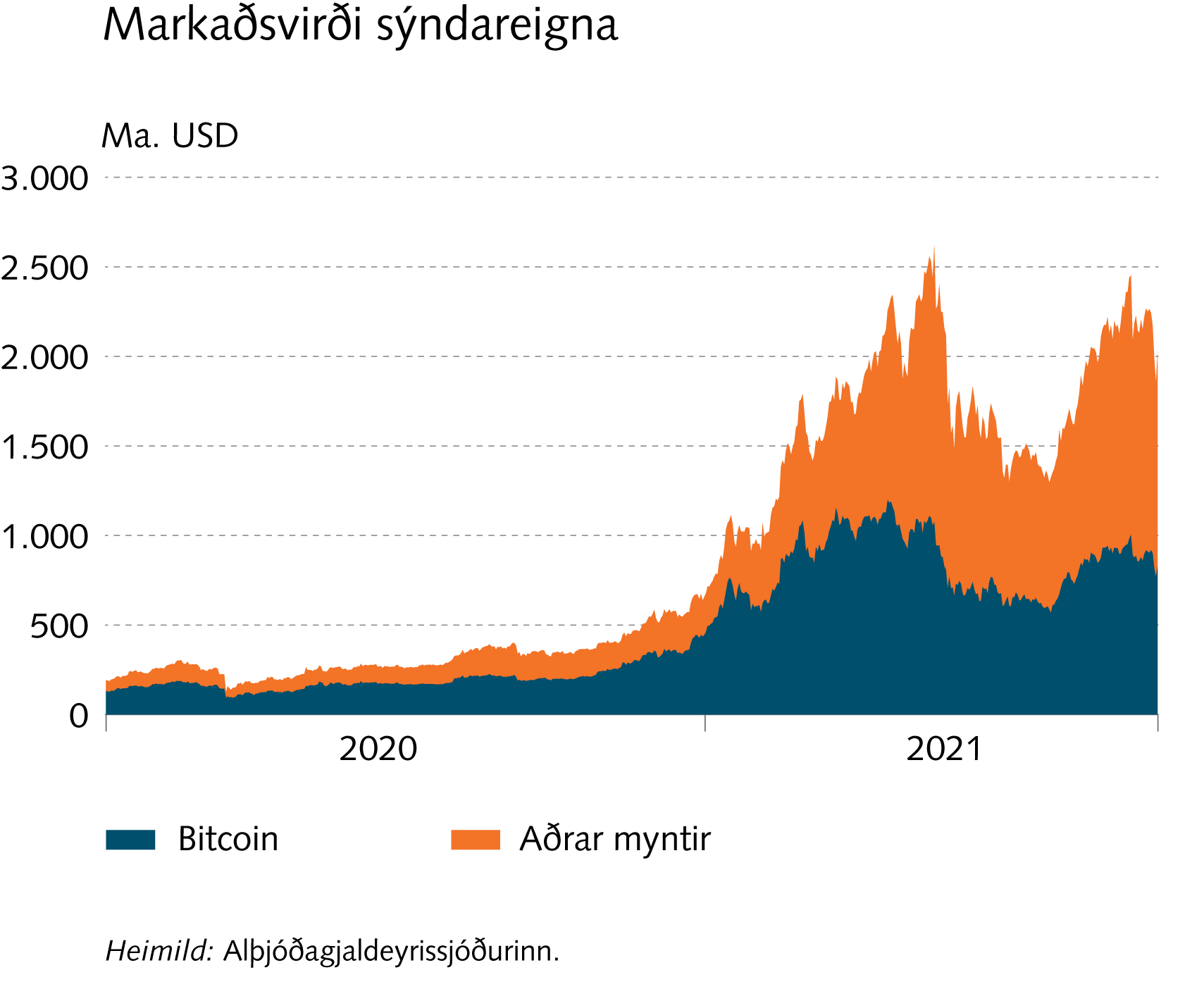 Rammagrein
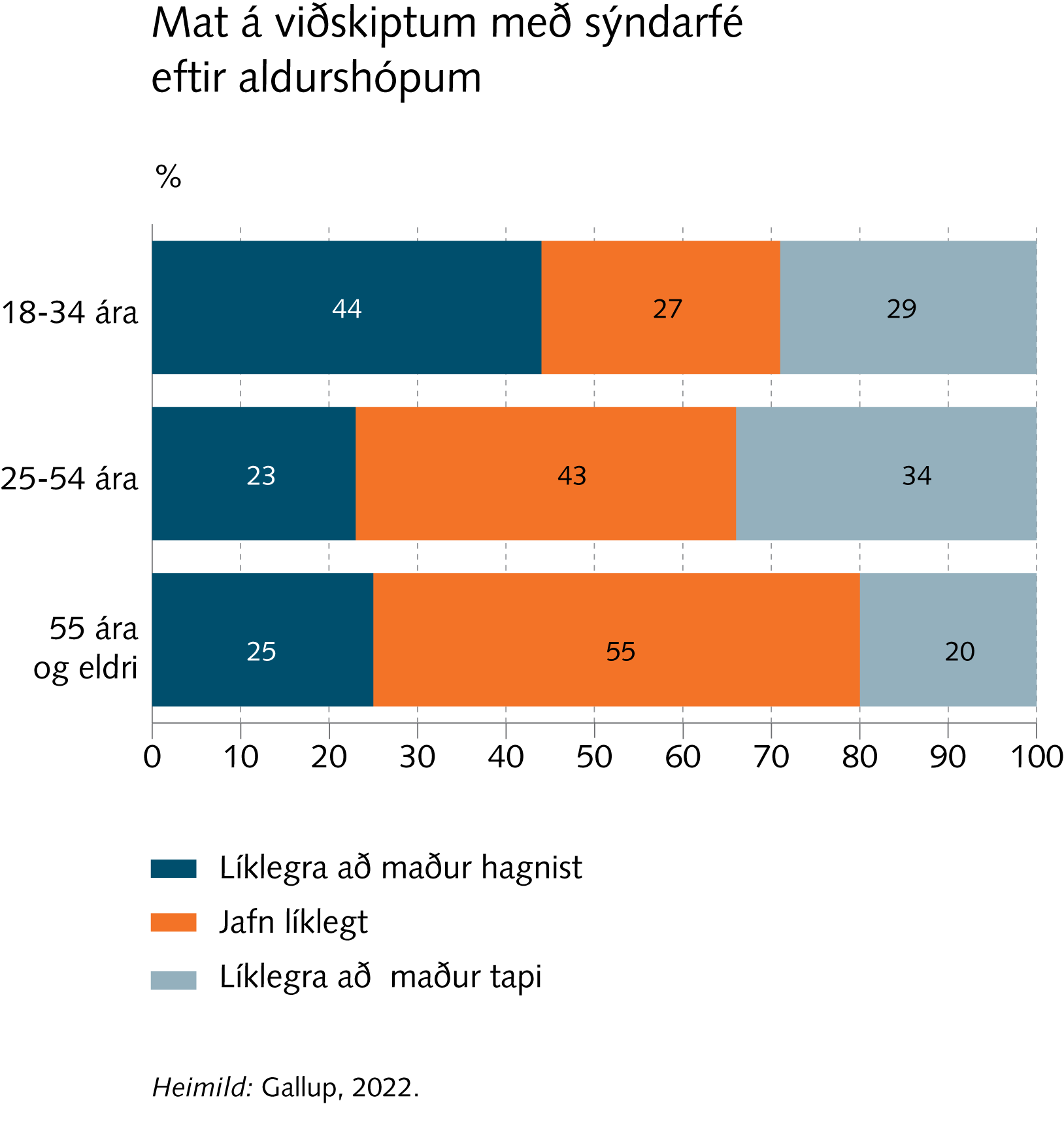 Rammagrein
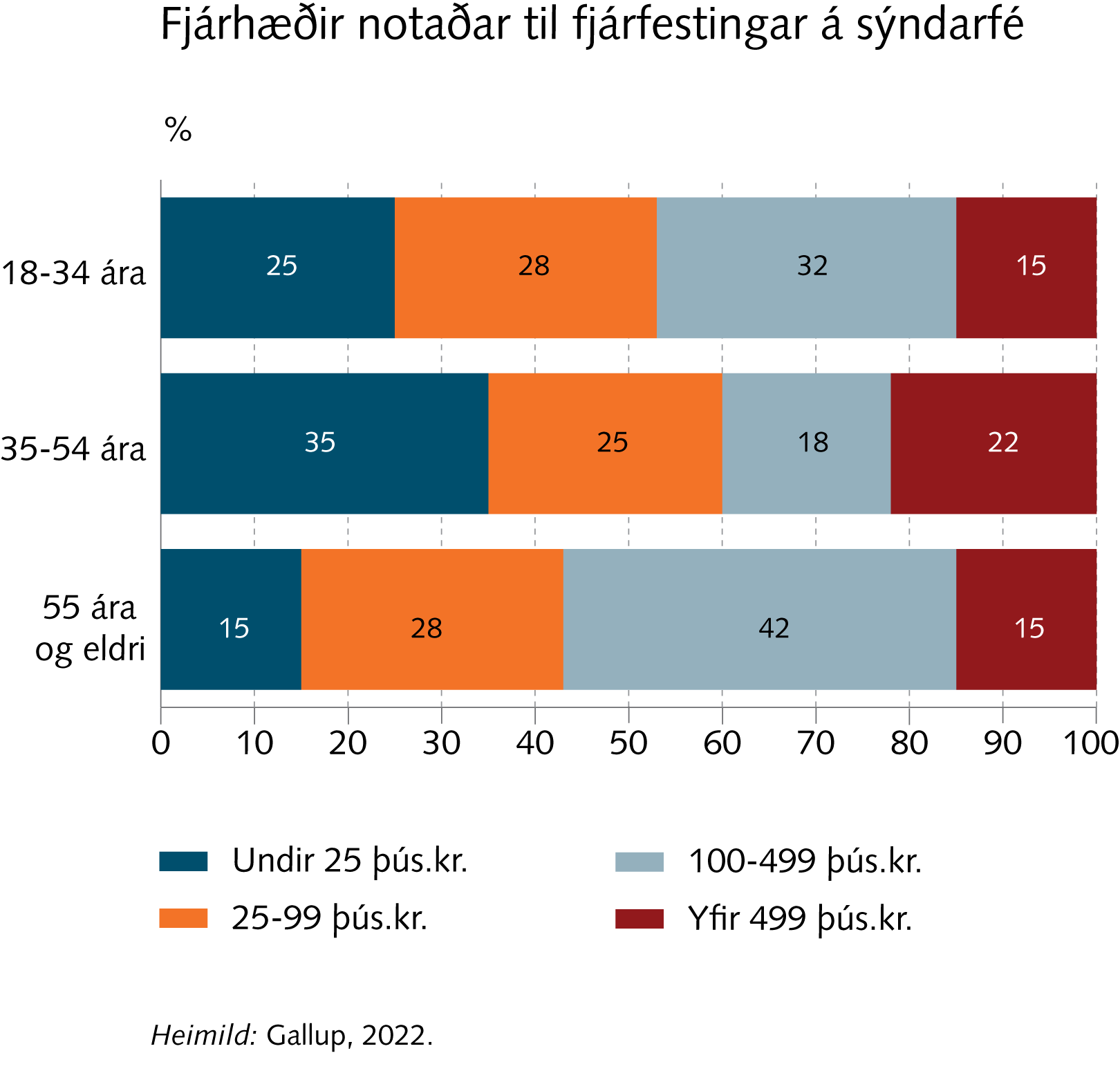 Rammagrein
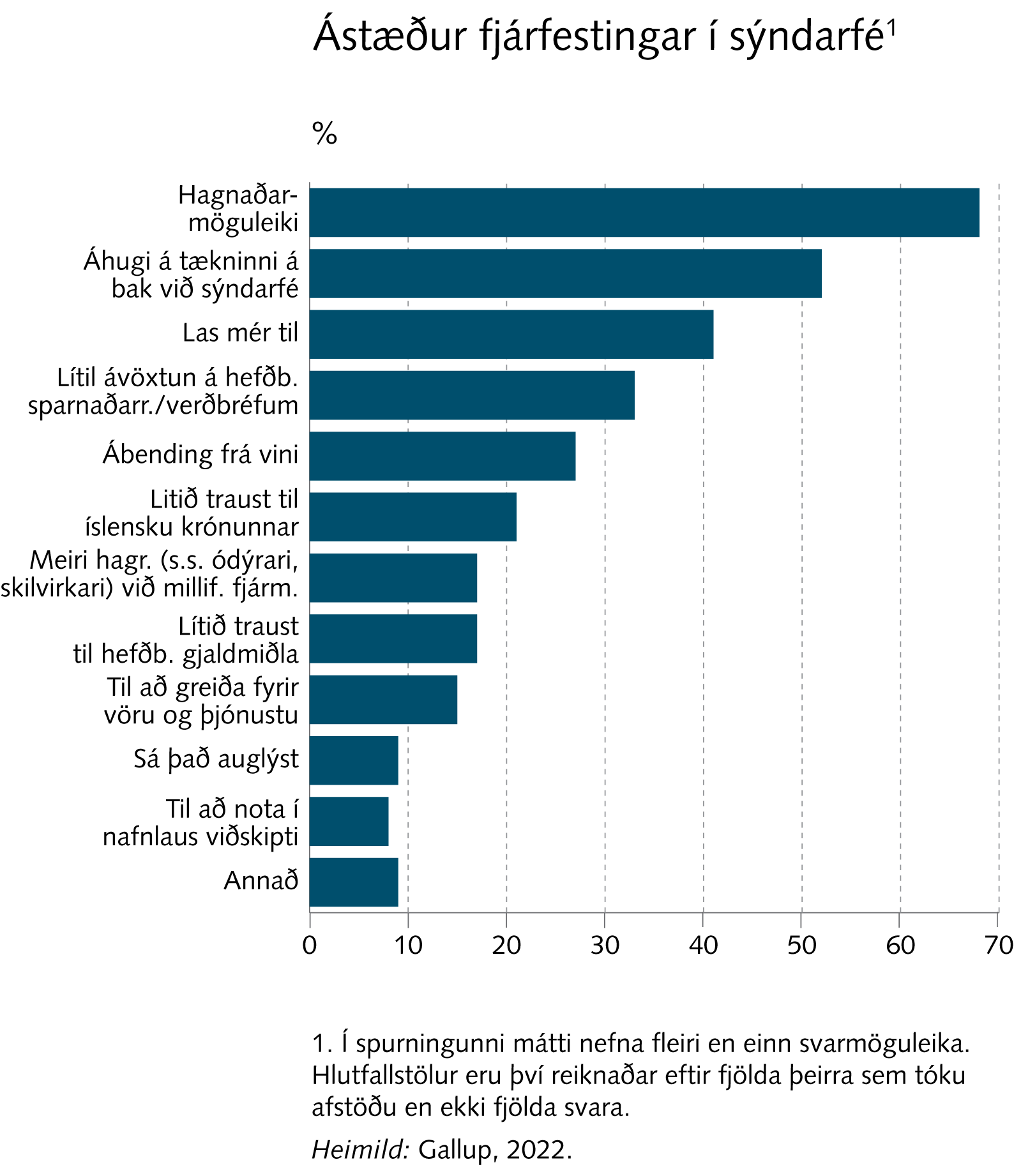 Rammagrein
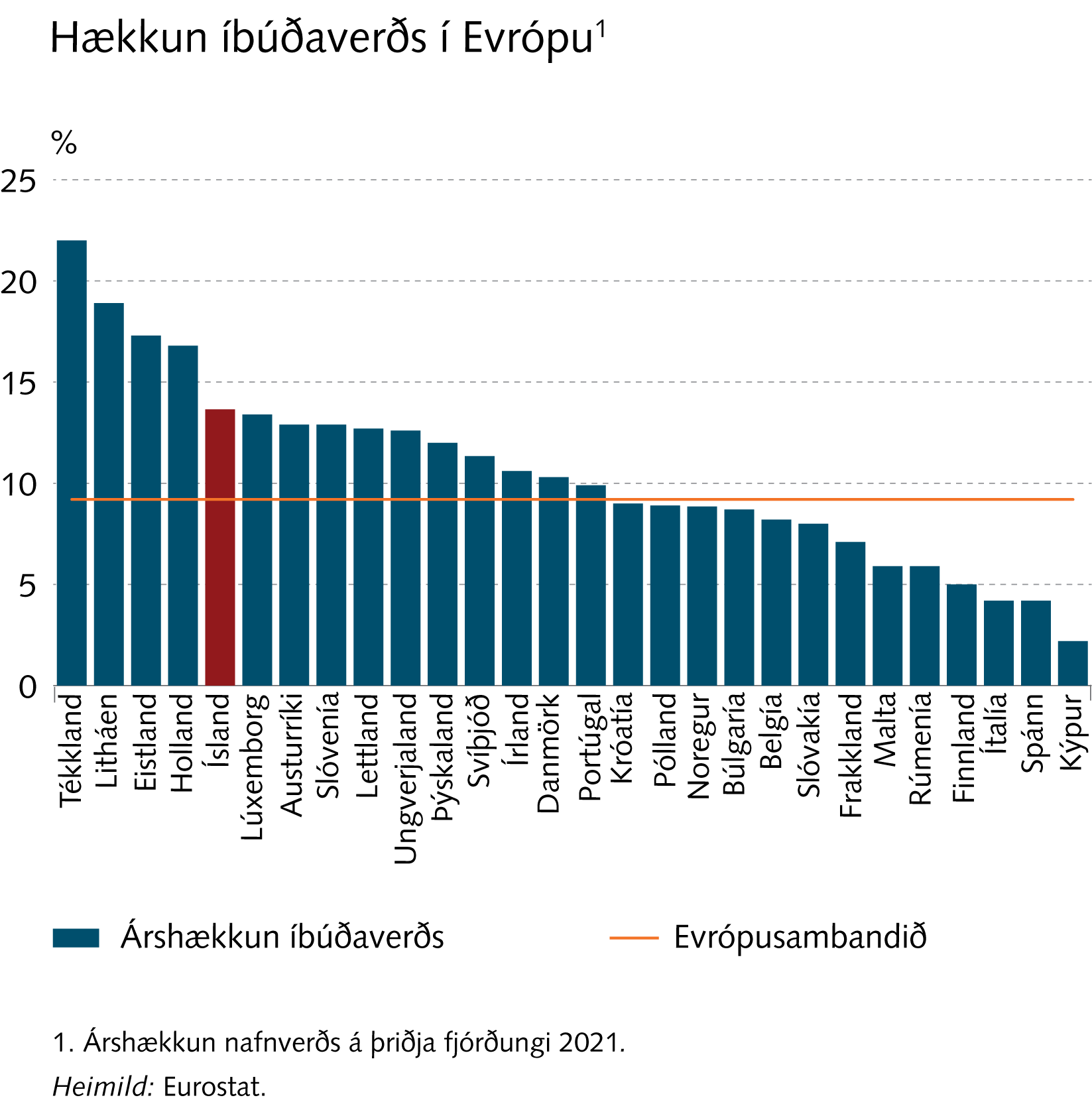 Rammagrein
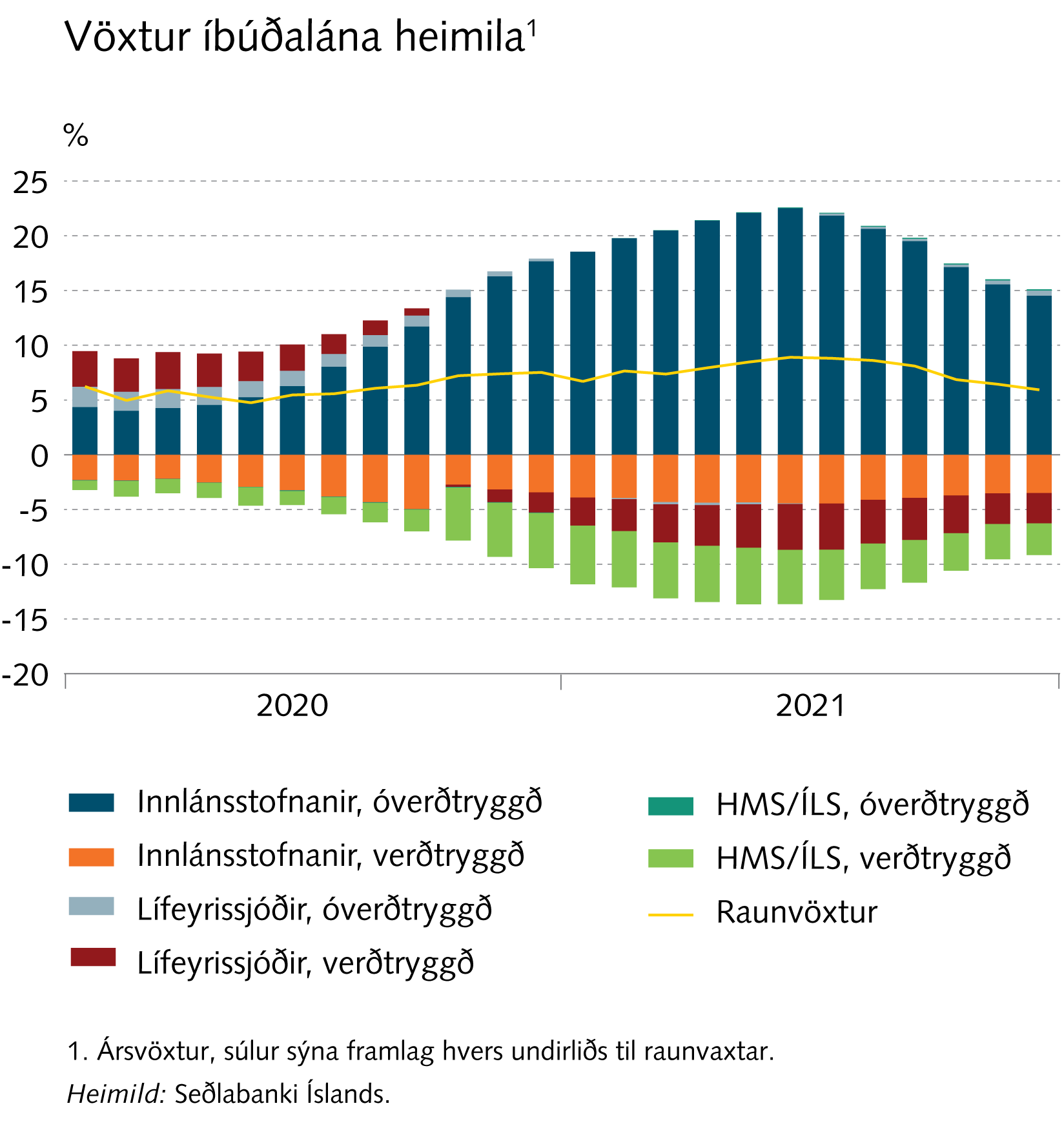 Rammagrein
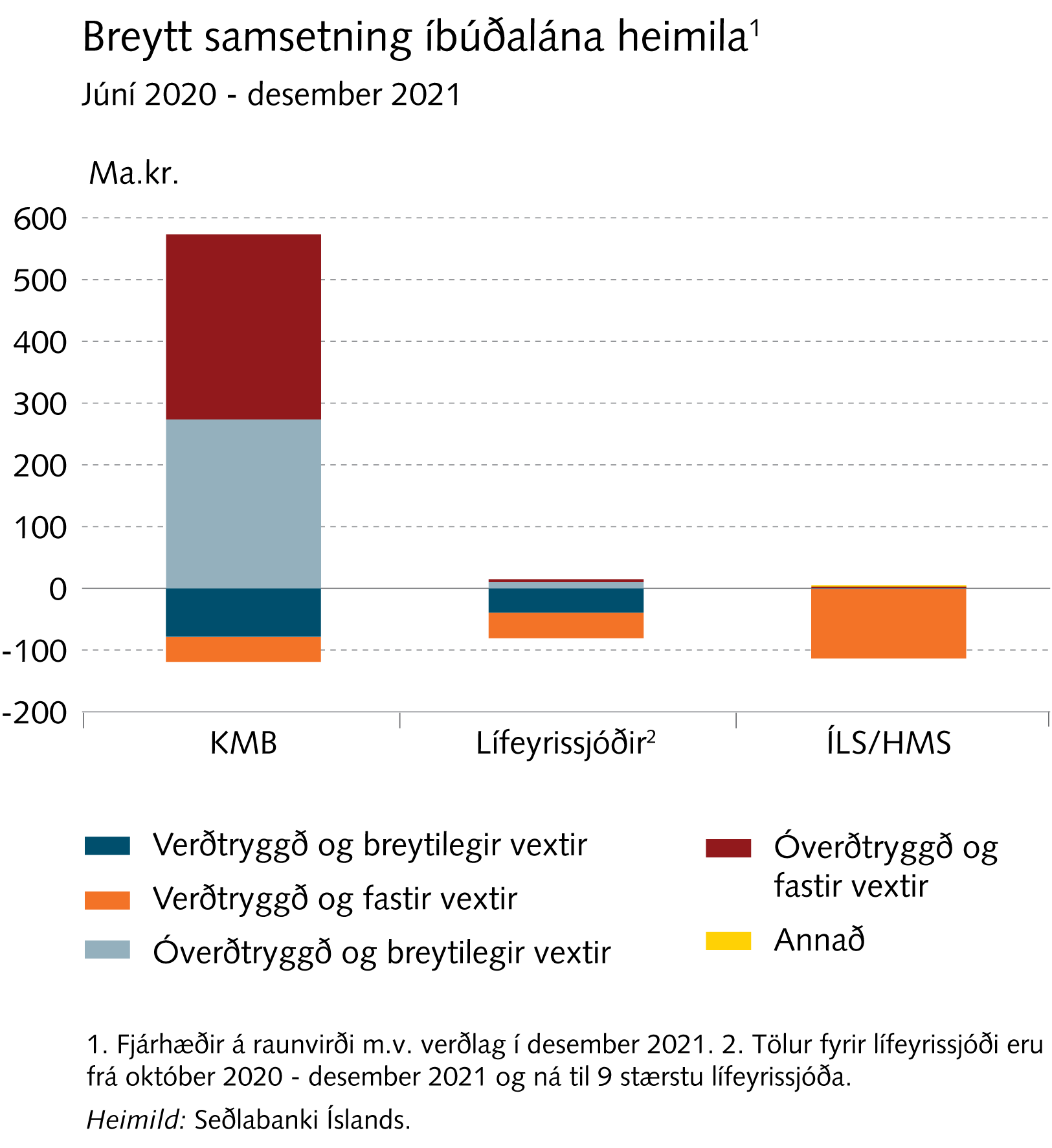 Rammagrein
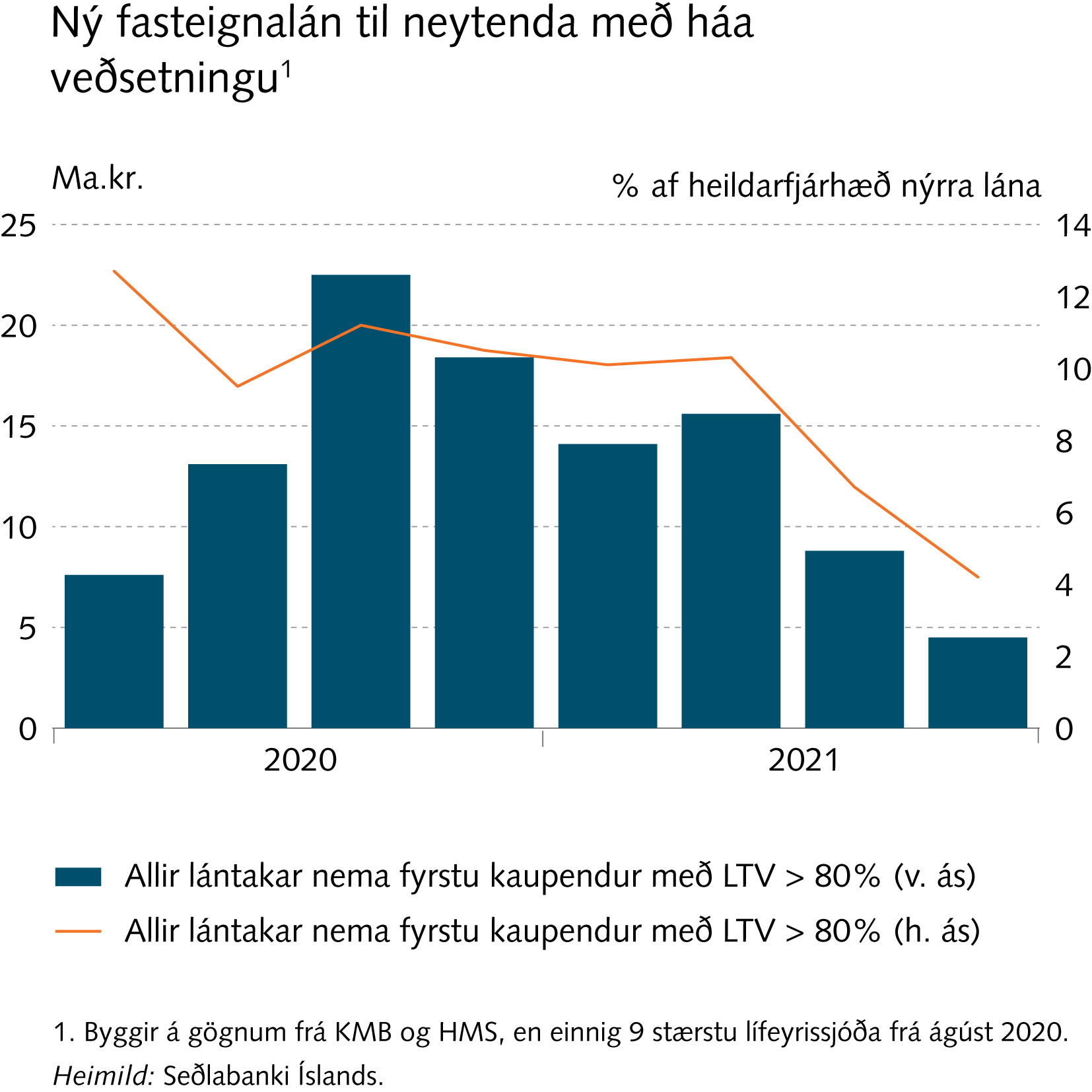 Rammagrein
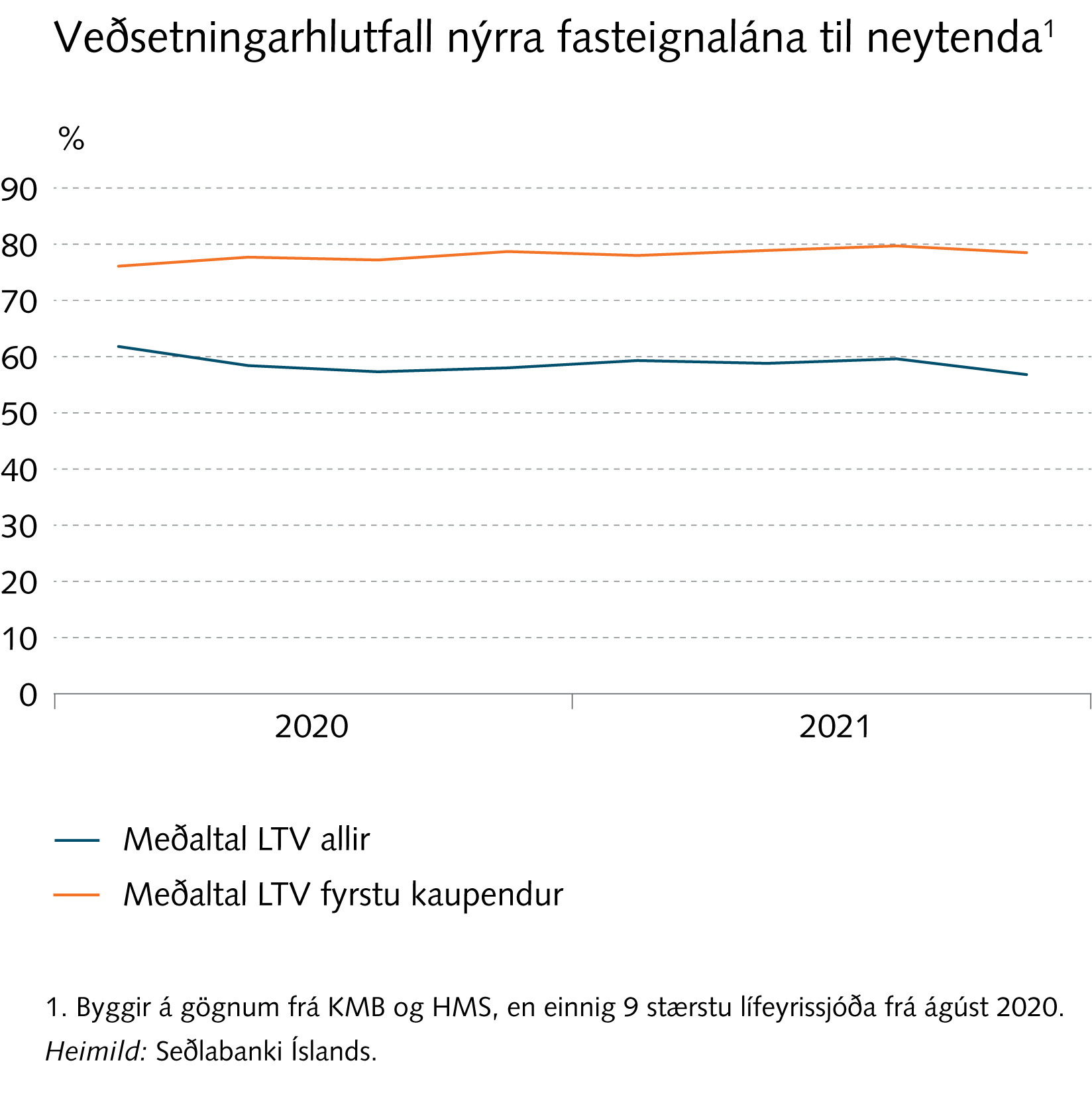 Rammagrein
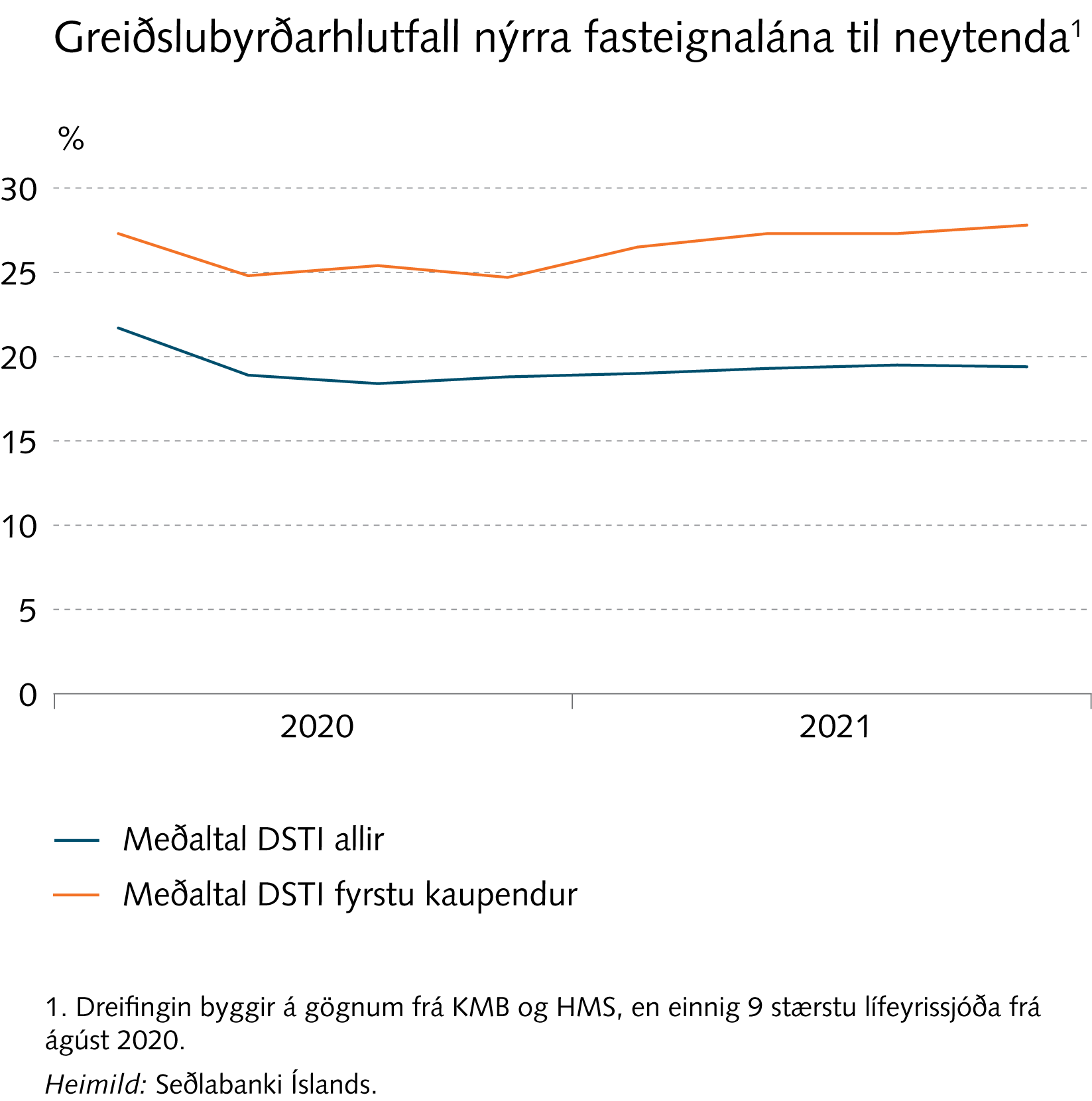 Rammagrein
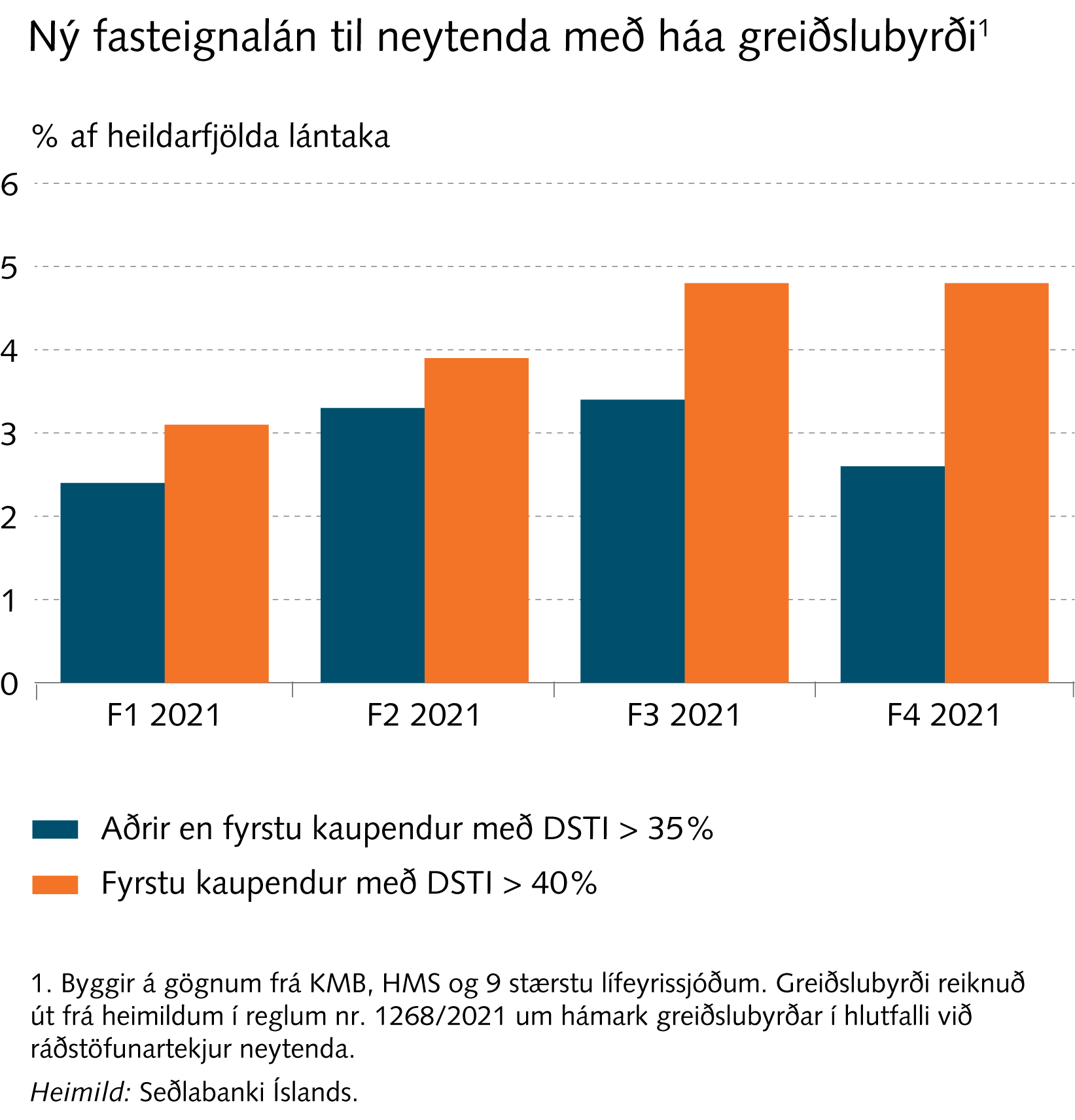 Rammagrein
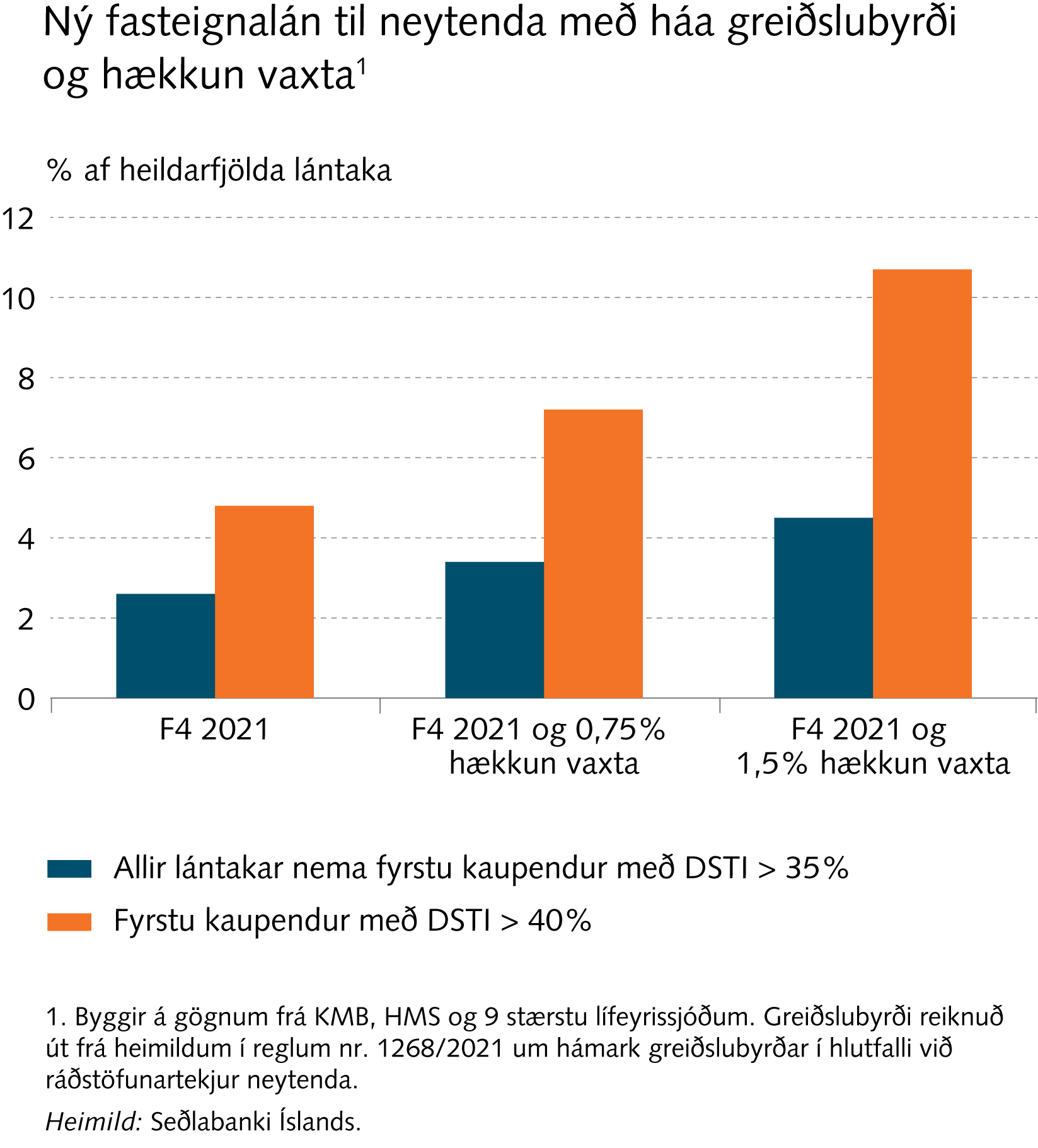